Министерство образования Республики Мордовия
ПОРТФОЛИО
Савиной Натальи Викторовны воспитателя 
МДОУ «Детский сад №86 комбинированного вида» г. о. Саранск
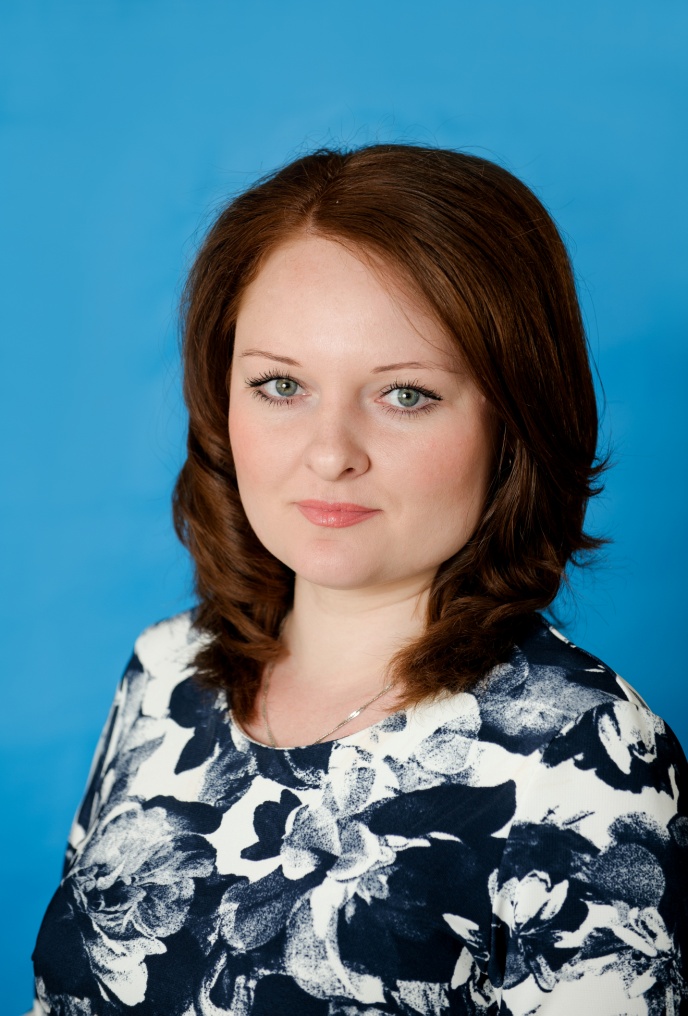 Дата рождения: 06.09.1984 год
Профессиональное образование:  «Учитель начальных классов»
№ диплома:  3392,  дата выдачи: 30.06.2006  года
Профессиональная переподготовка: программа «Технологии дошкольного образования»
Квалификация: «Воспитатель»
№ диплома:  134,  дата выдачи: 14.10.2015  года
Стаж педагогической работы: 14 лет
Общий трудовой стаж: 14 лет
Наличие квалификационной категории: первой
Дата последней аттестации:      20.02.2017 года
Звание: не имеет
Представление инновационного педагогического опыта на сайте МДОУ «Детский сад №86 комбинированного вида»
https://ds86sar.schoolrm.ru/sveden/employees/10029/426654/
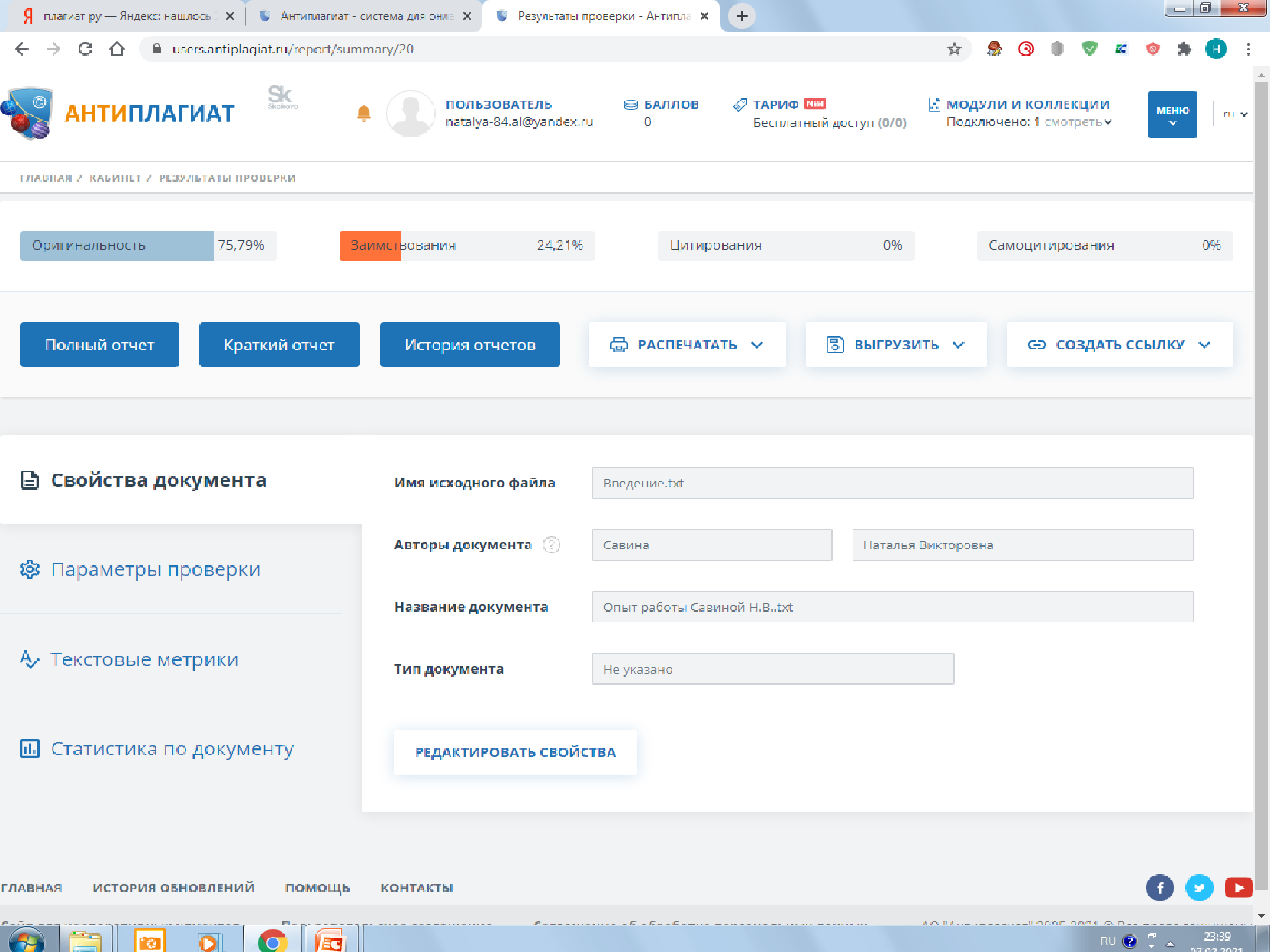 1.  Участие в инновационной (экспериментальной) деятельности
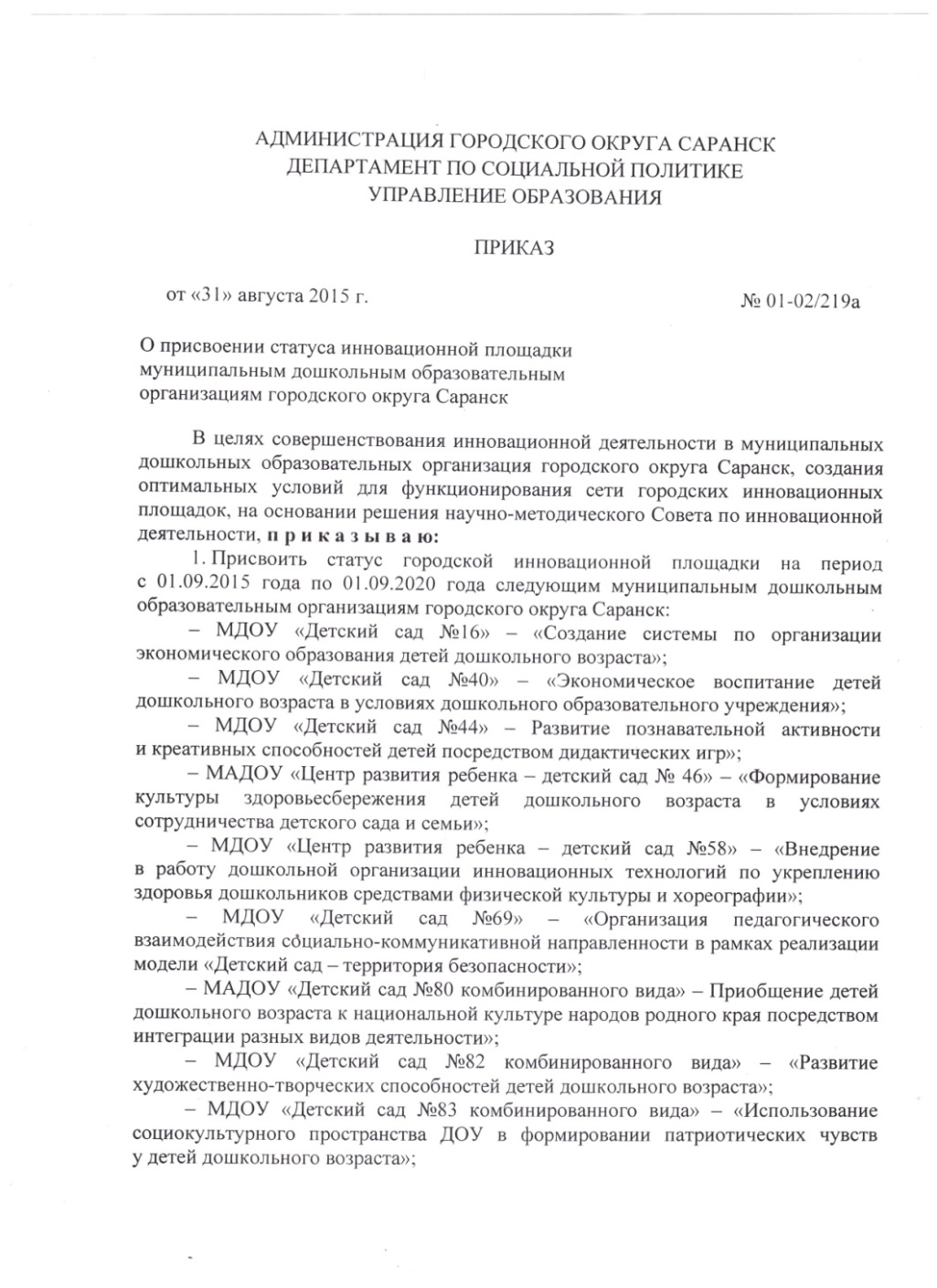 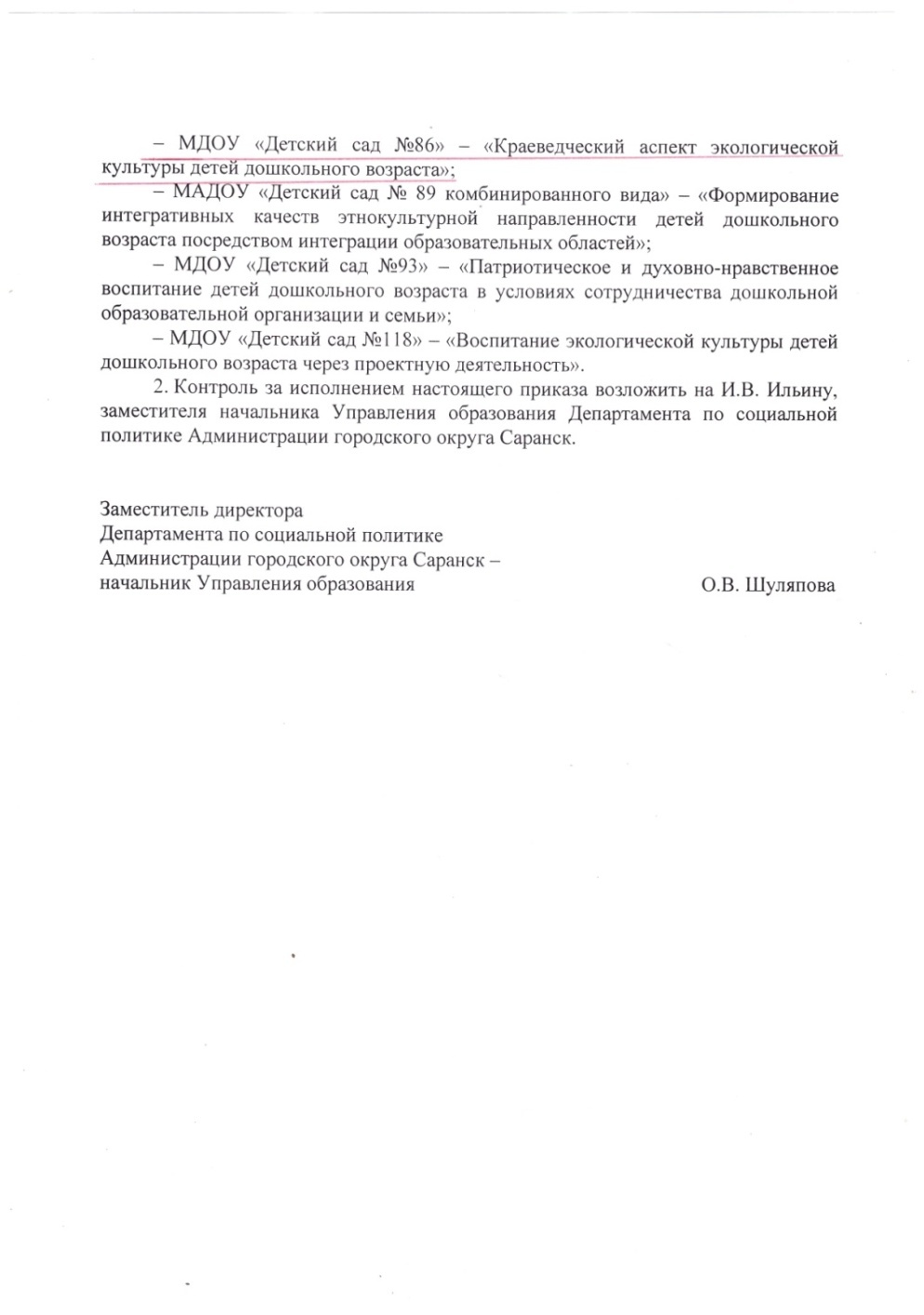 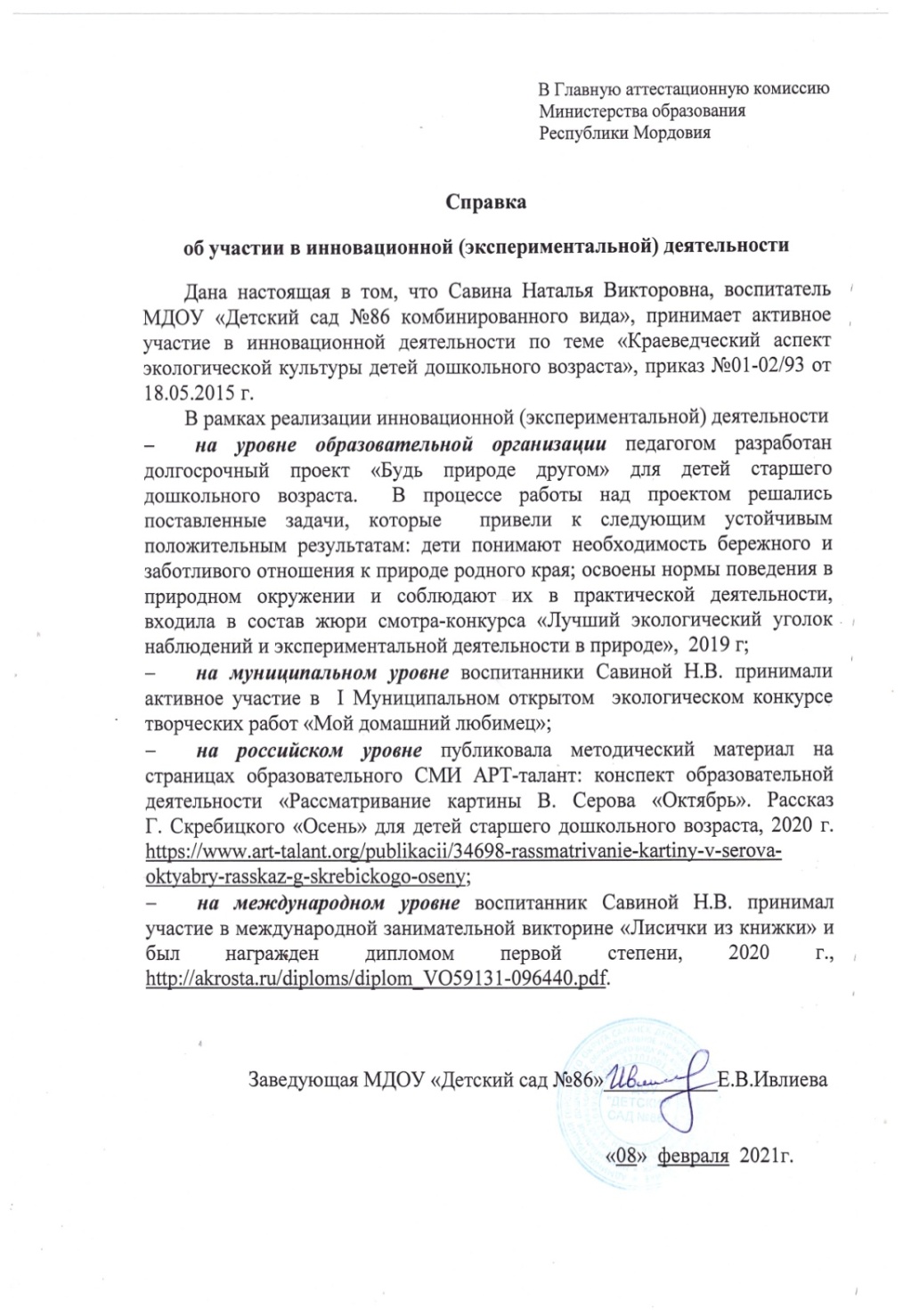 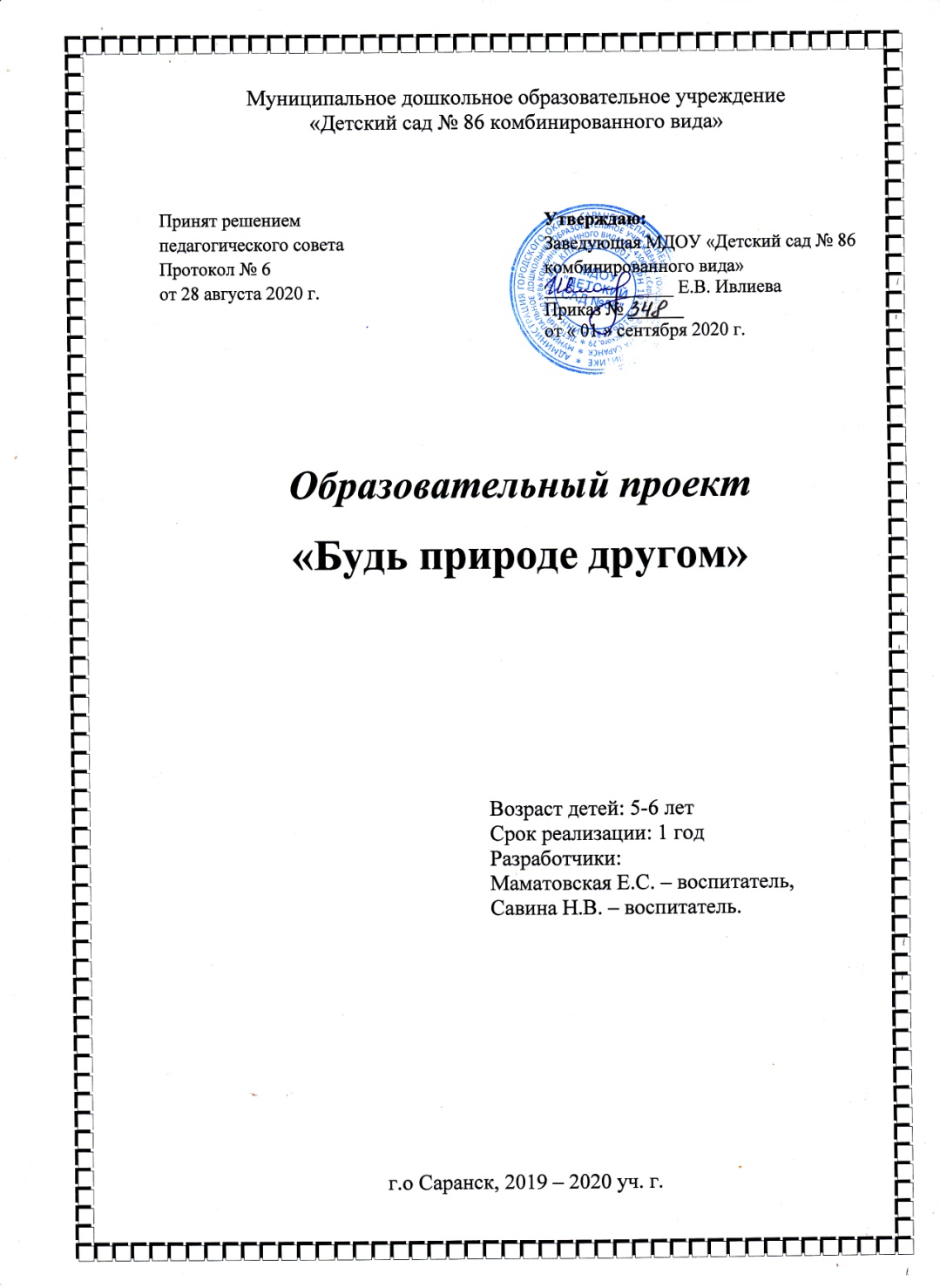 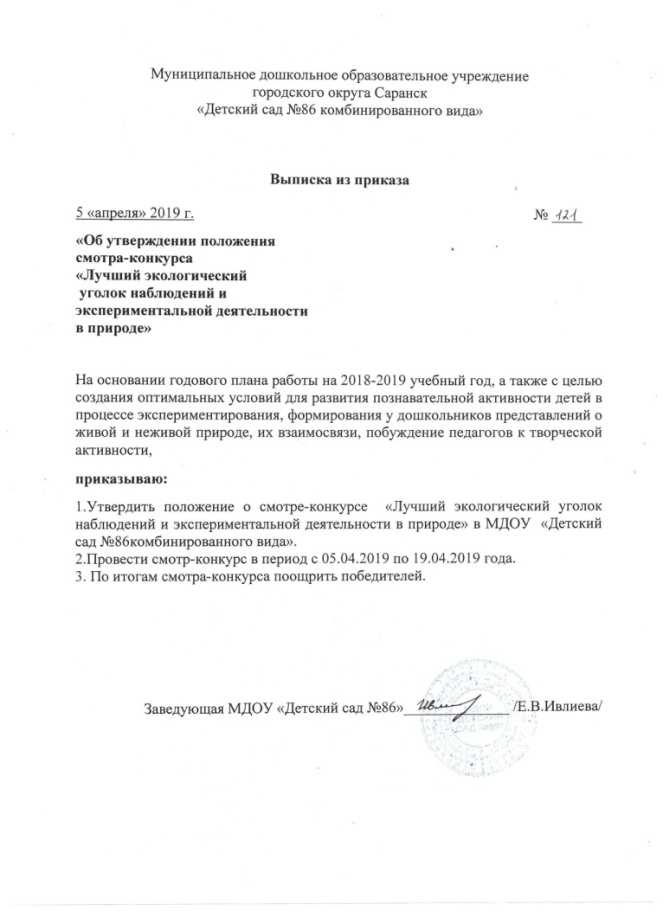 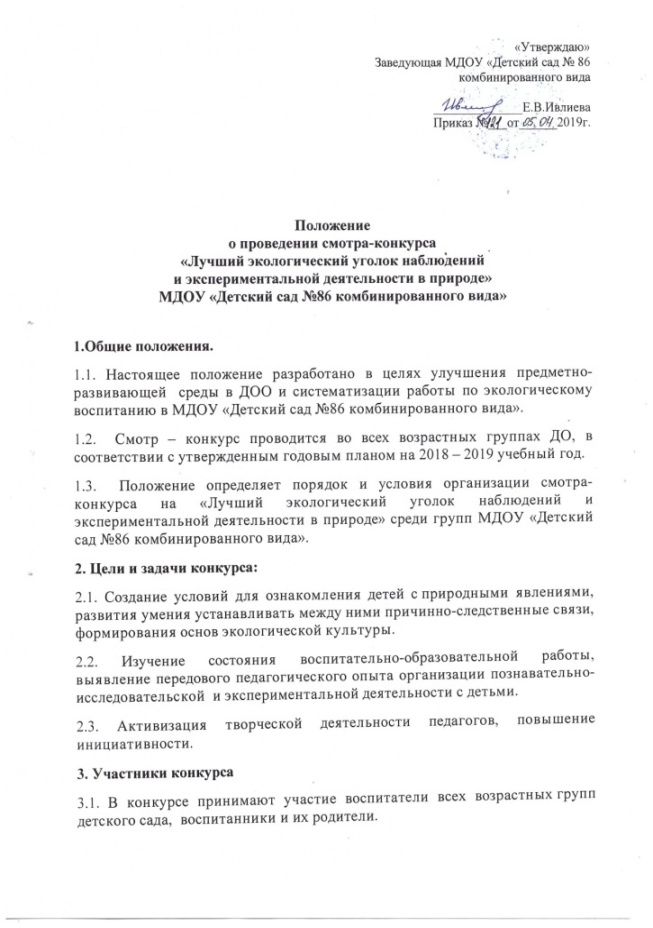 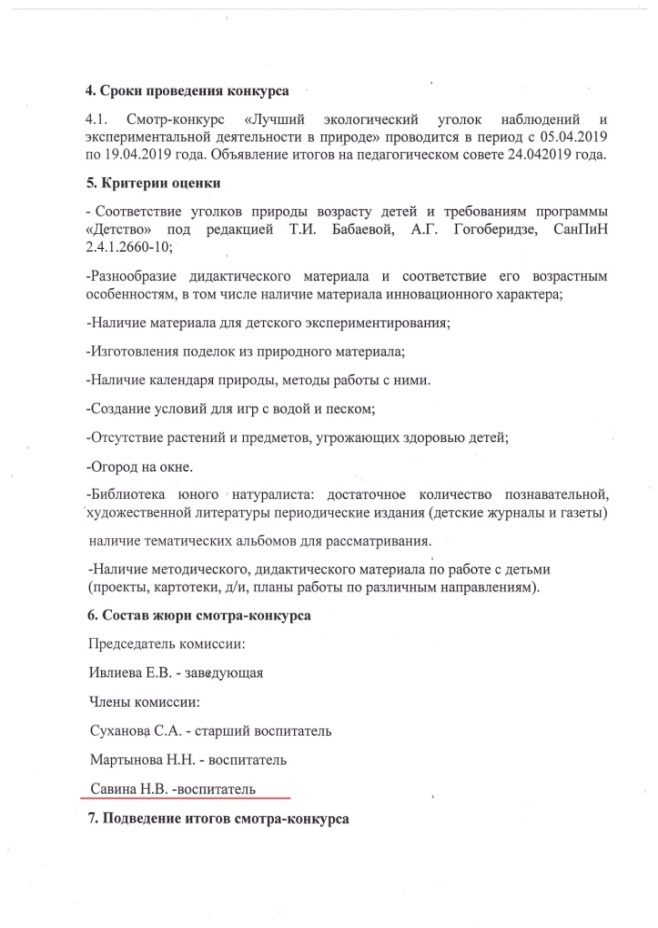 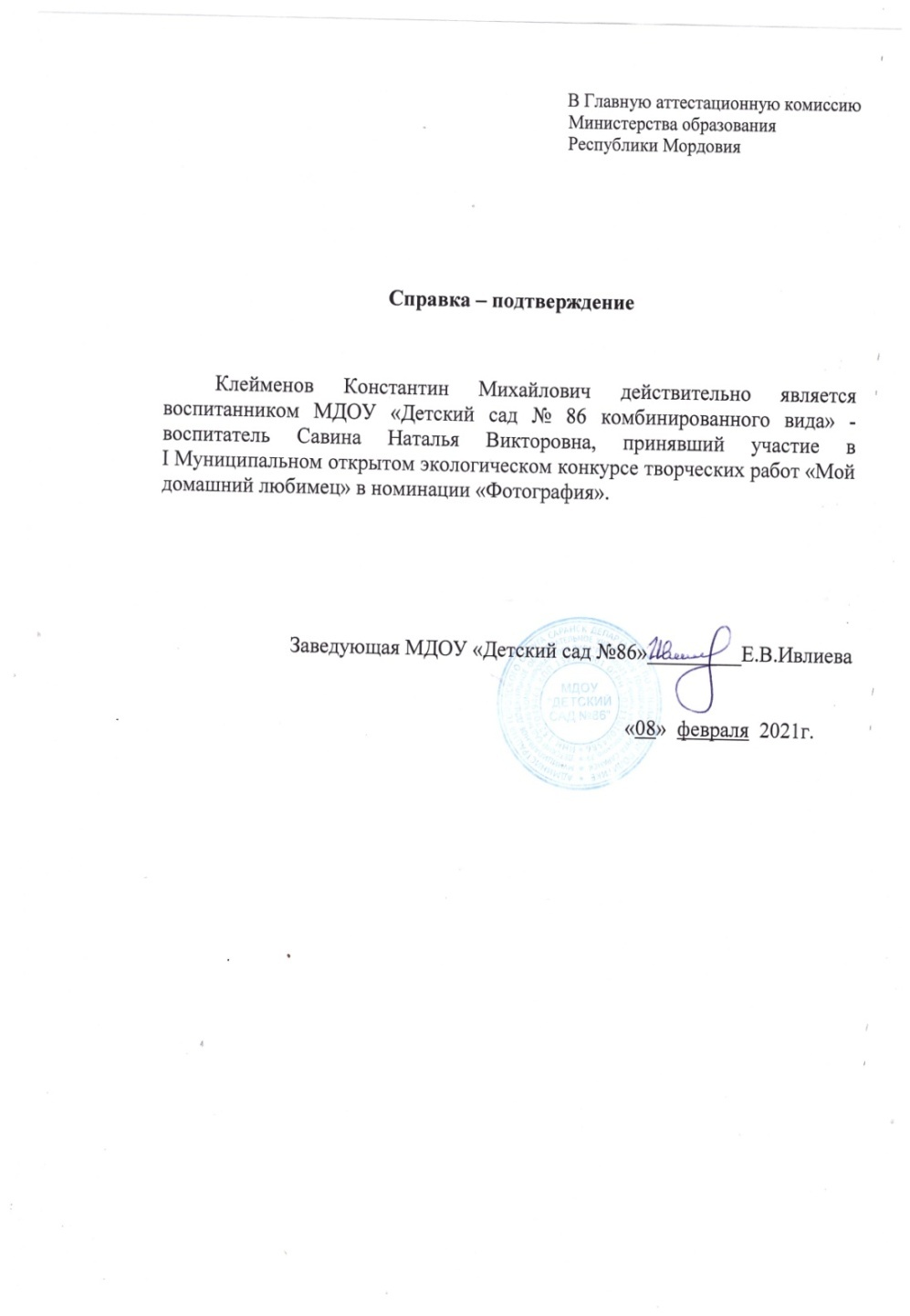 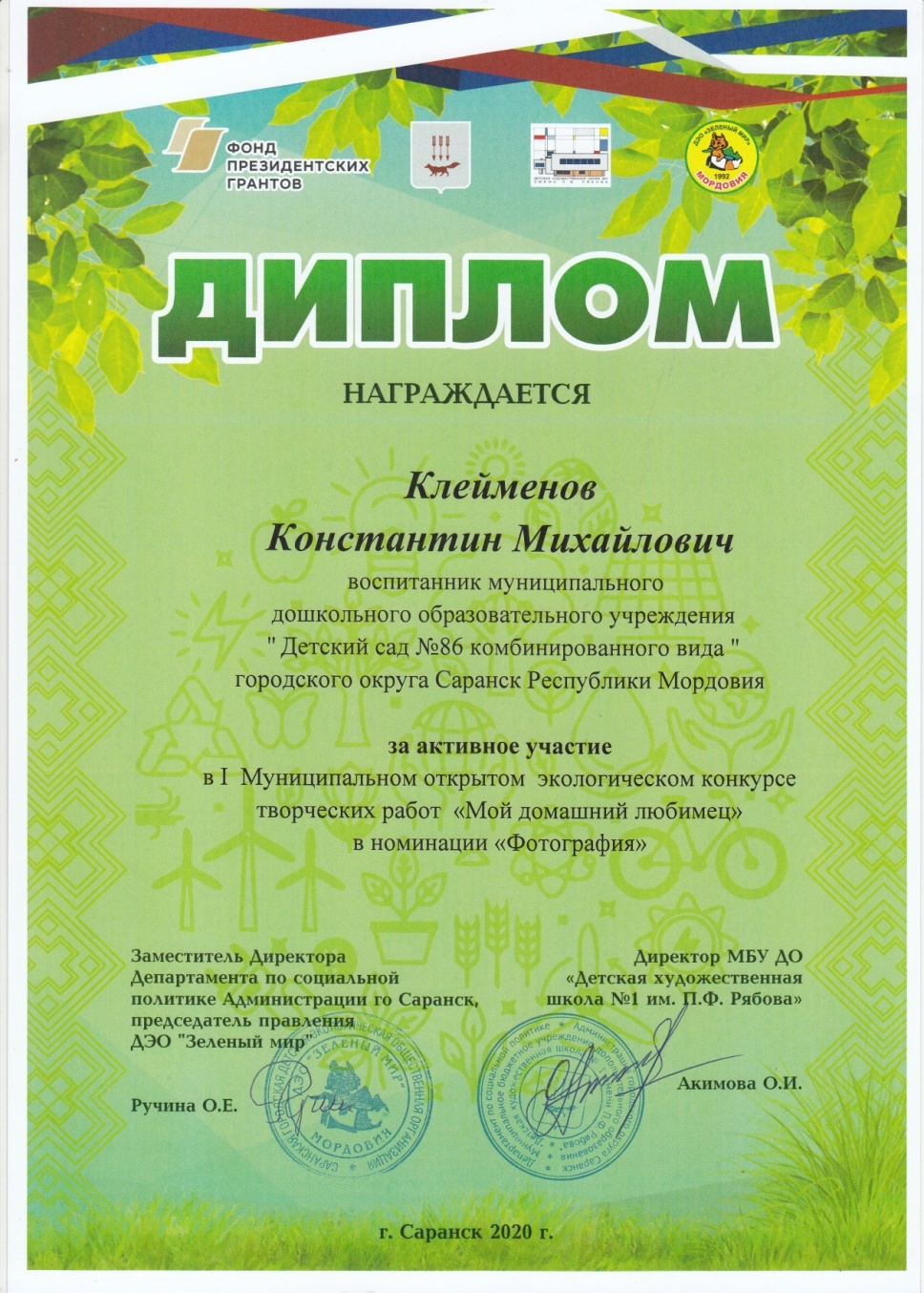 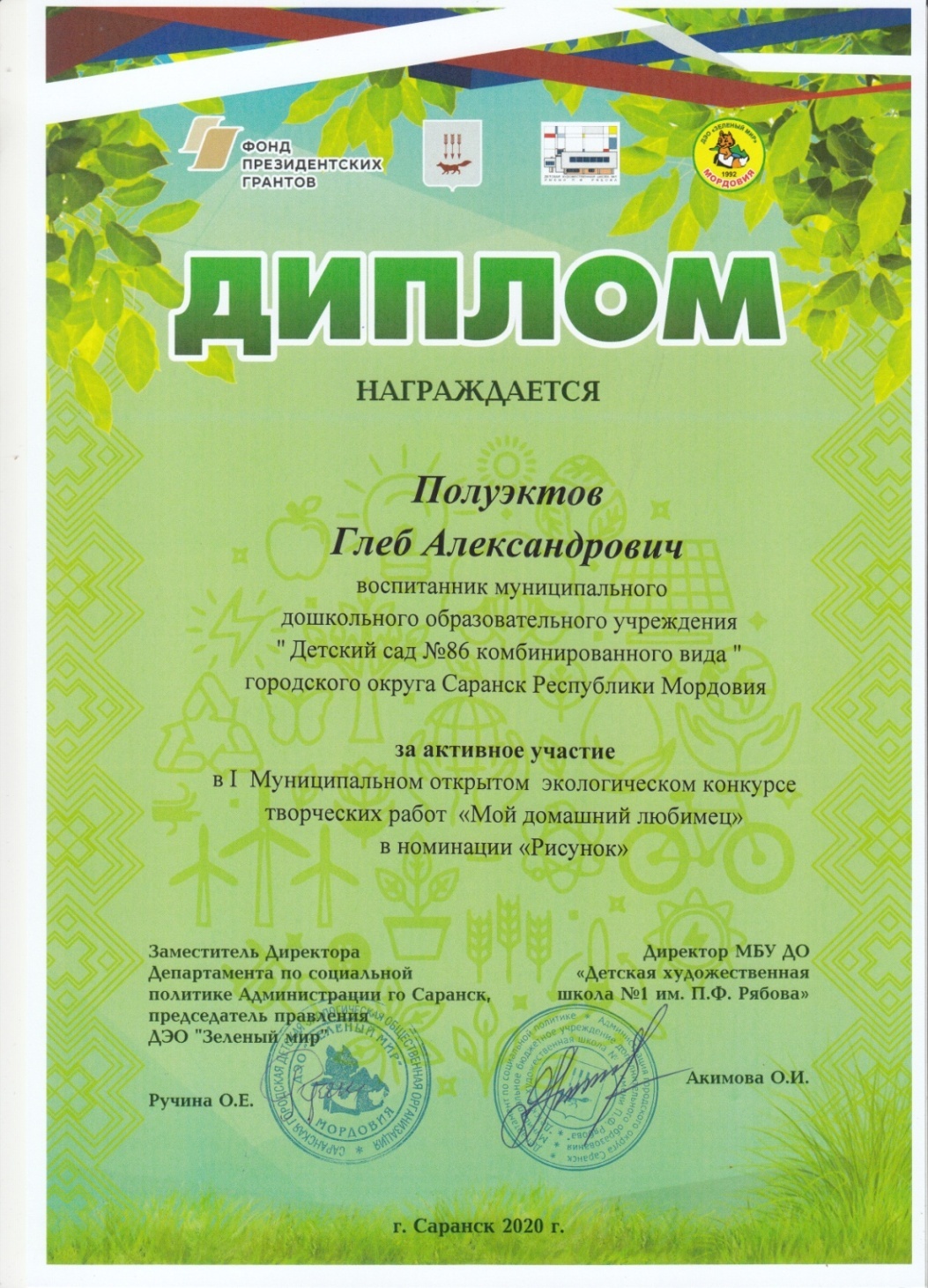 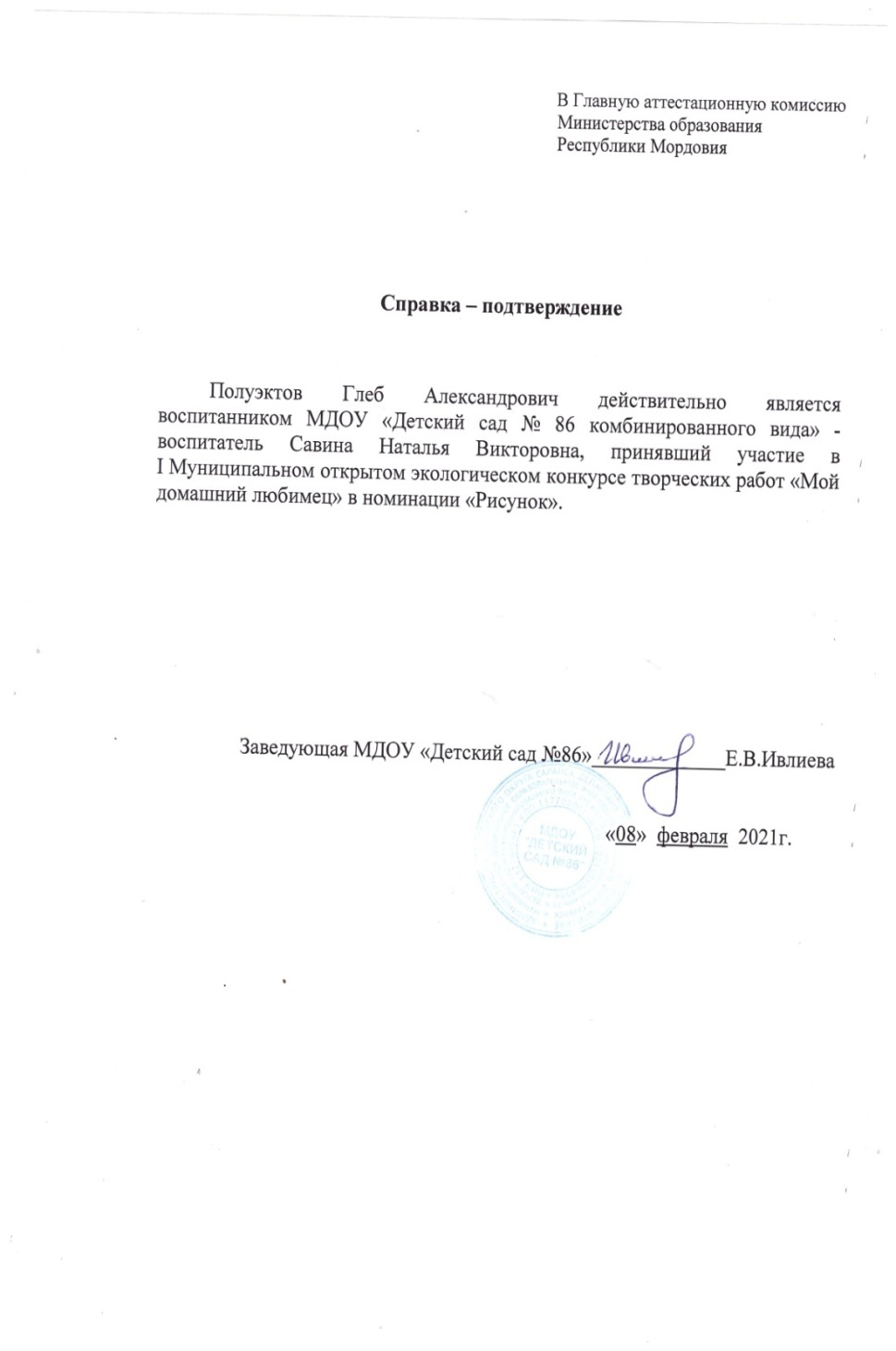 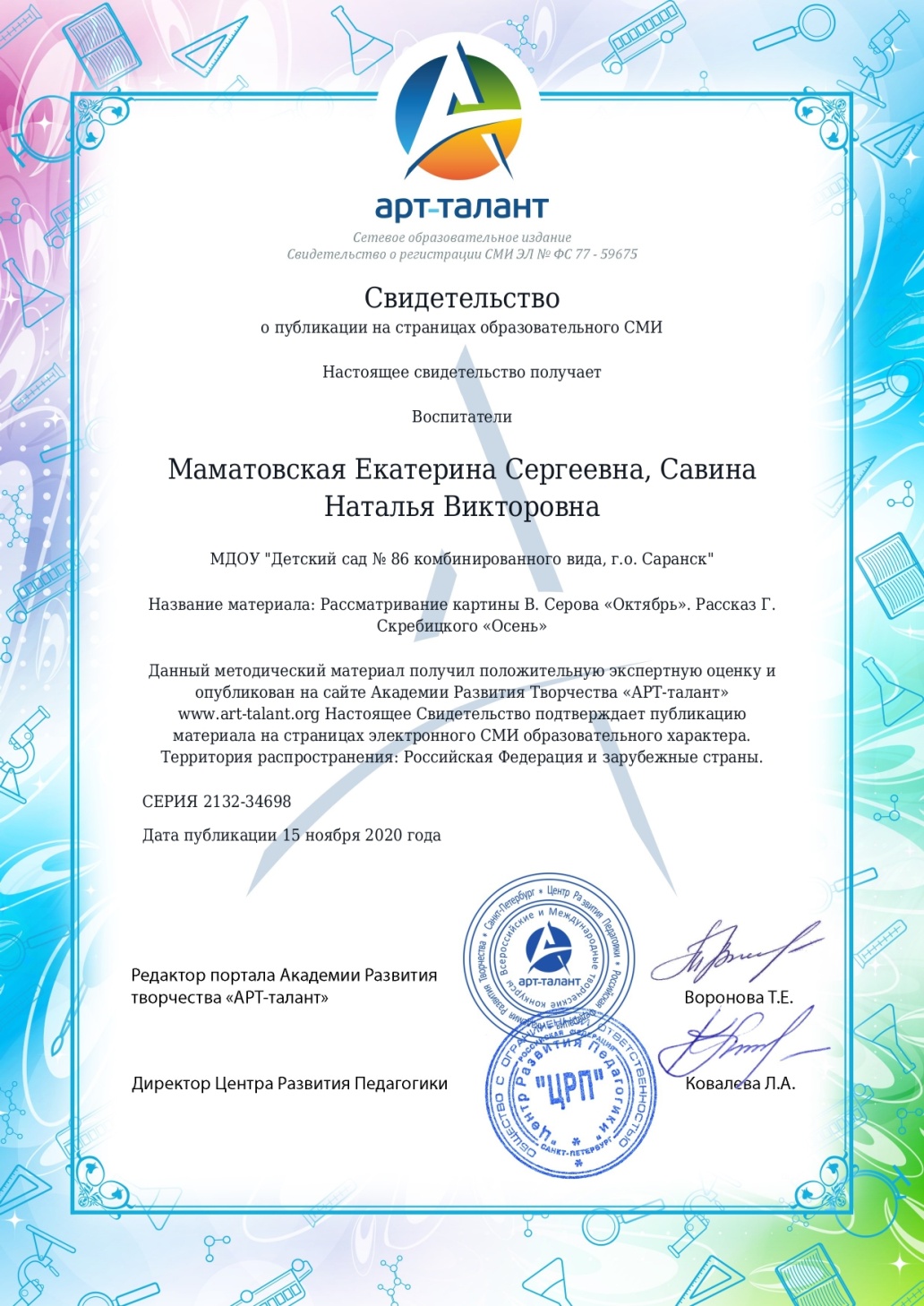 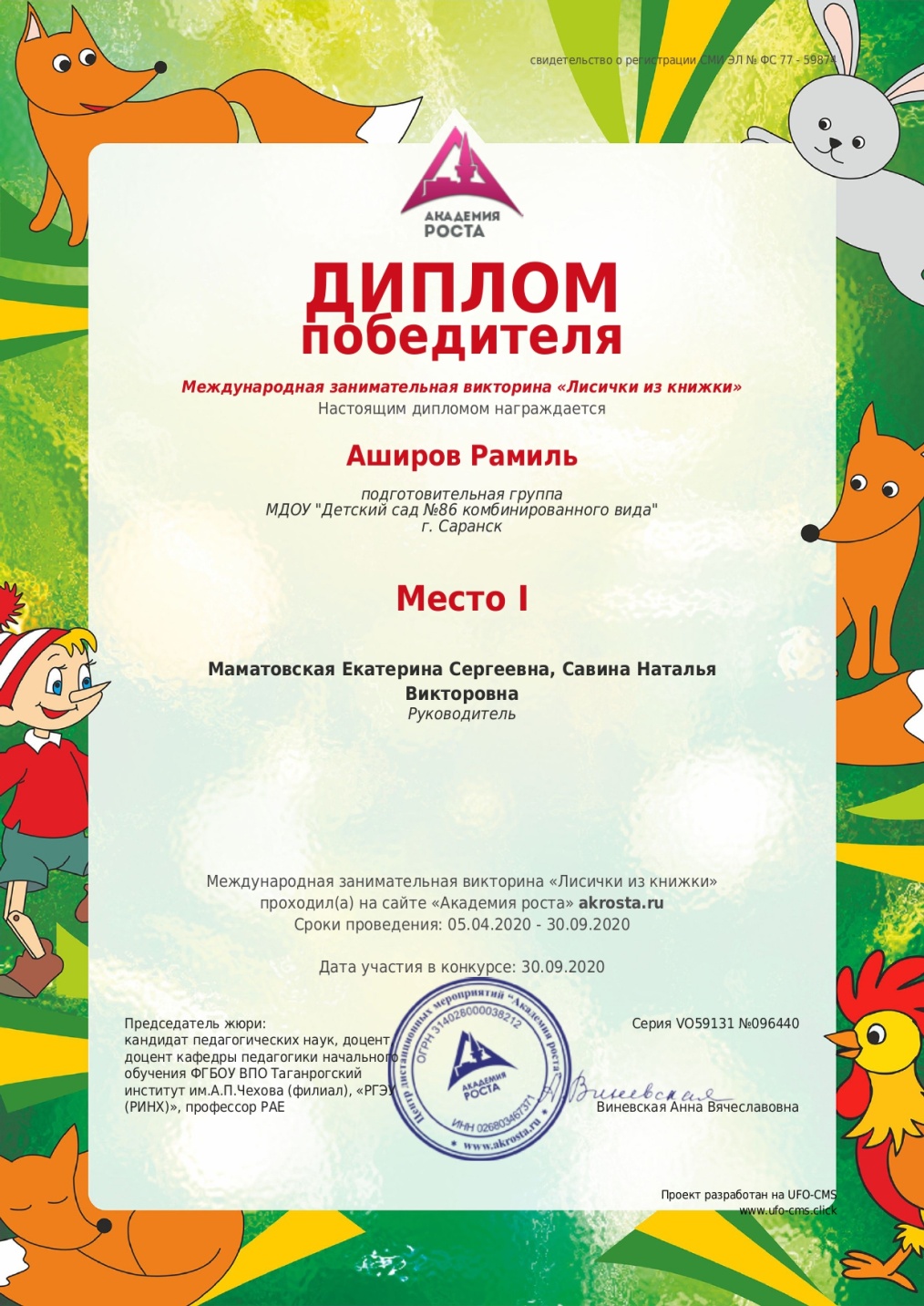 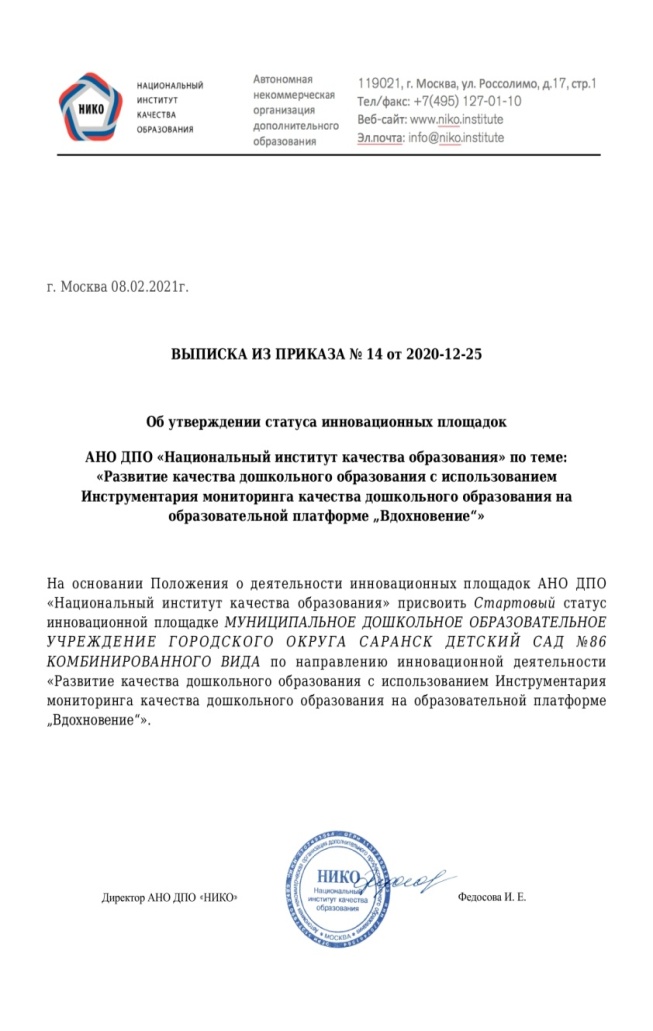 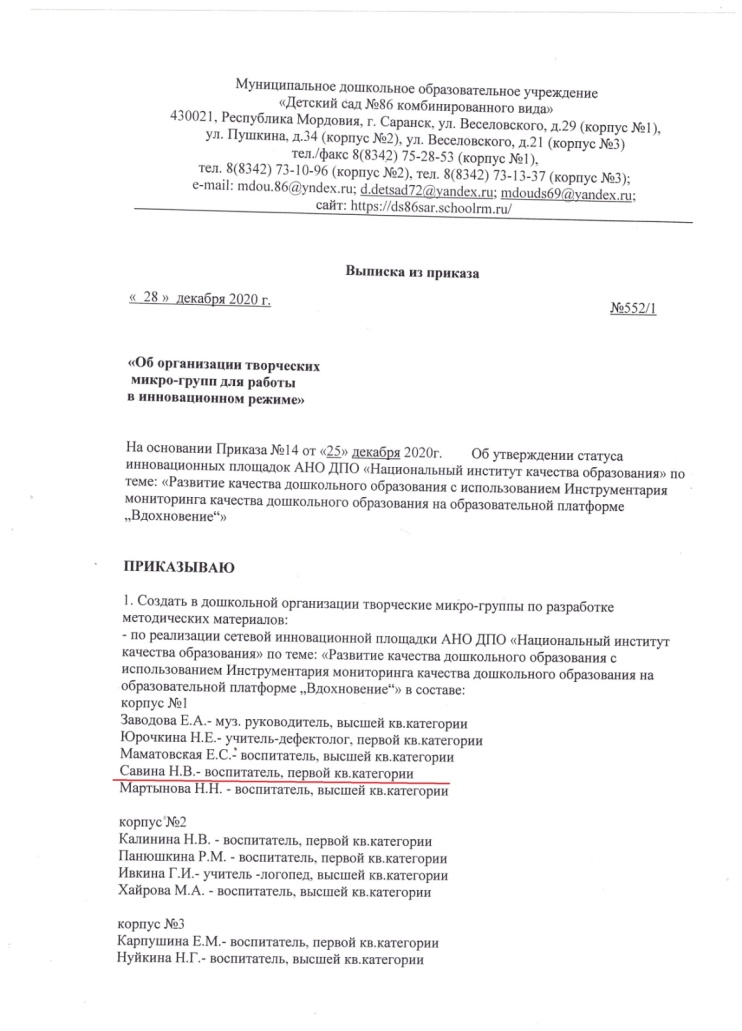 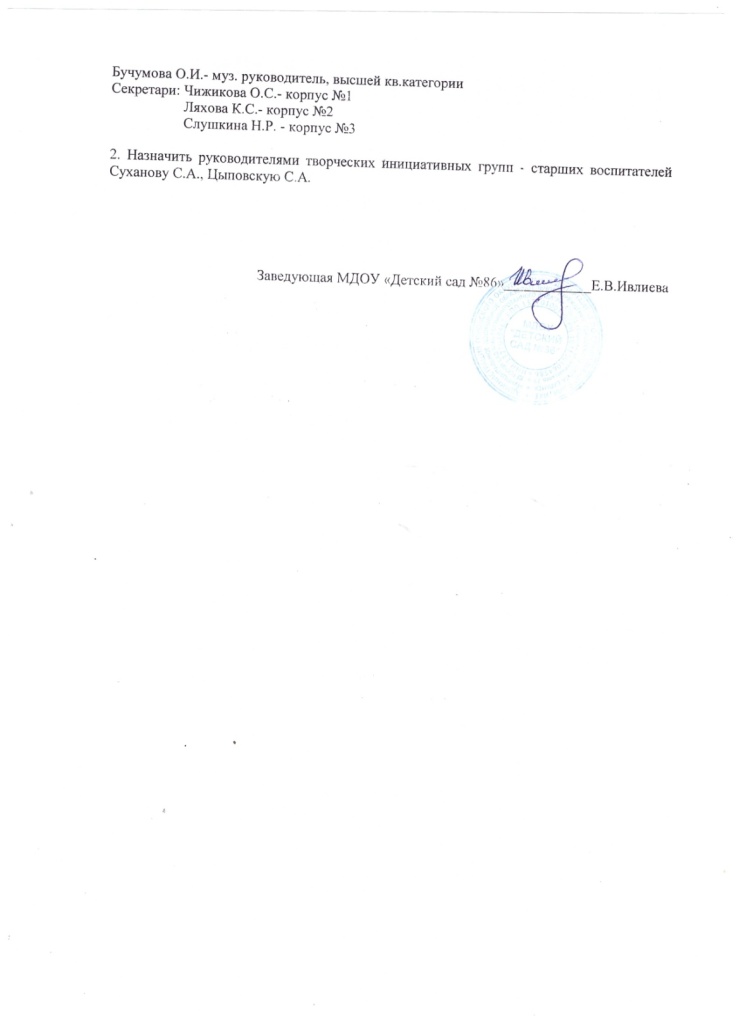 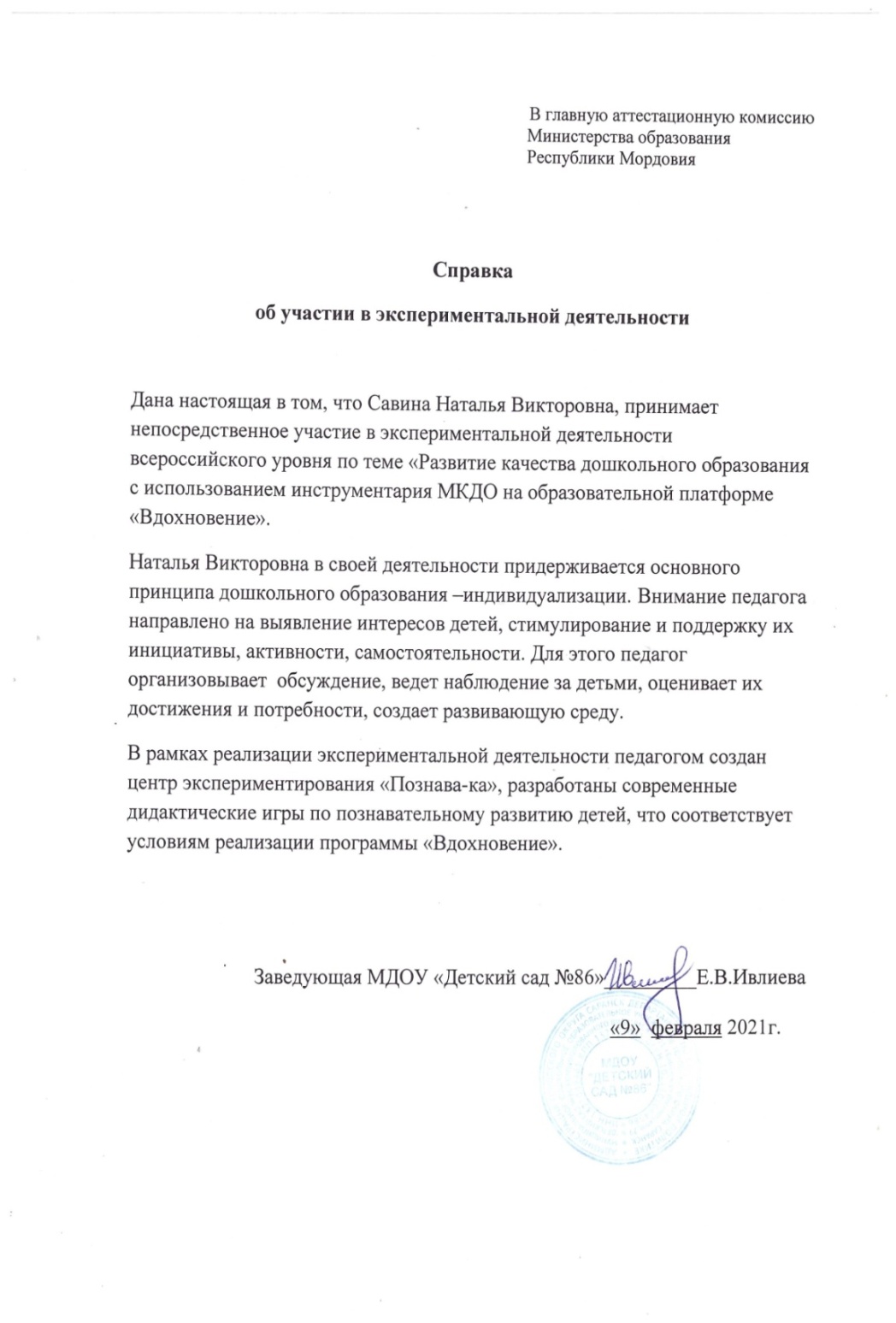 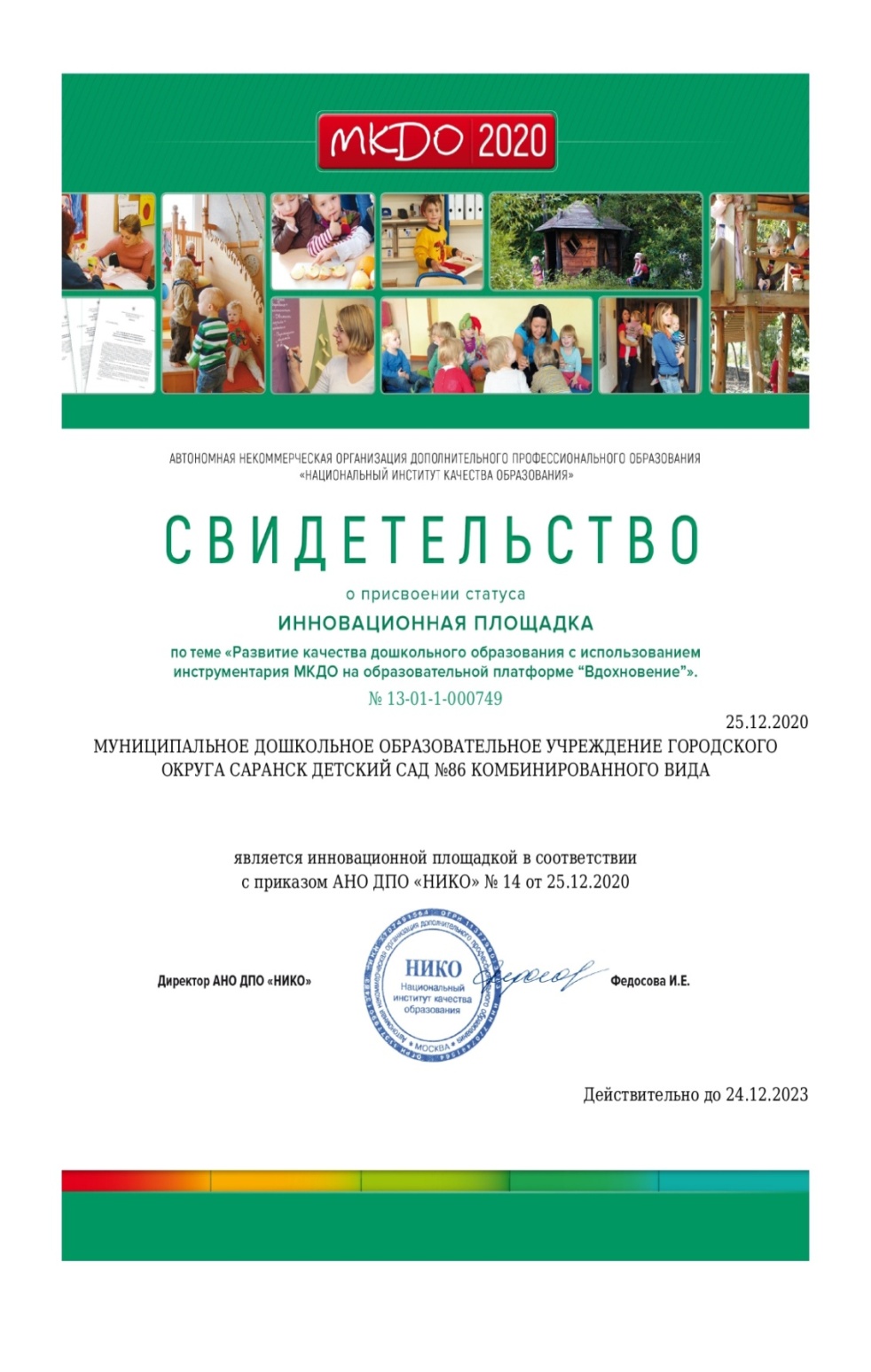 2. Наставничество
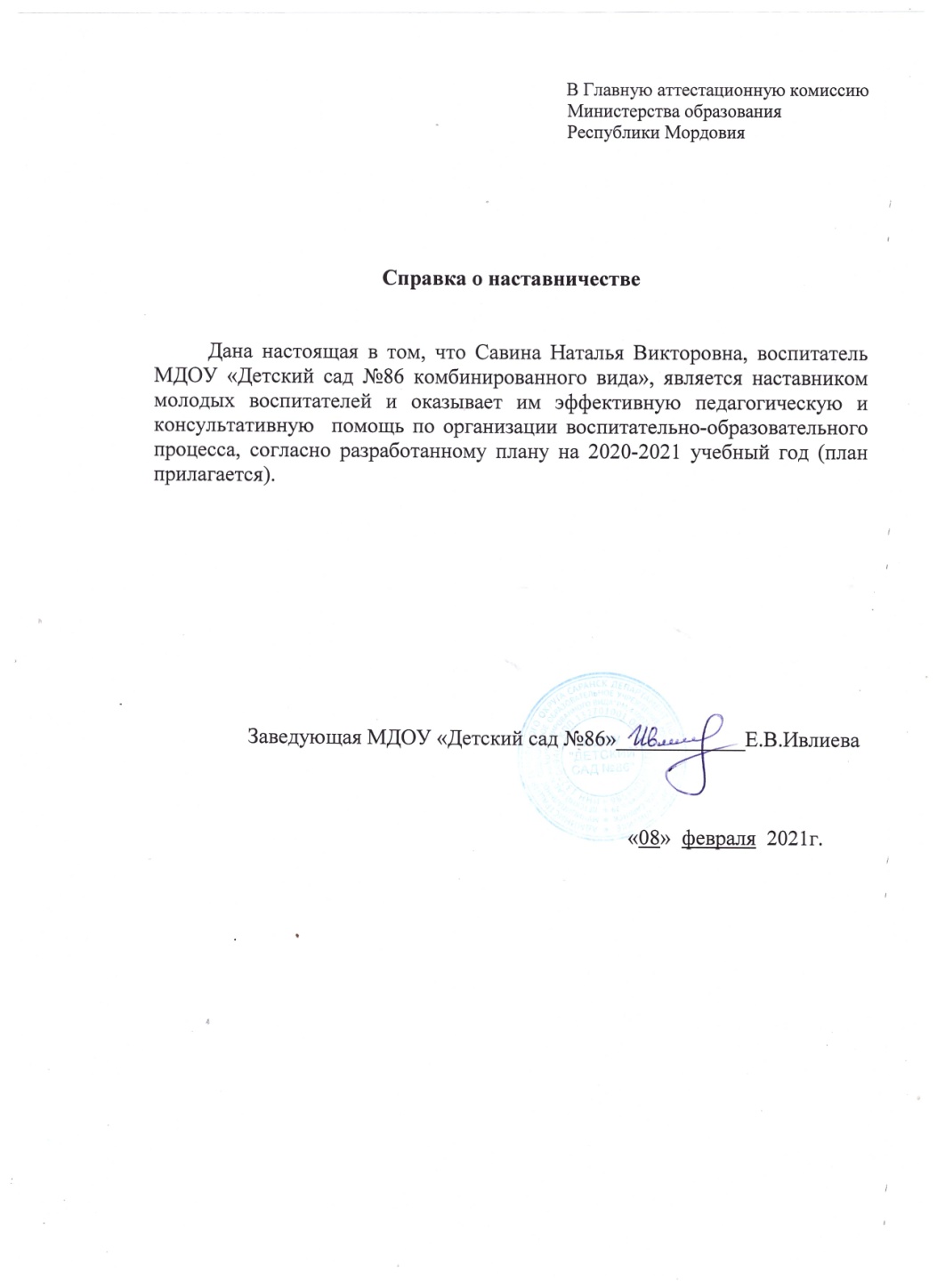 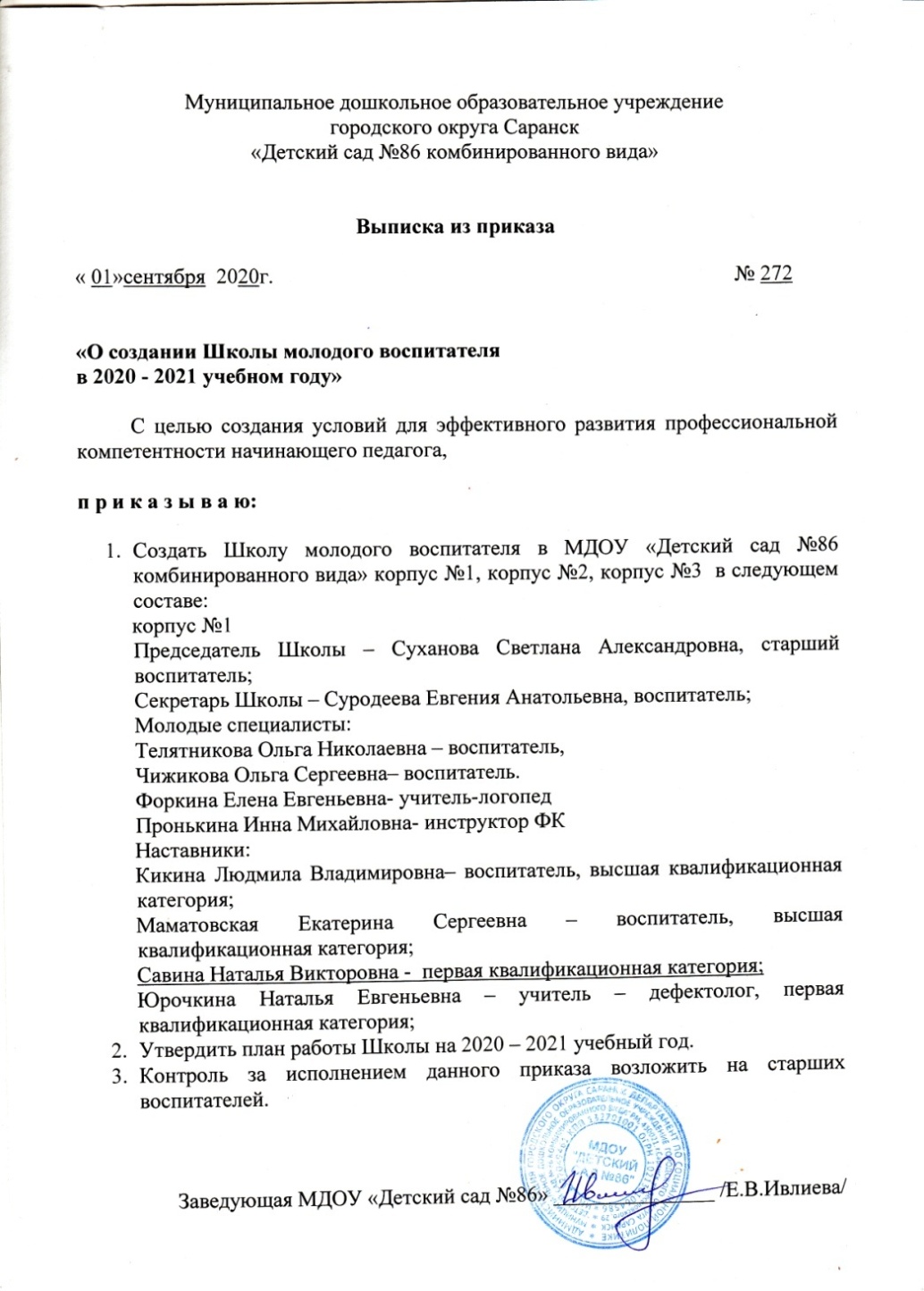 3. Наличие публикаций
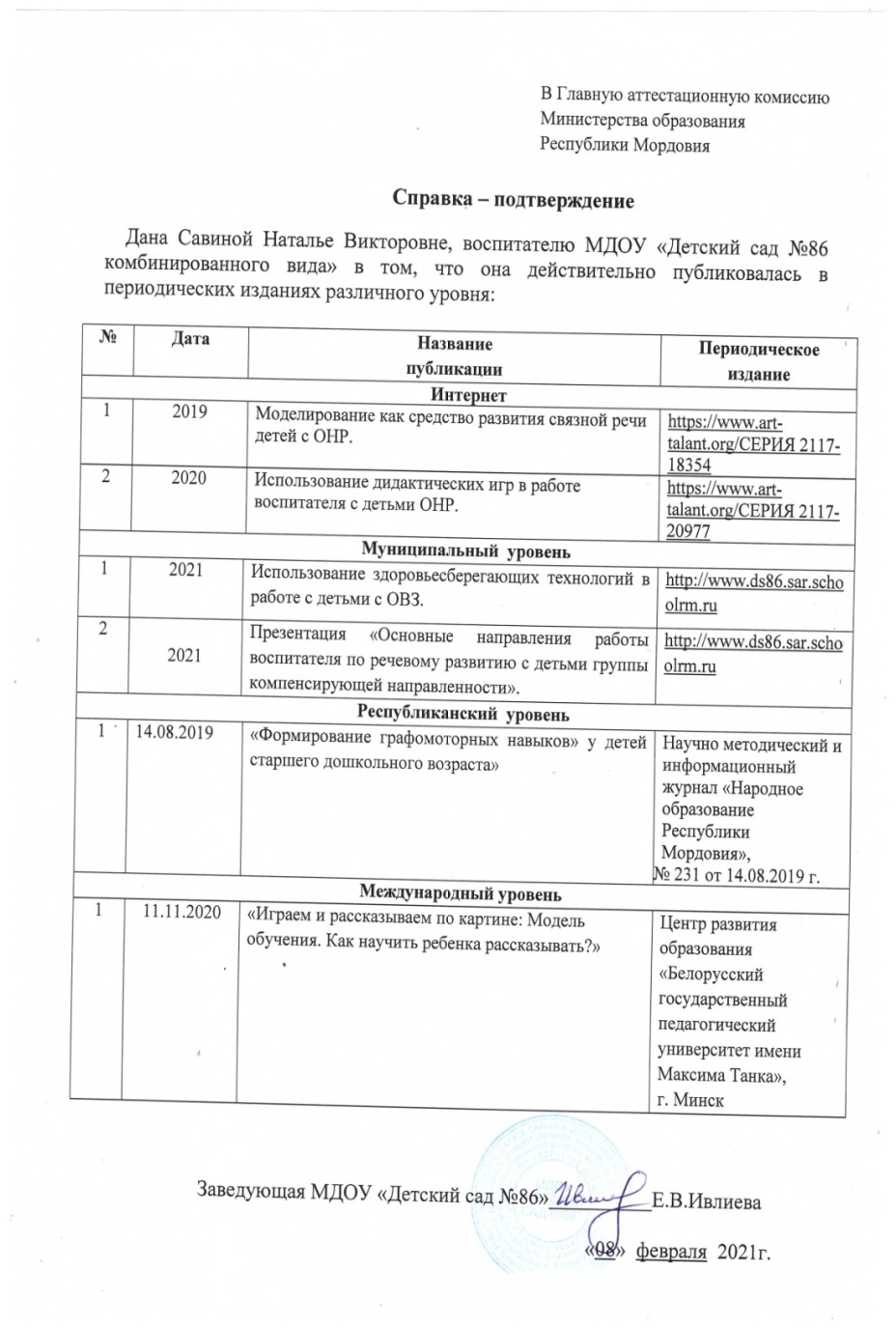 Интернет-публикация:  2
https://www.art-talant.org/raboty/item-581073 
Муниципальный уровень:  2
https://ds86sar.schoolrm.ru/sveden/employees/10029/426654/ 

Республиканский уровень:  1

Международный уровень:  1
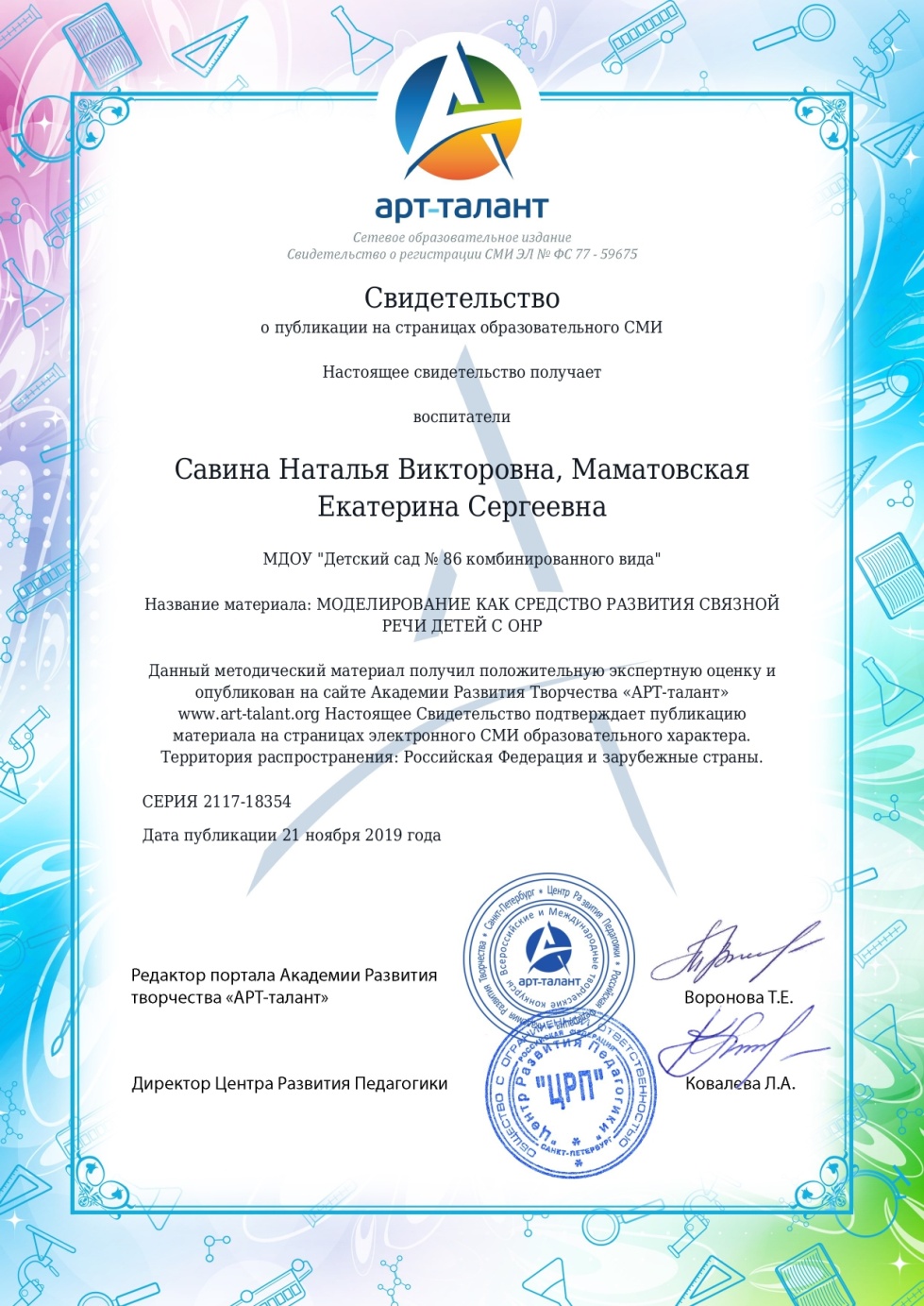 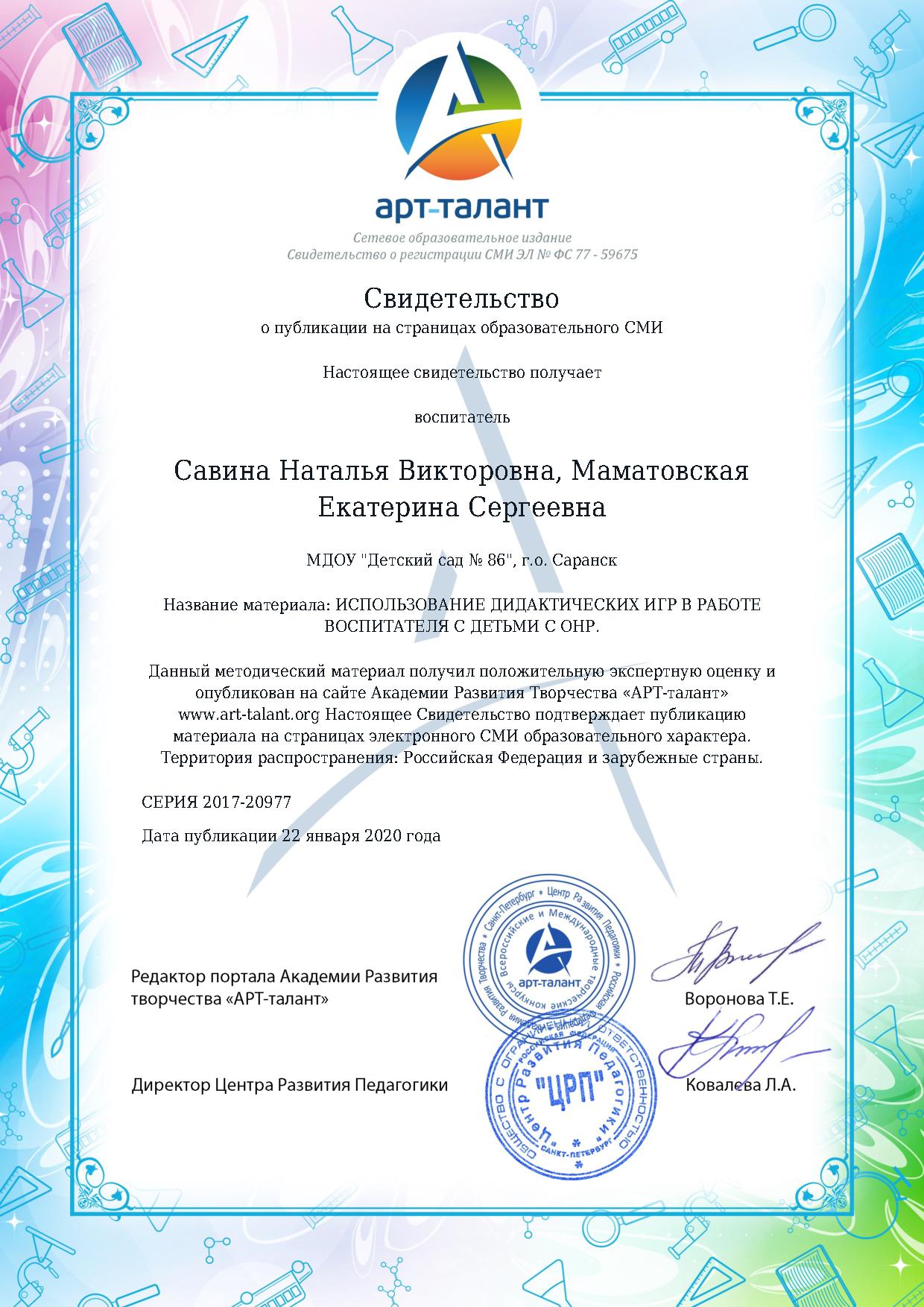 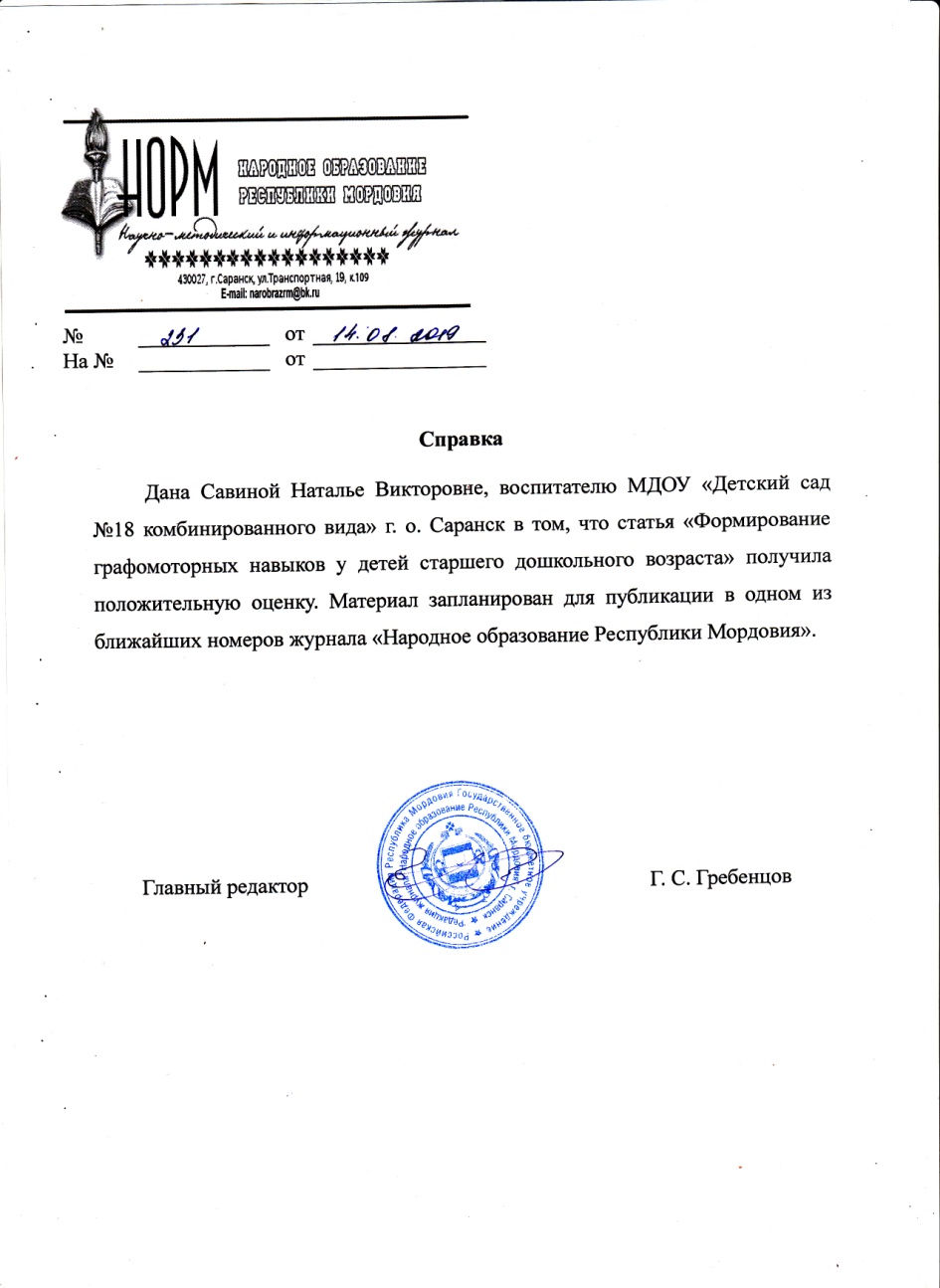 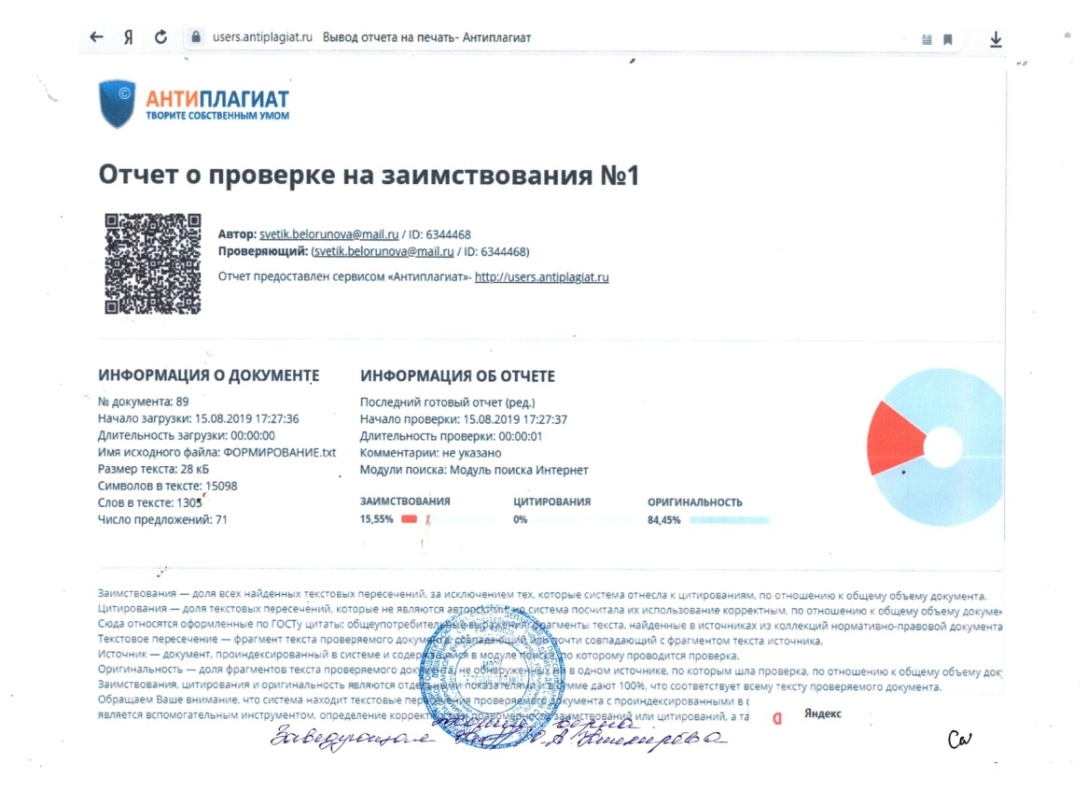 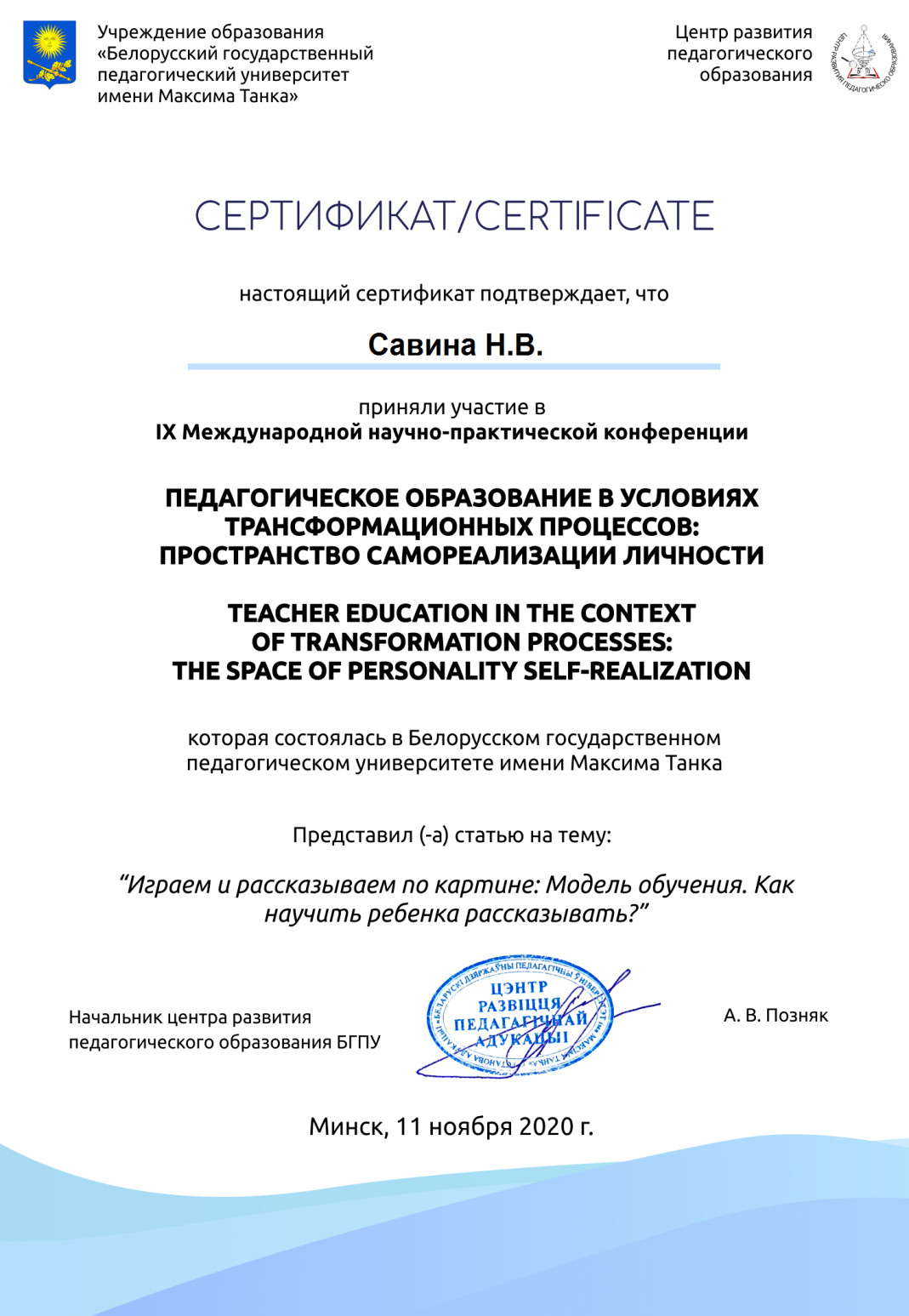 4. Результаты участия воспитанников в конкурсах, выставках, турнирах, соревнованиях, акциях, фестивалях.
Интернет:  2

Муниципальный уровень:  4

Республиканский уровень:  1

Российский уровень:  1
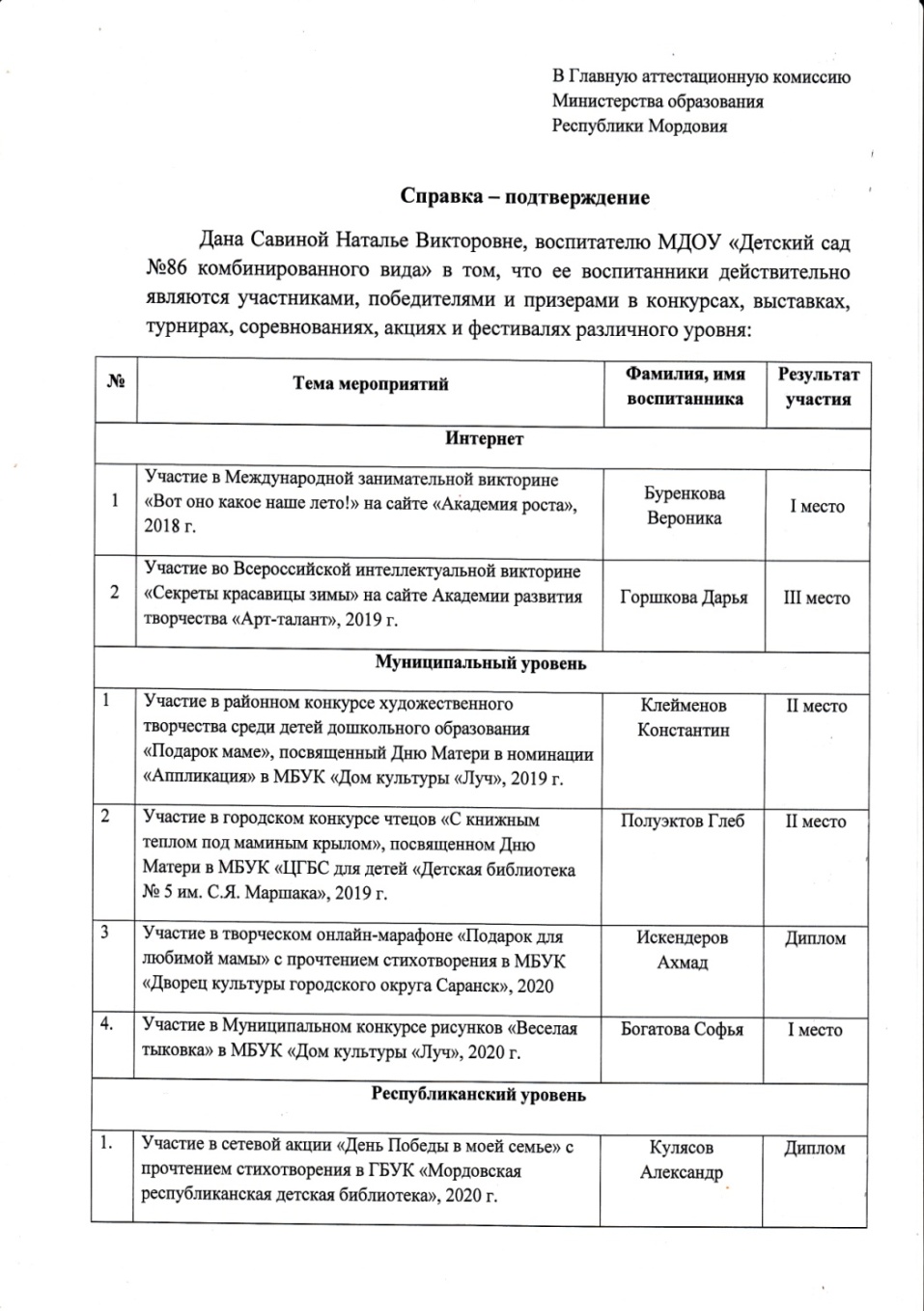 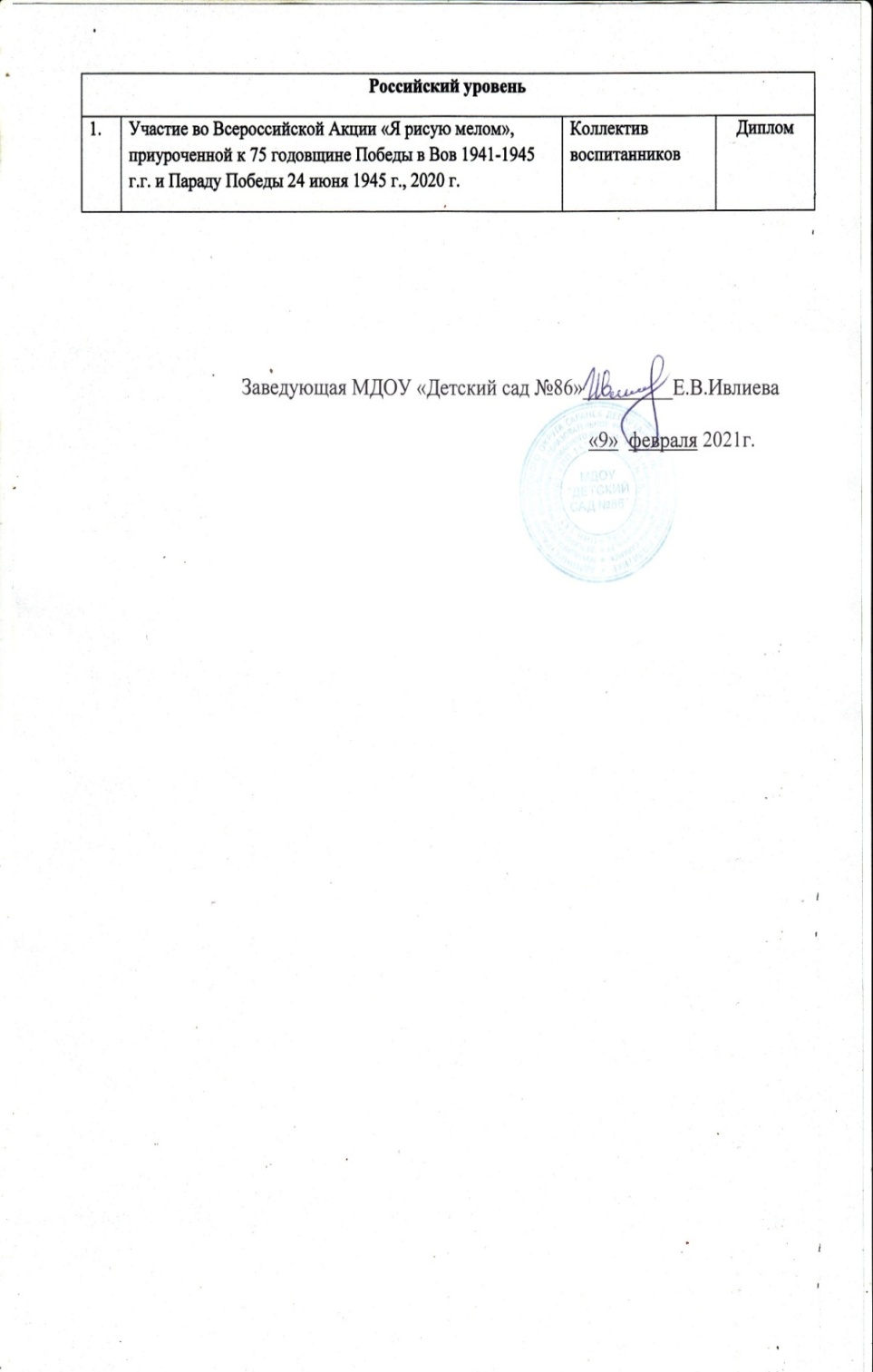 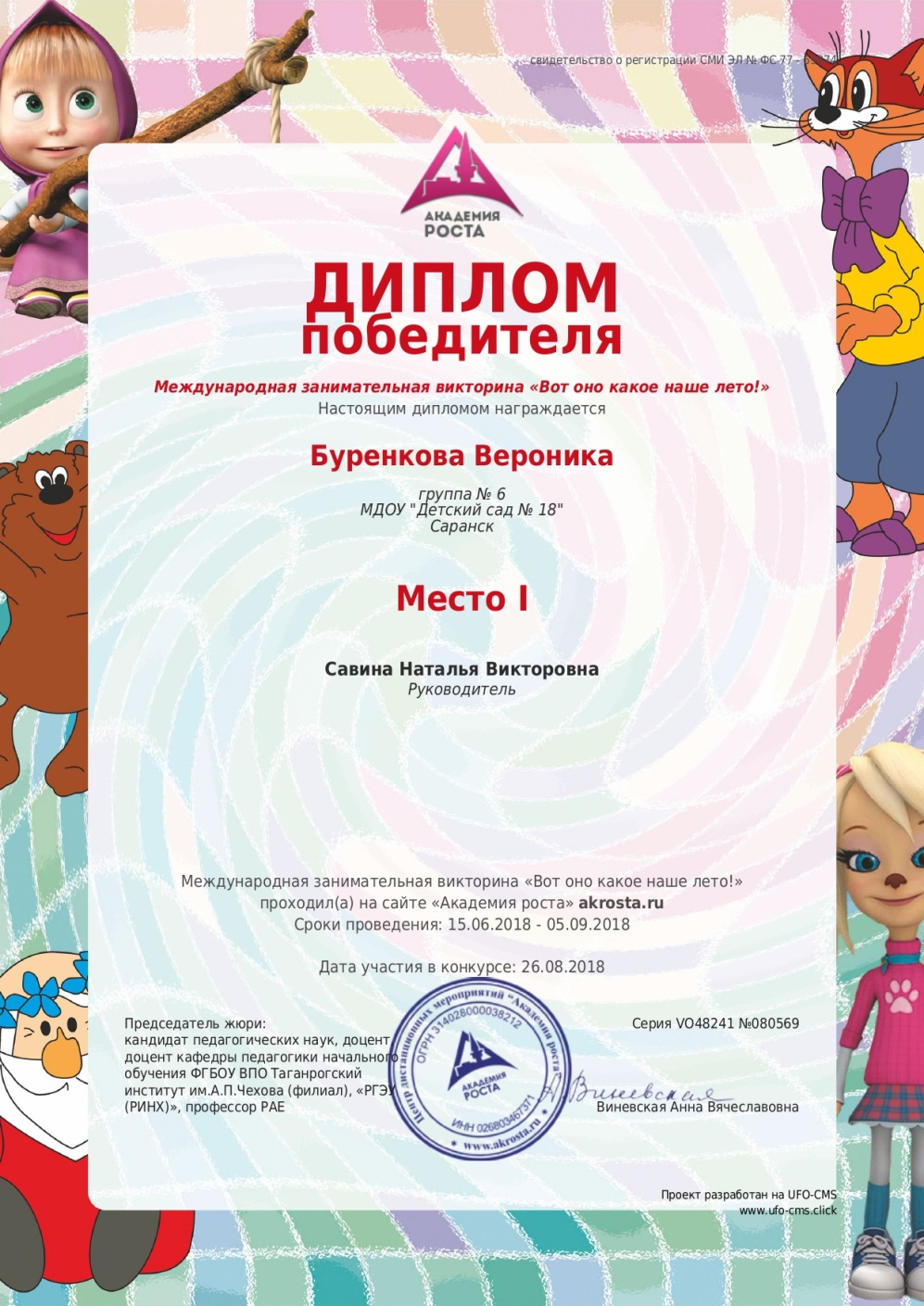 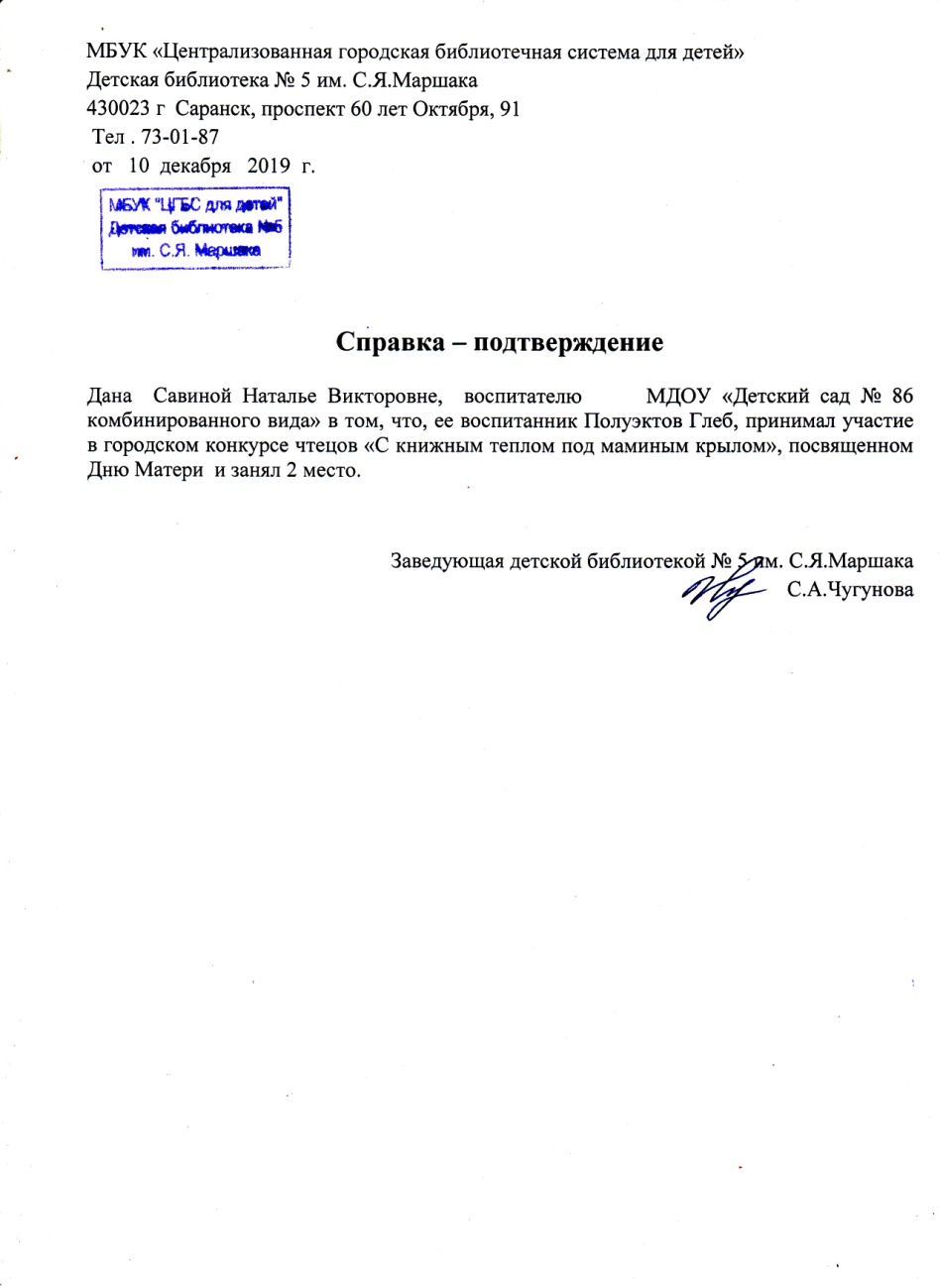 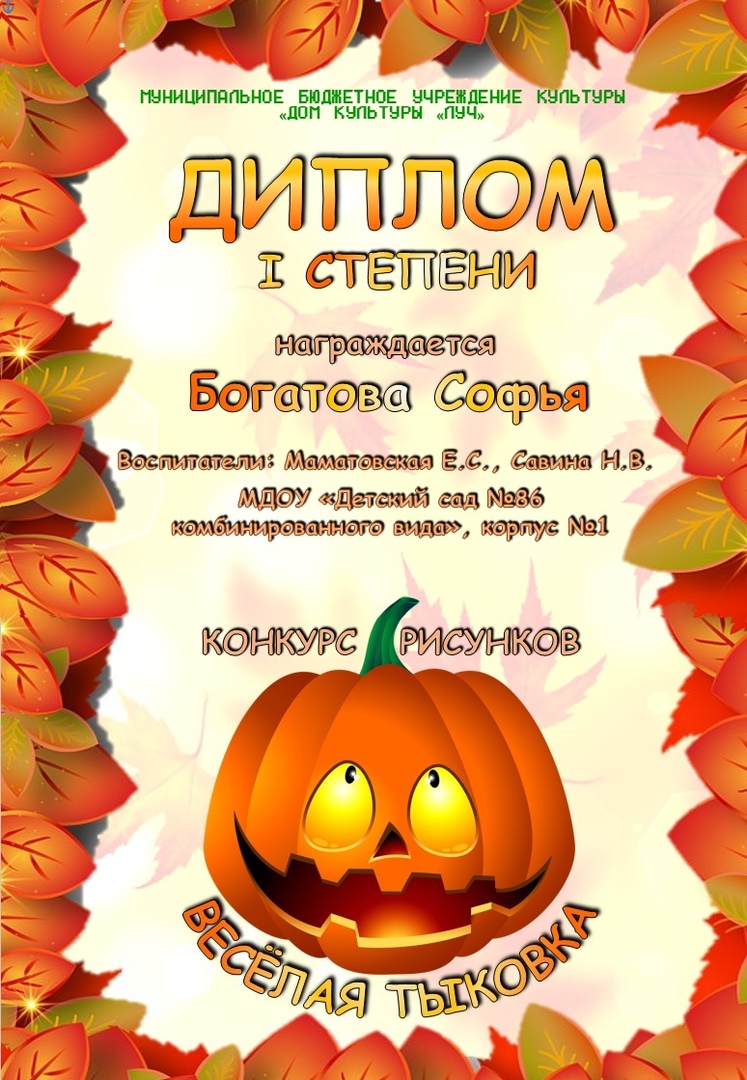 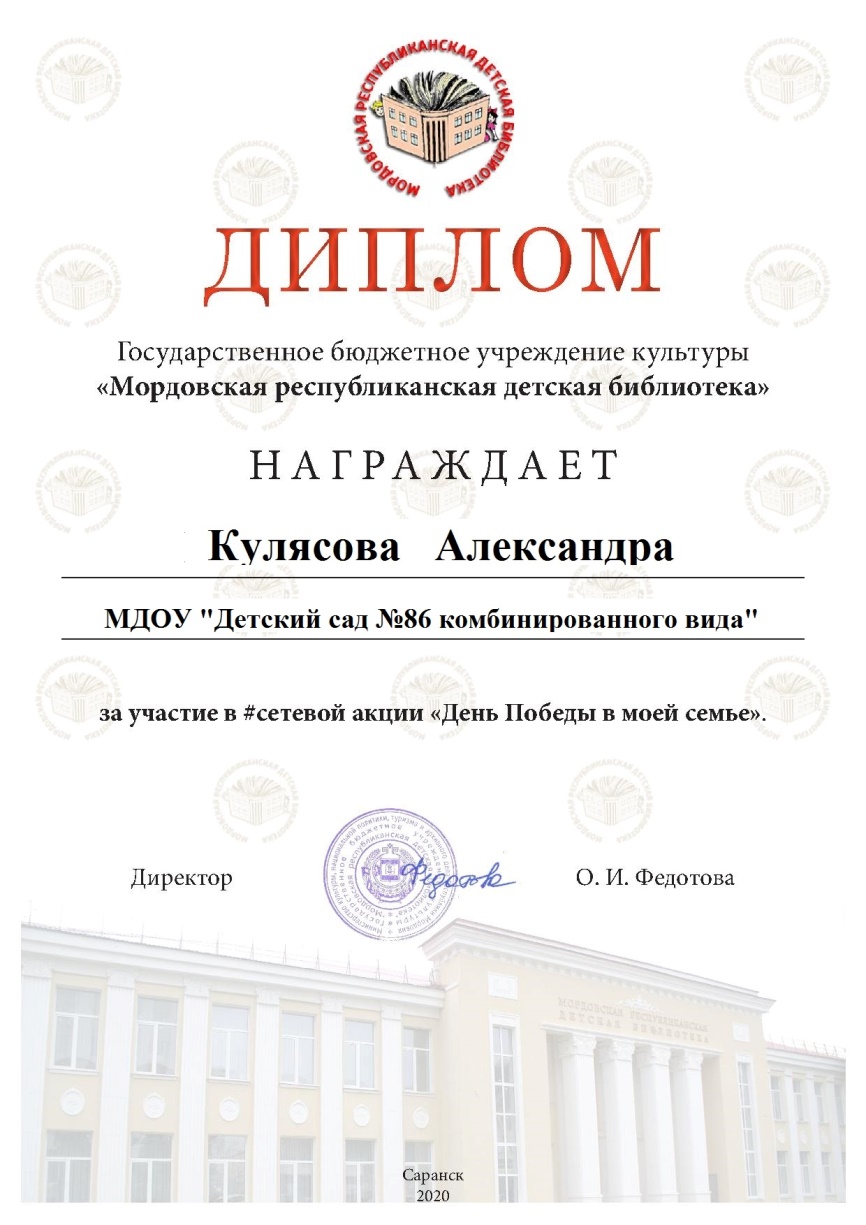 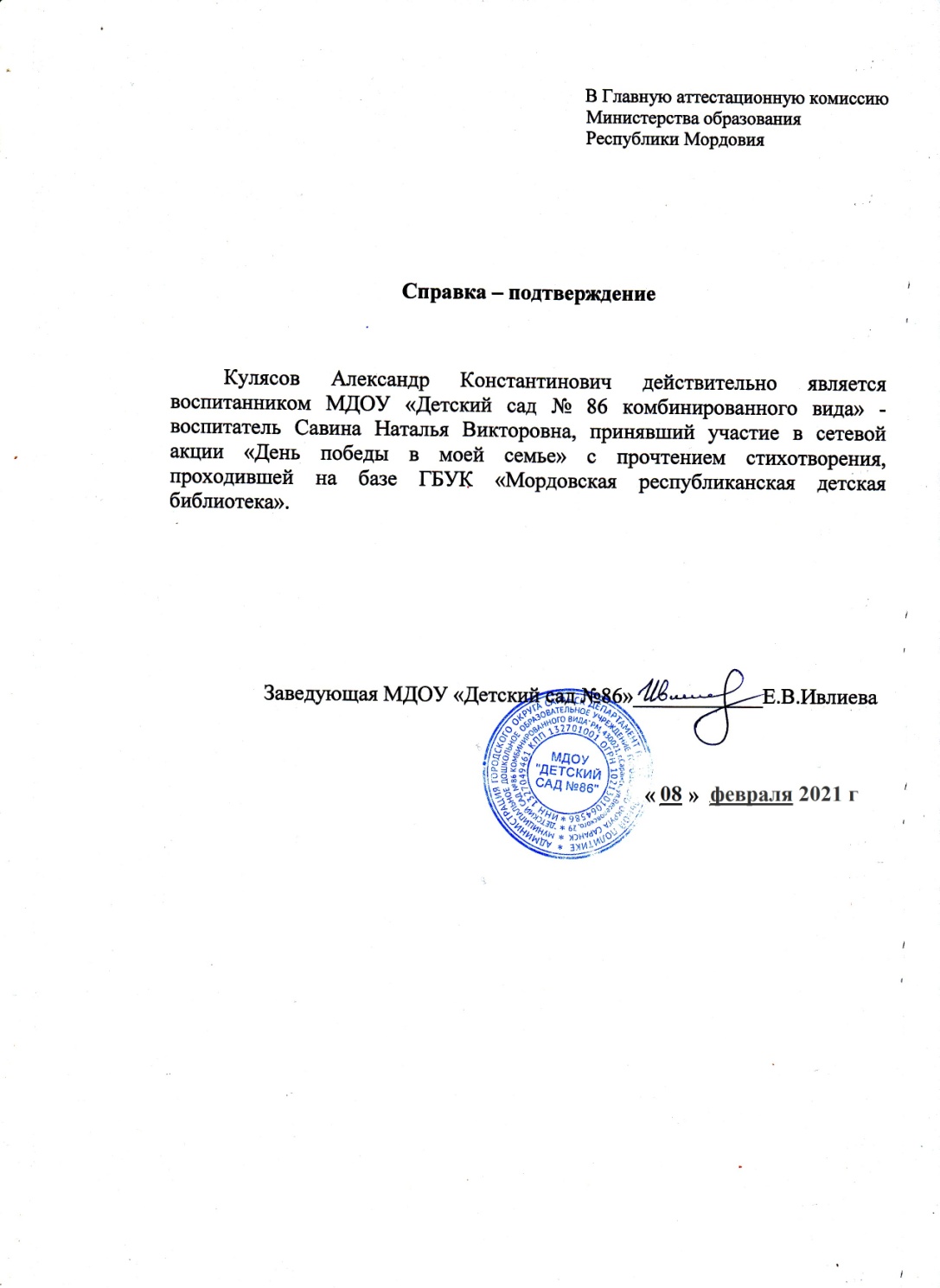 5. Наличие авторских программ, методических пособий, методических рекомендаций
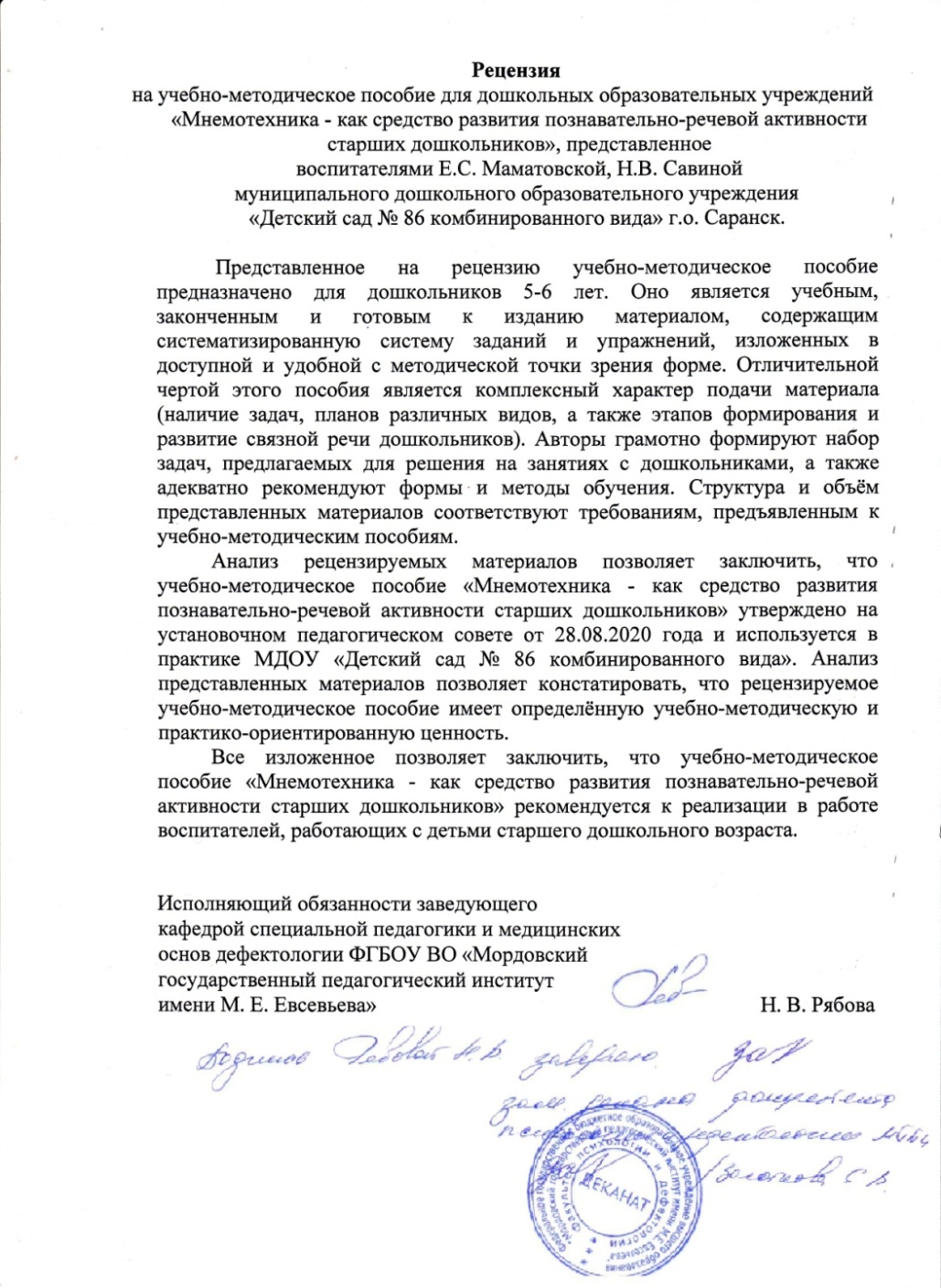 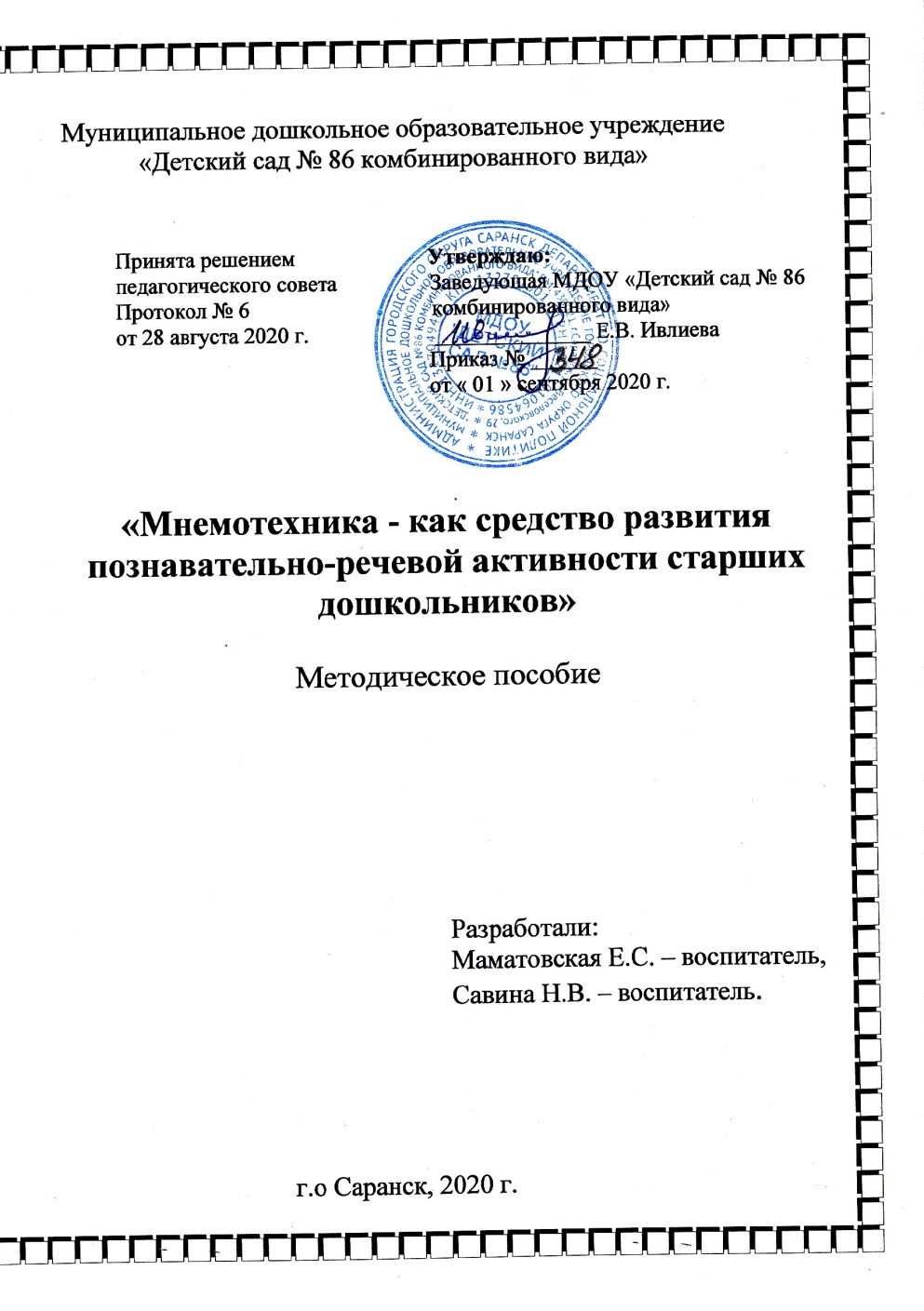 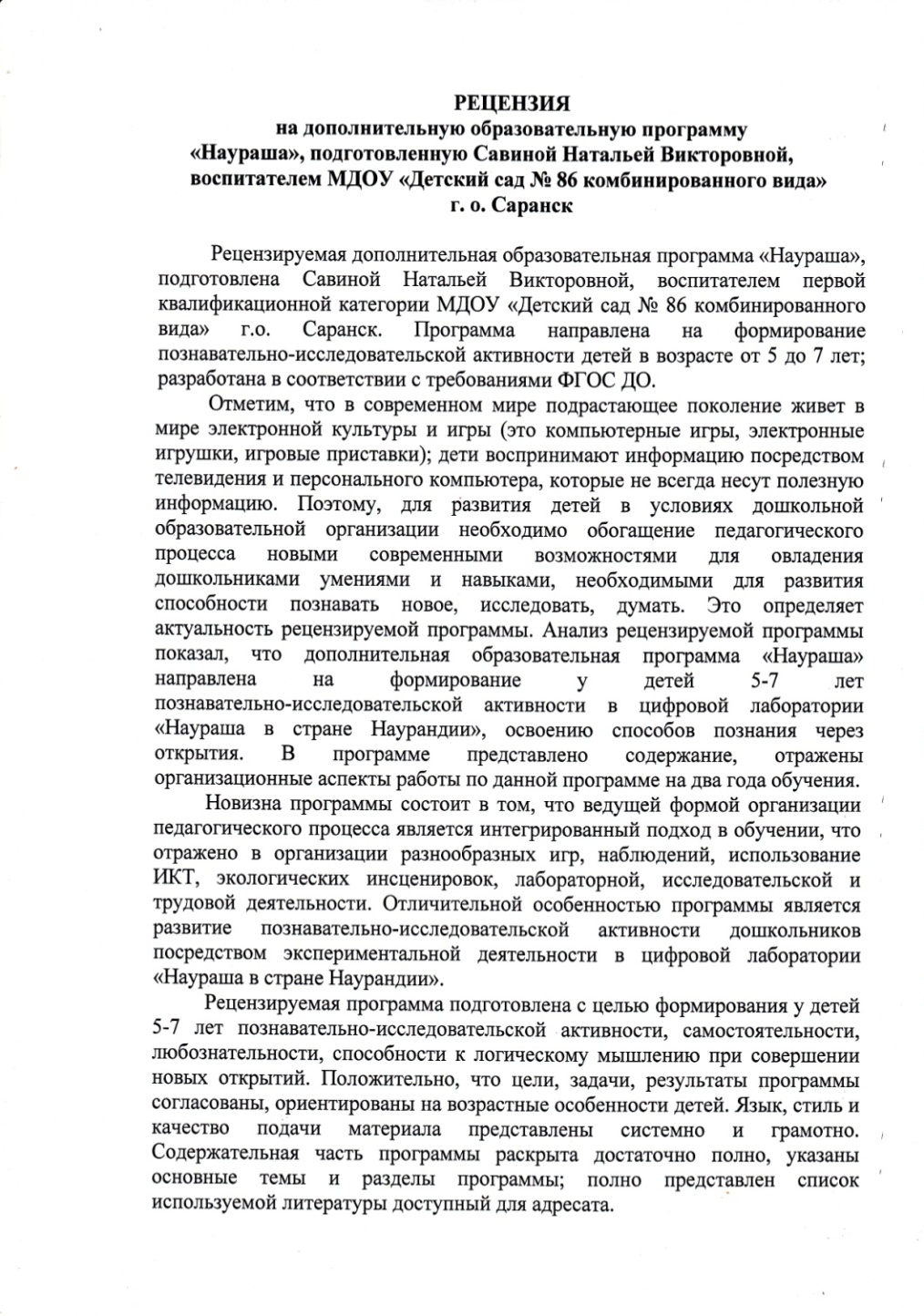 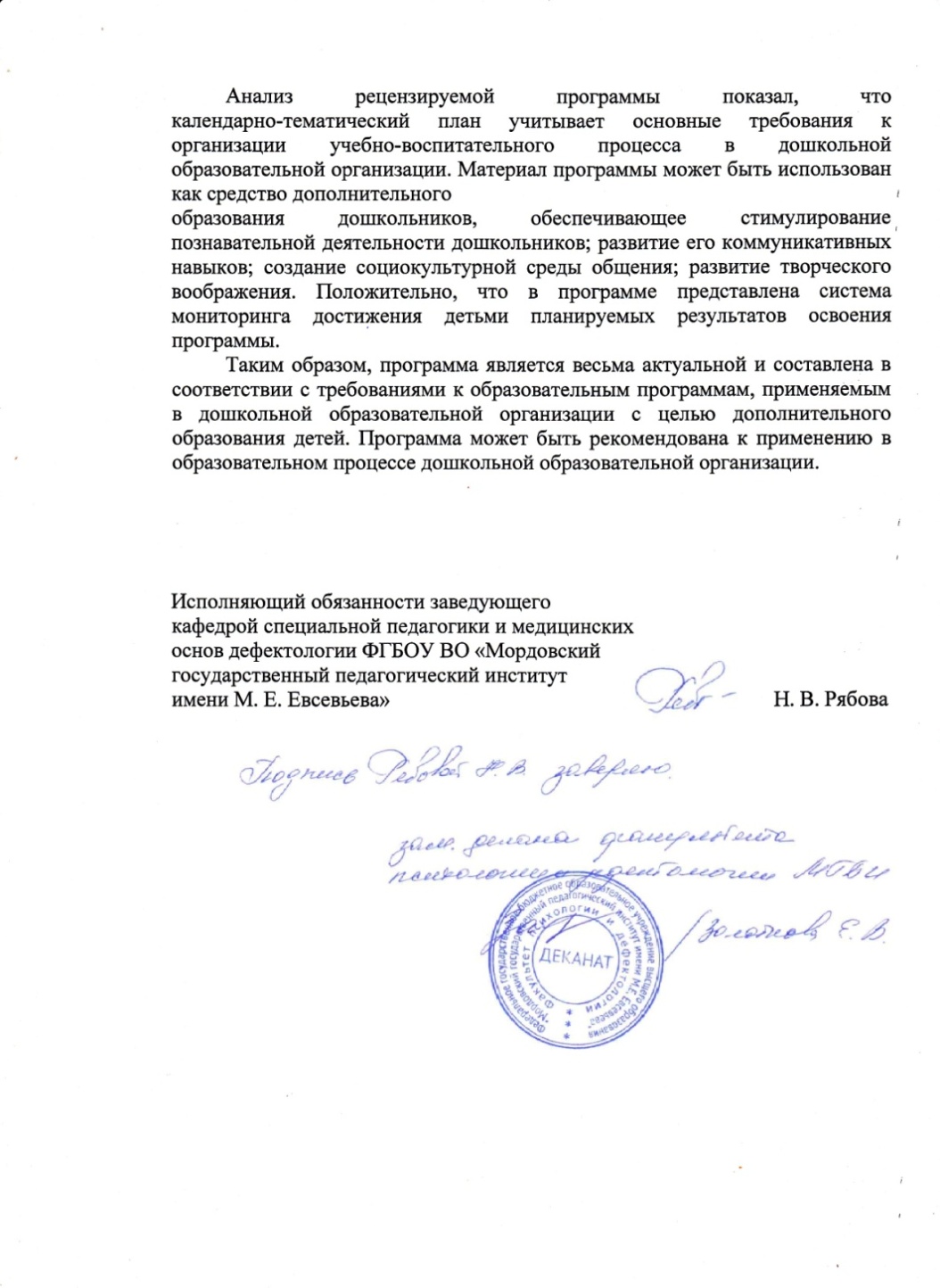 6. Выступления на заседаниях методических советов, научно-практических конференциях, педагогических чтениях, семинарах, секциях, форумах, радиопередачах (очно)
Уровень ДОО: 2
Республиканский уровень: 1 
Международный уровень: 1
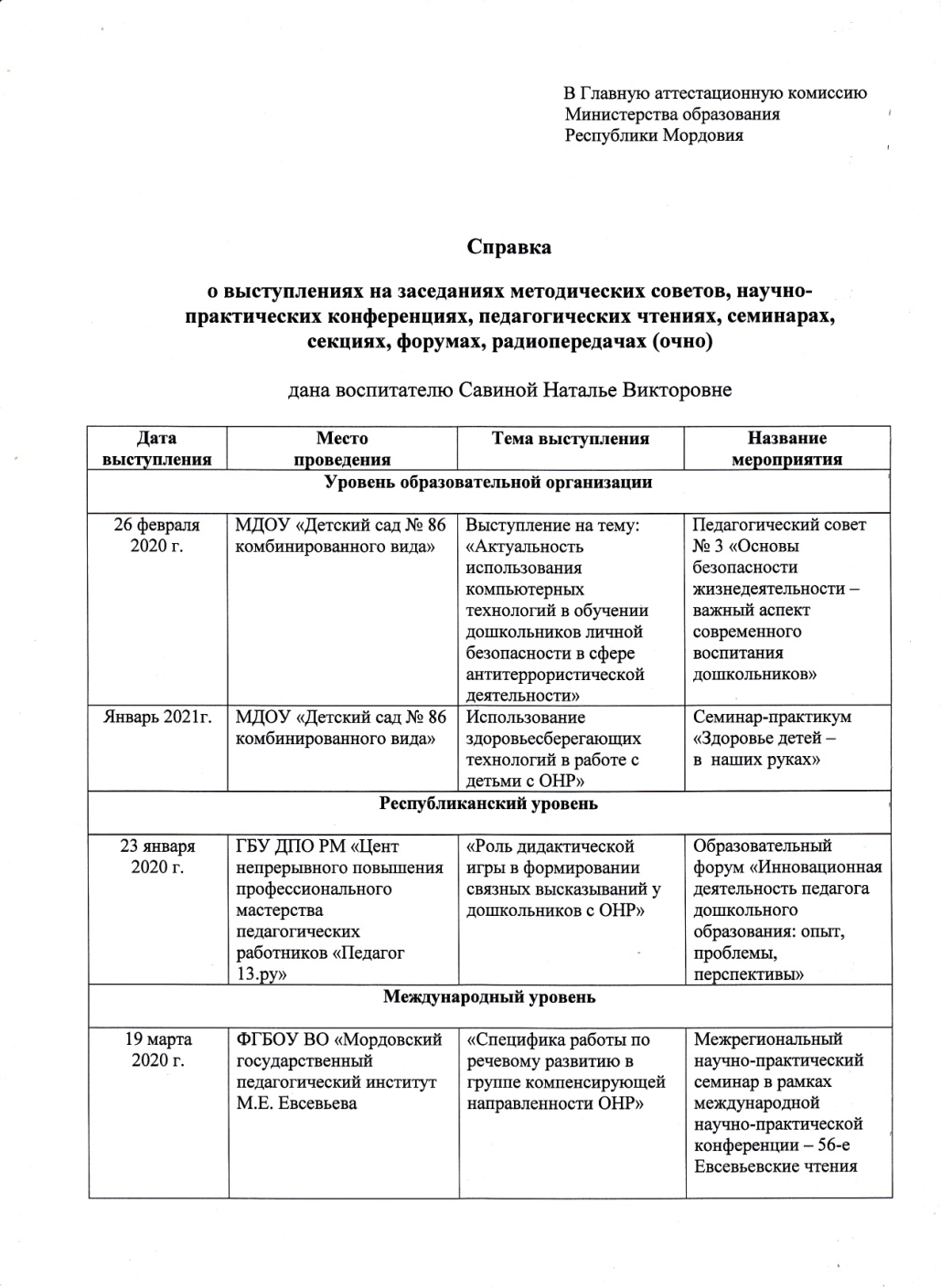 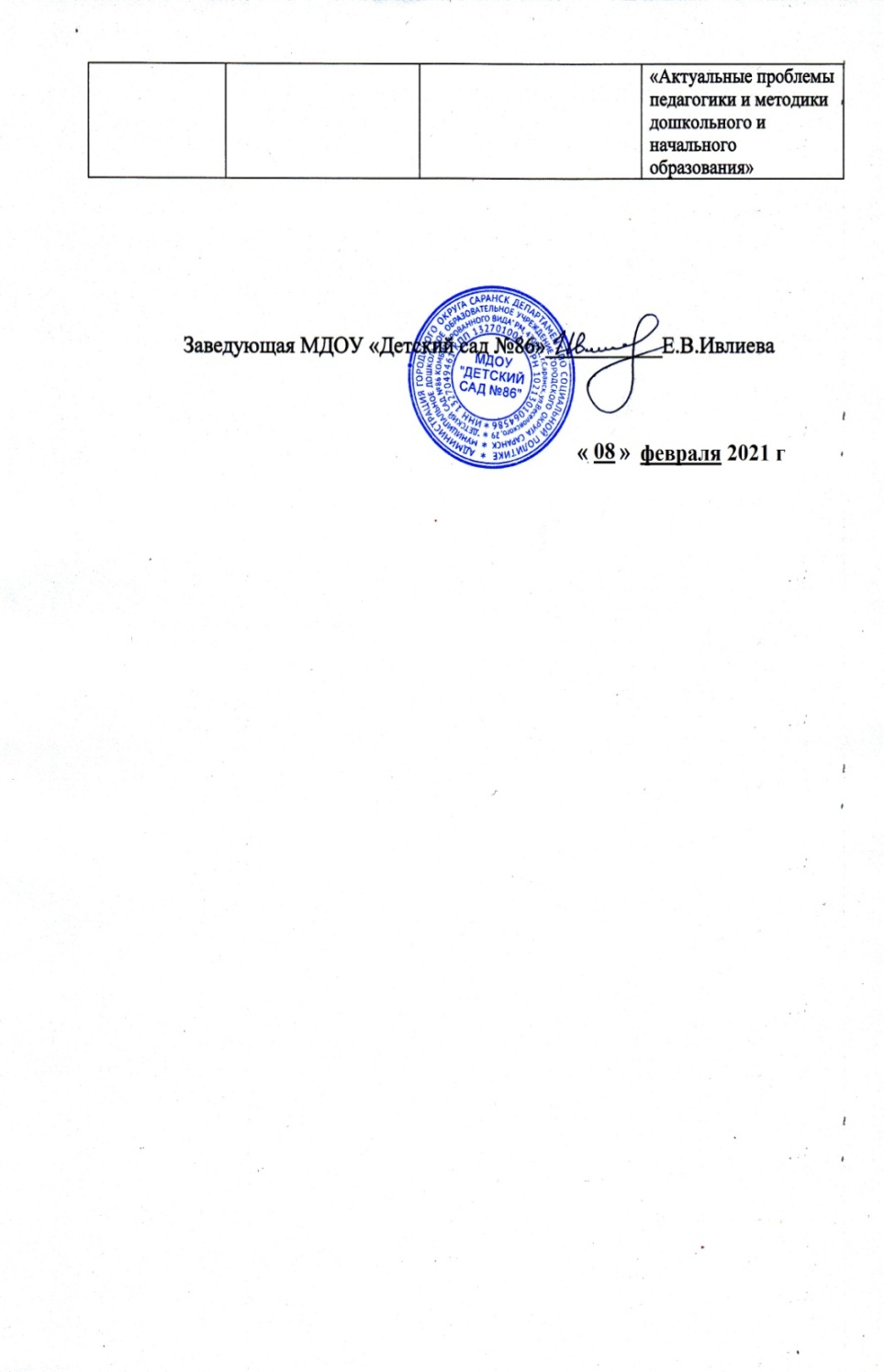 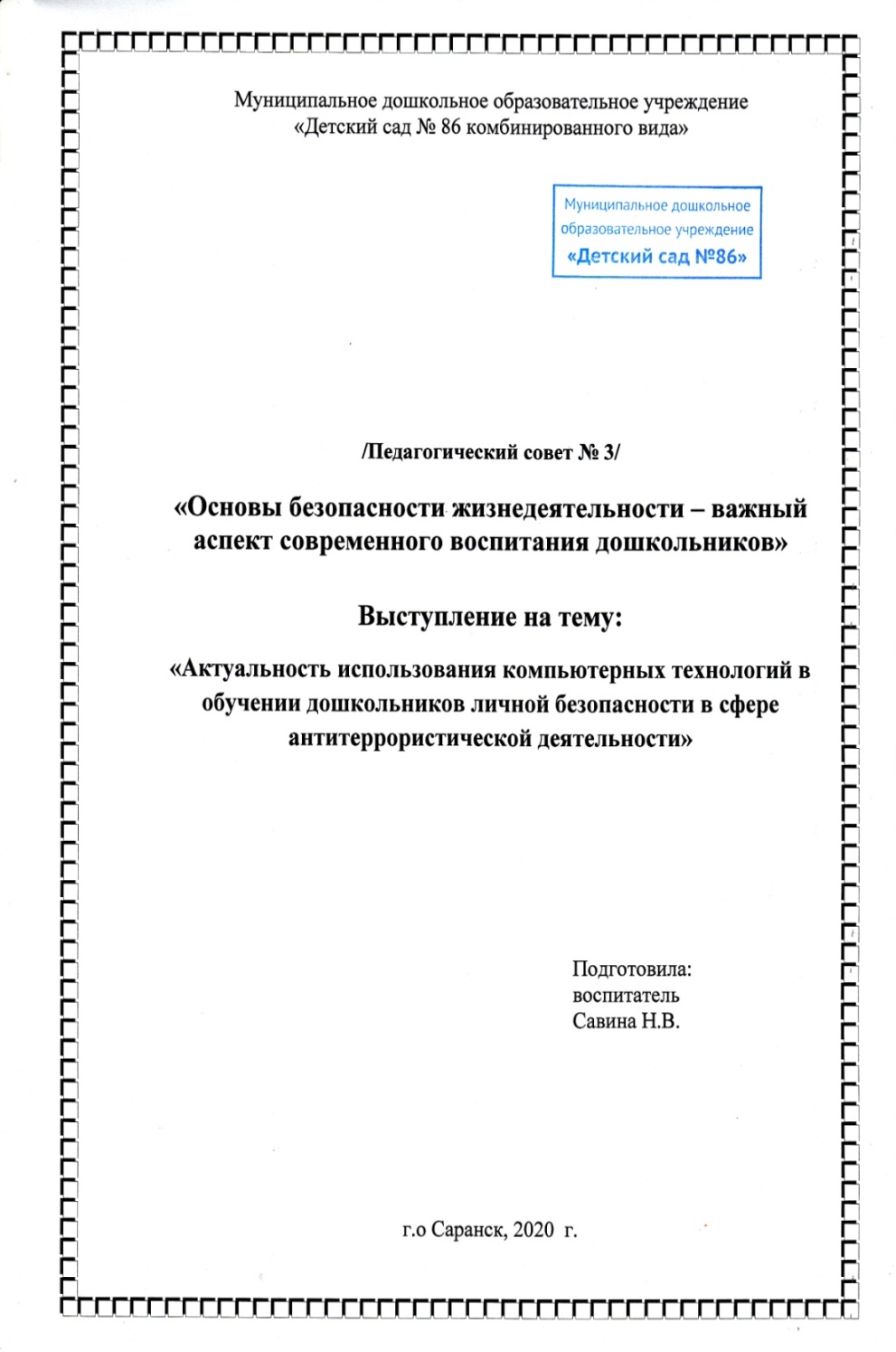 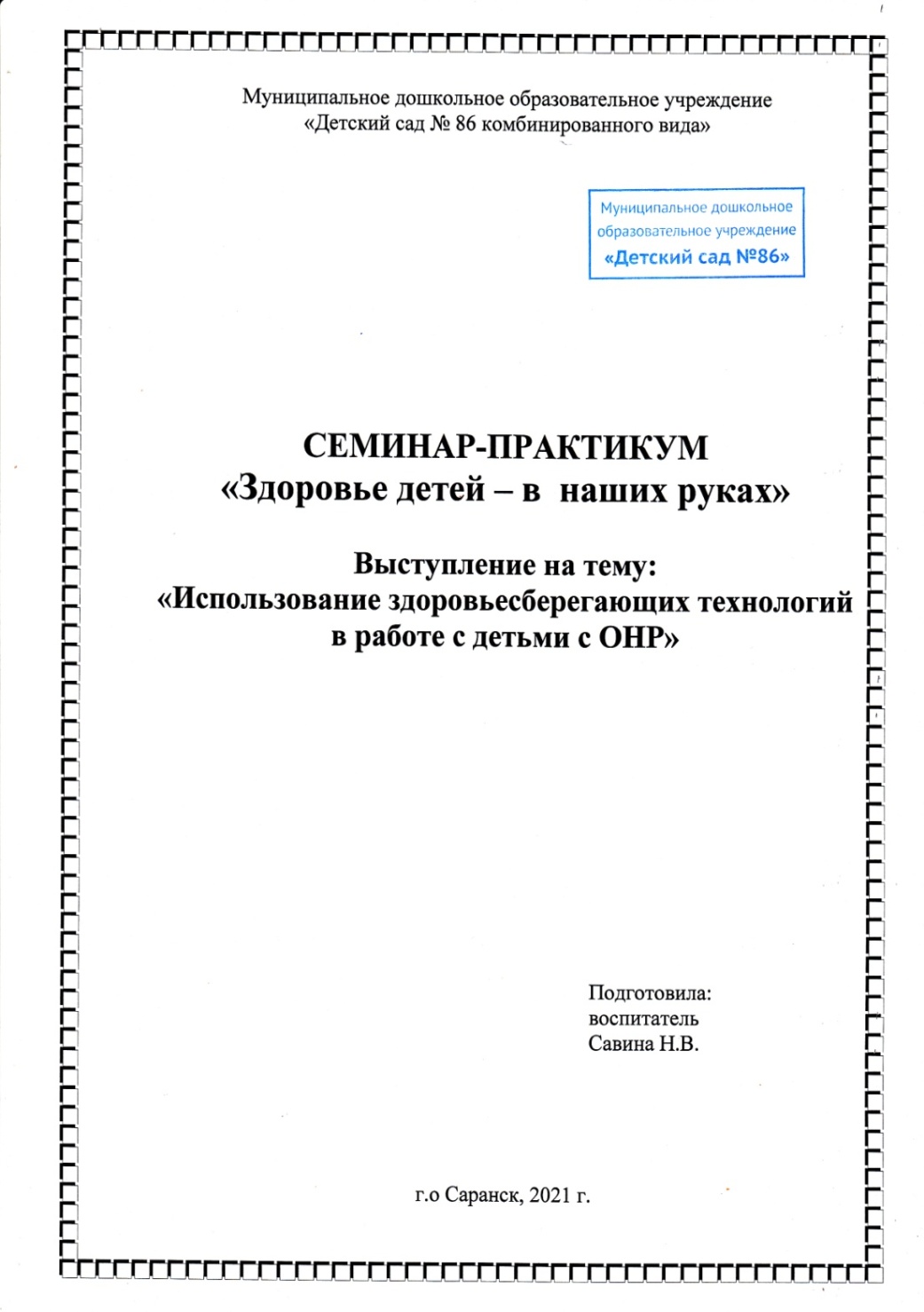 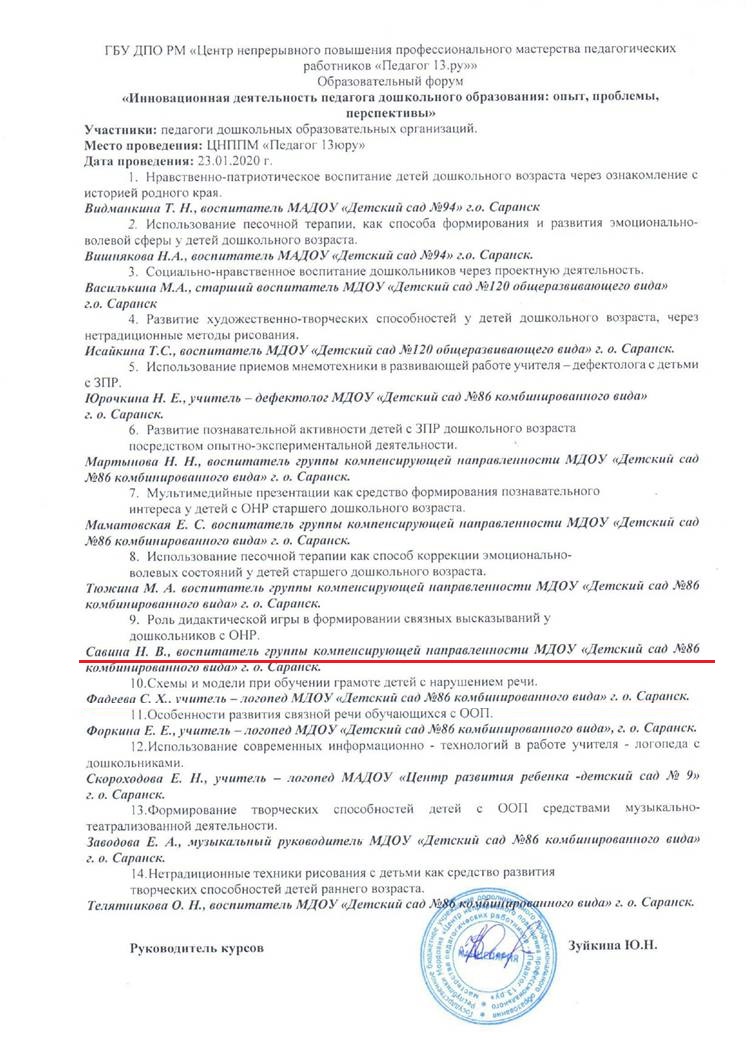 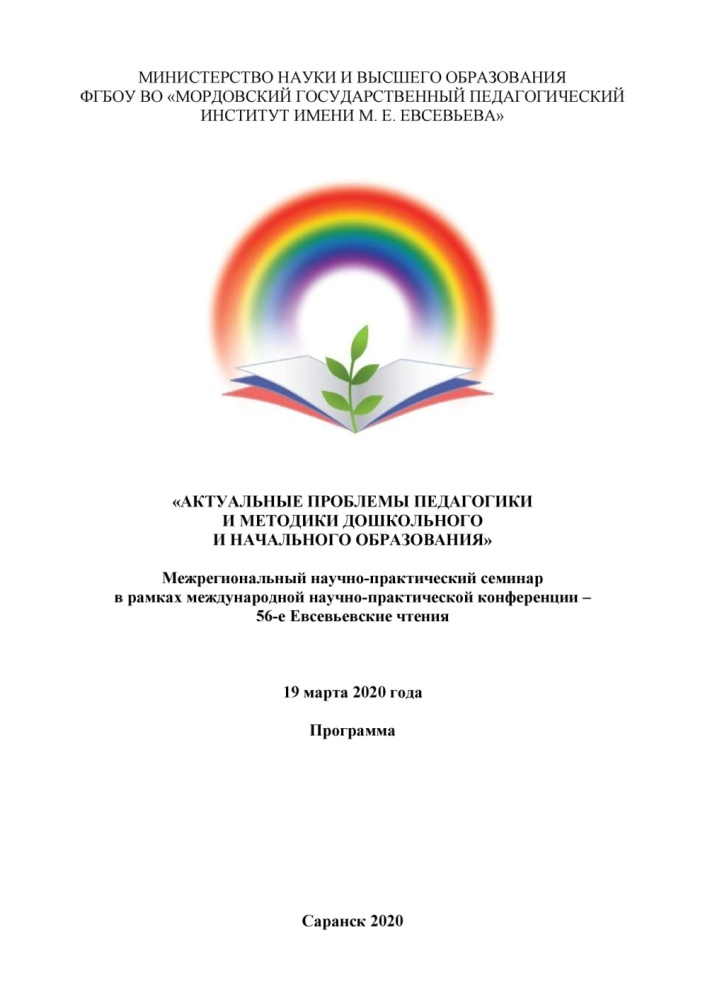 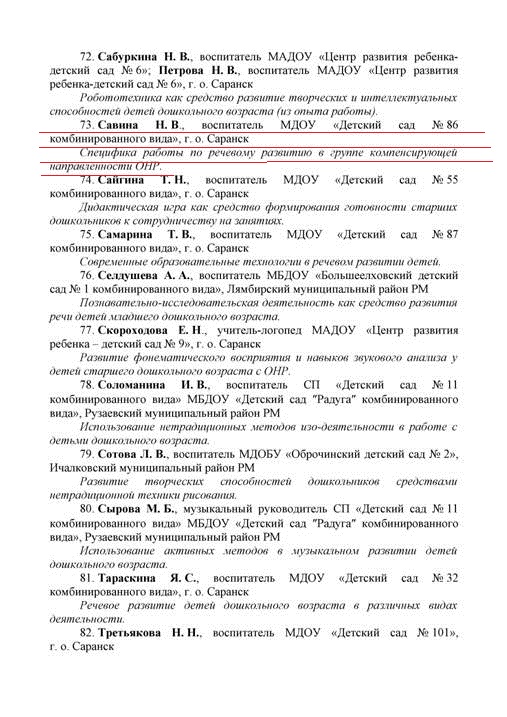 7. Проведение открытых занятий, мастер-классов, мероприятий (очно)
Уровень ДОО: 2

Муниципальный уровень: 1 

Республиканский уровень: 1

Международный уровень: 1
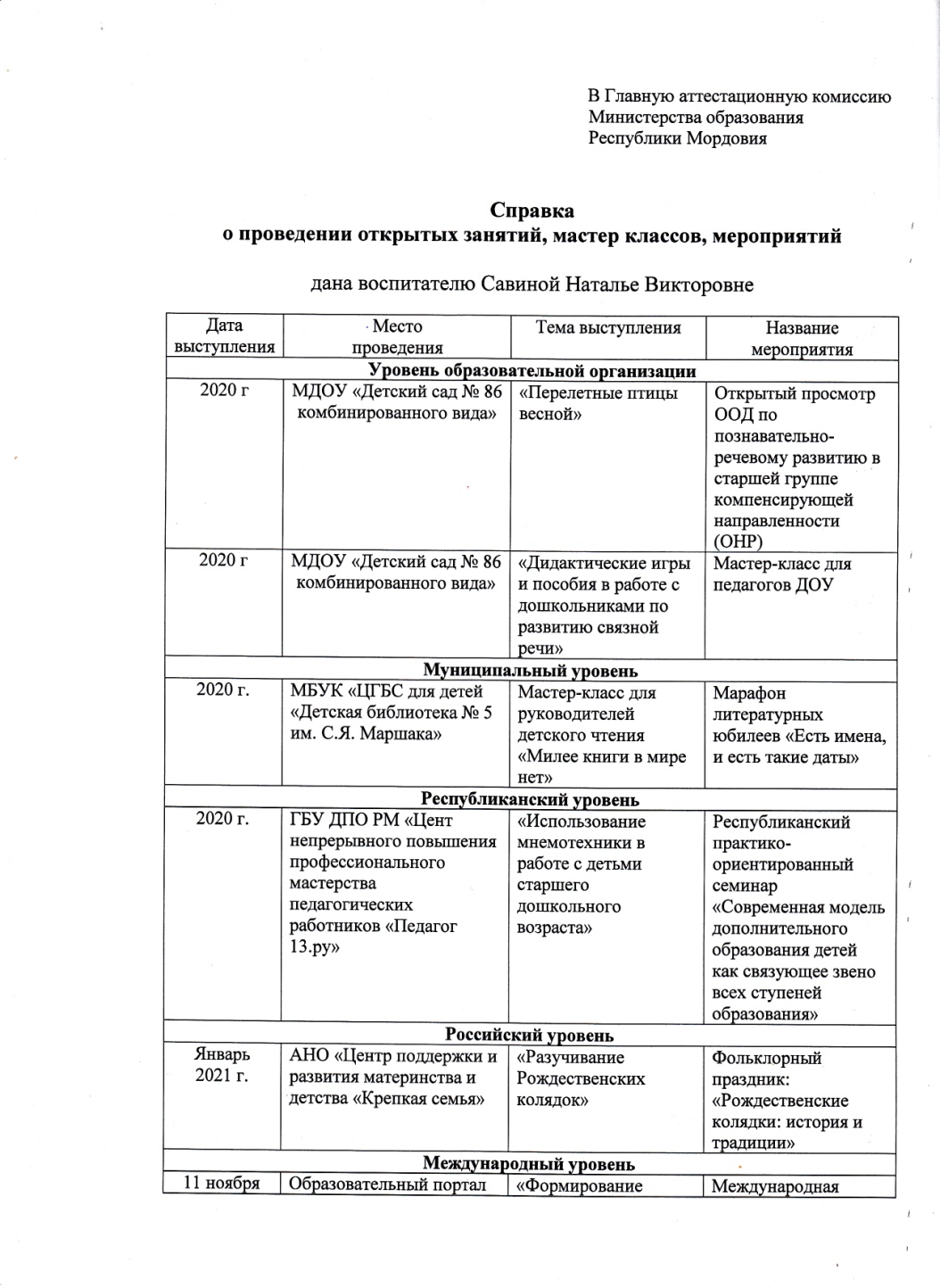 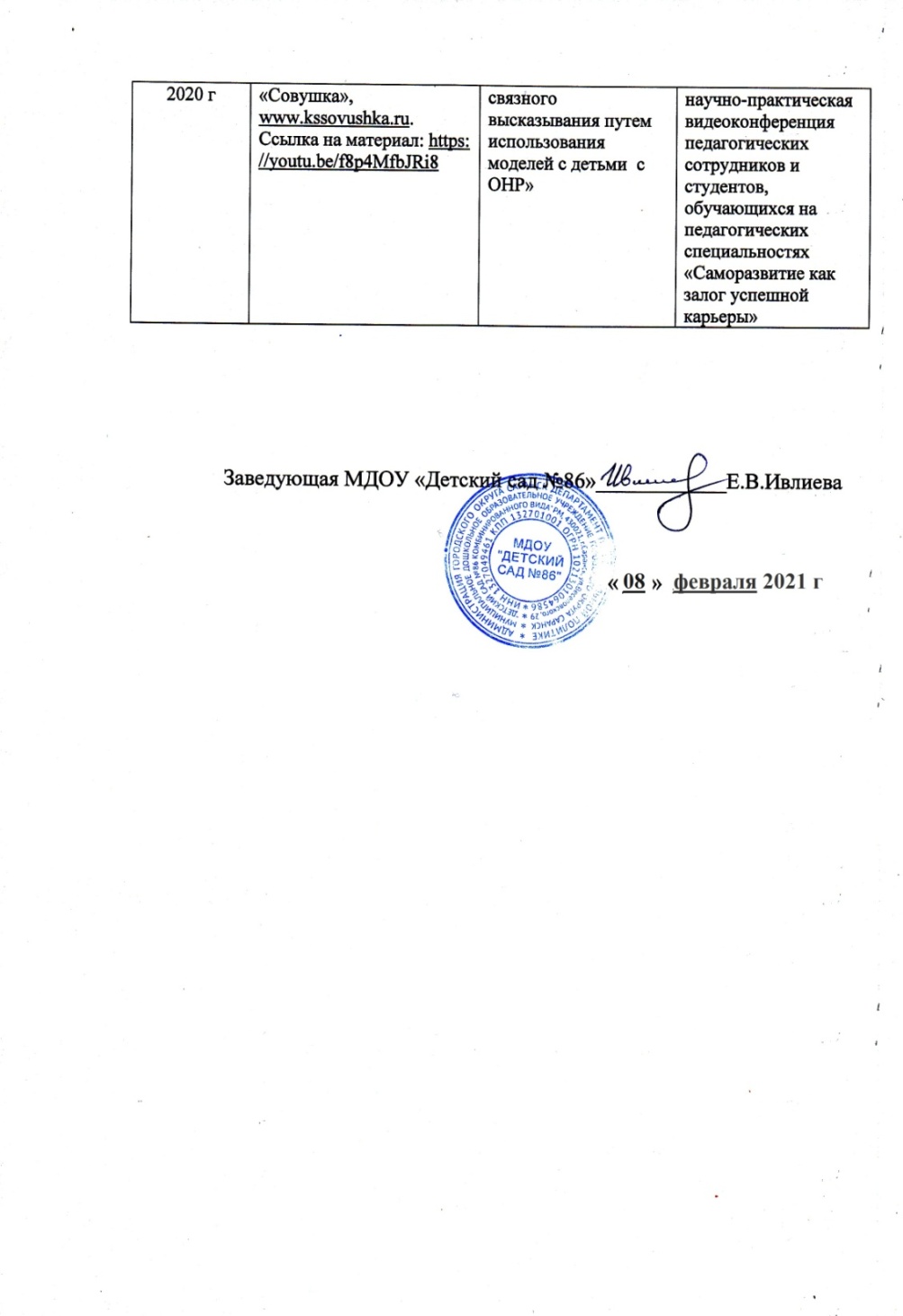 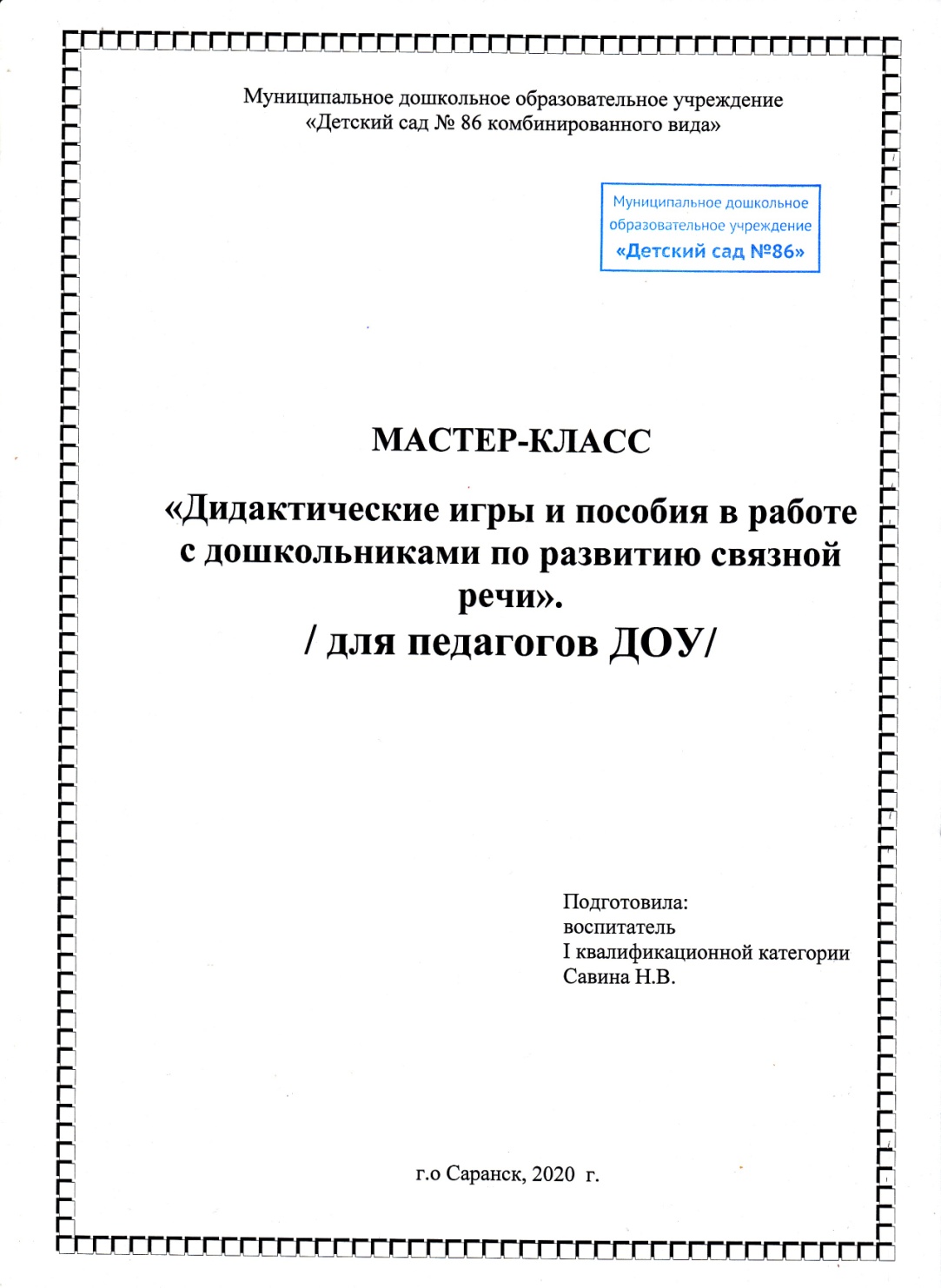 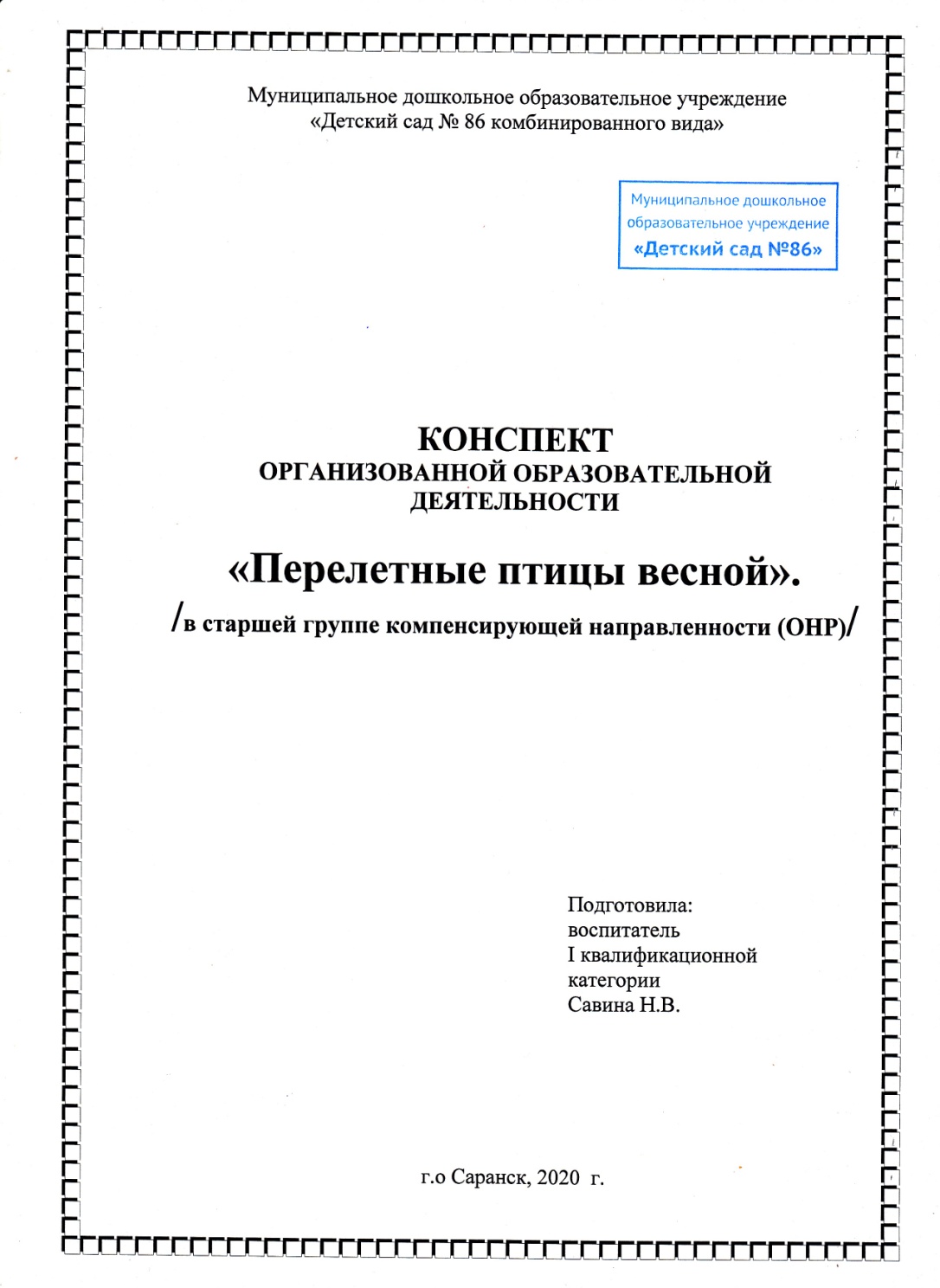 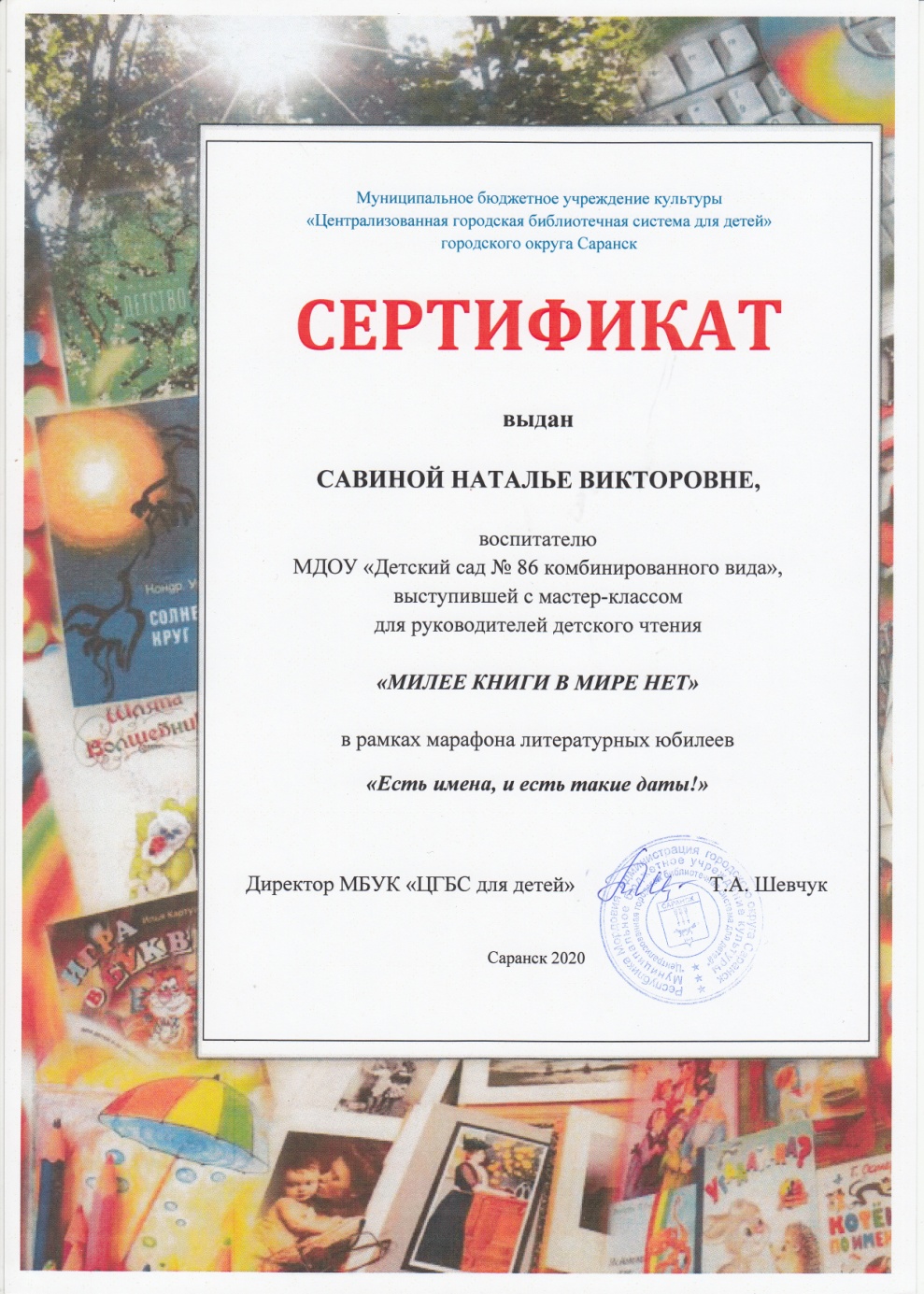 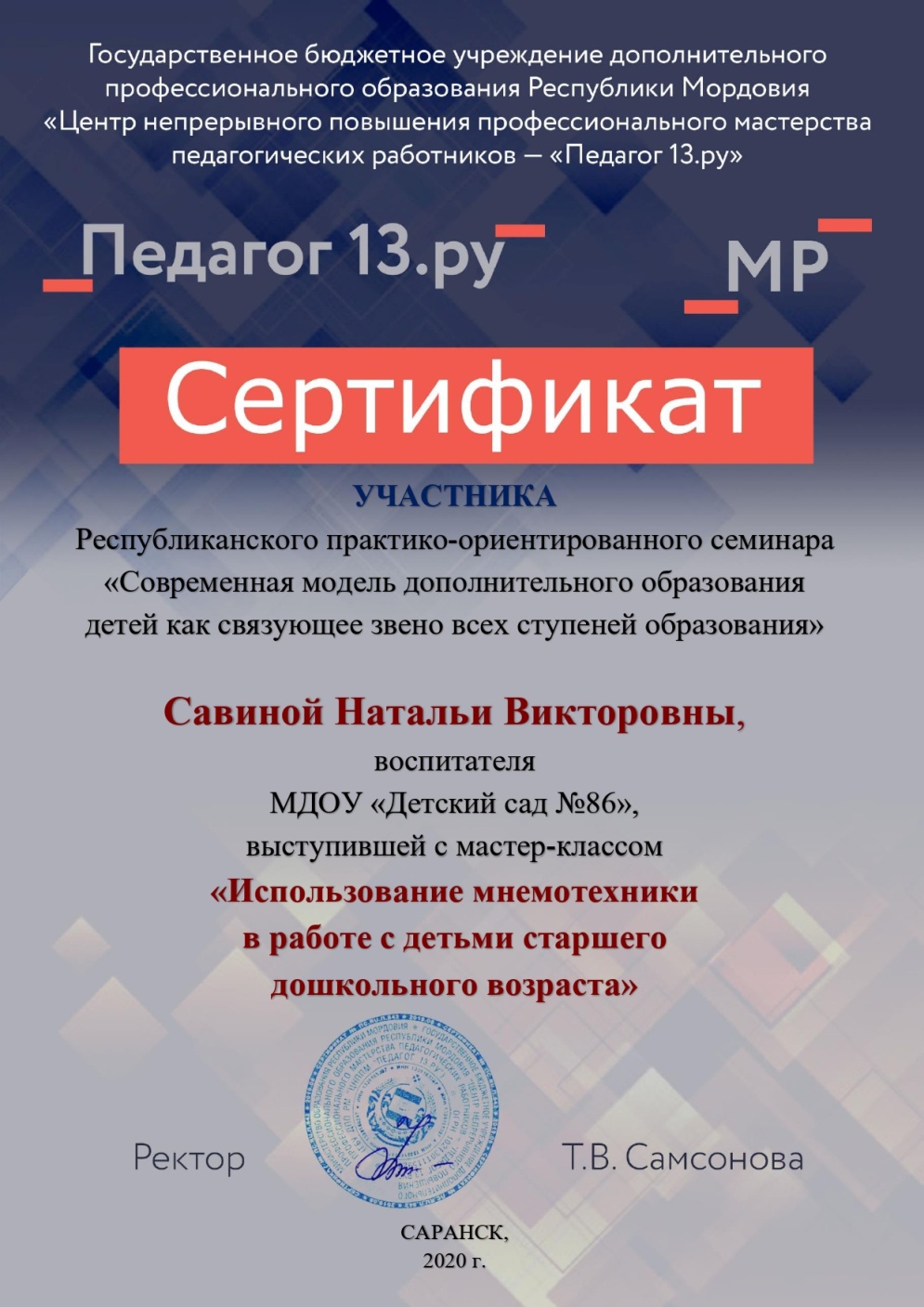 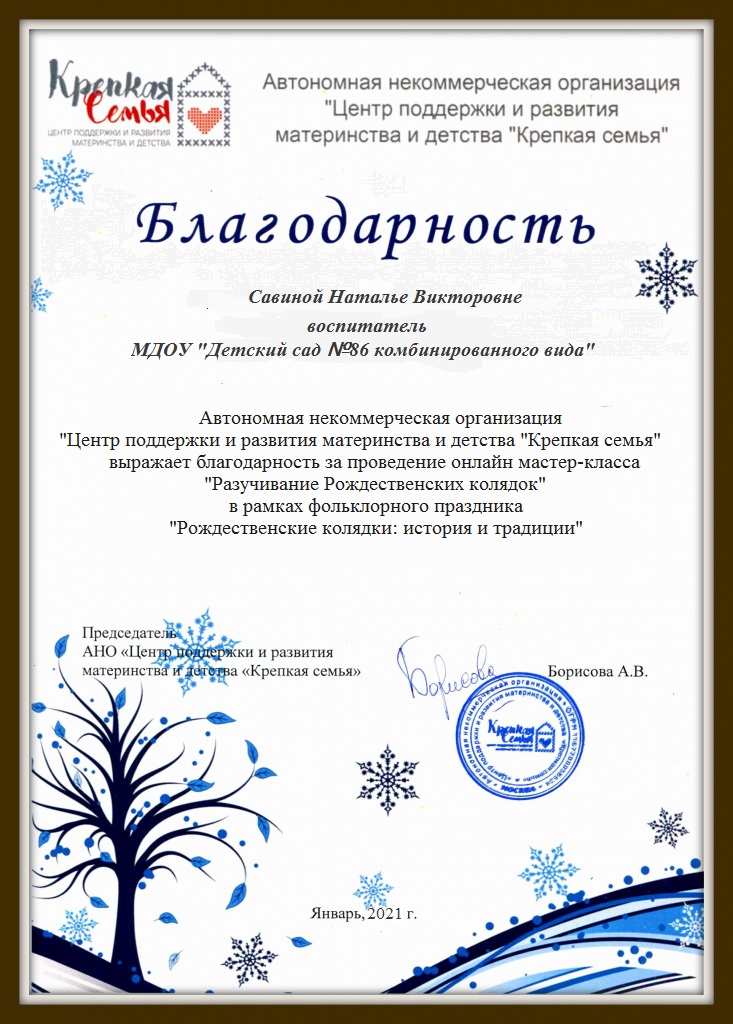 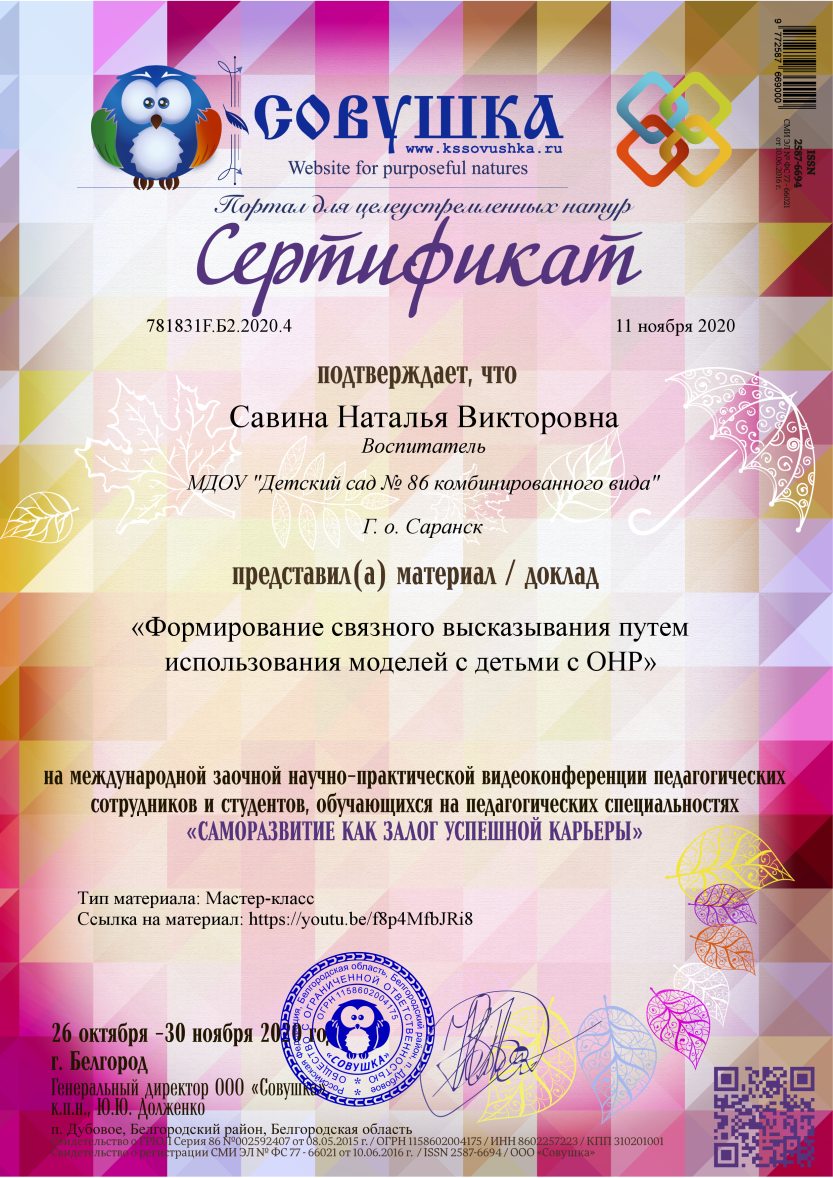 8. Экспертная деятельность
9. Общественно-педагогическая активность педагога: участие в работе педагогических сообществ, комиссиях, в жюри конкурсов
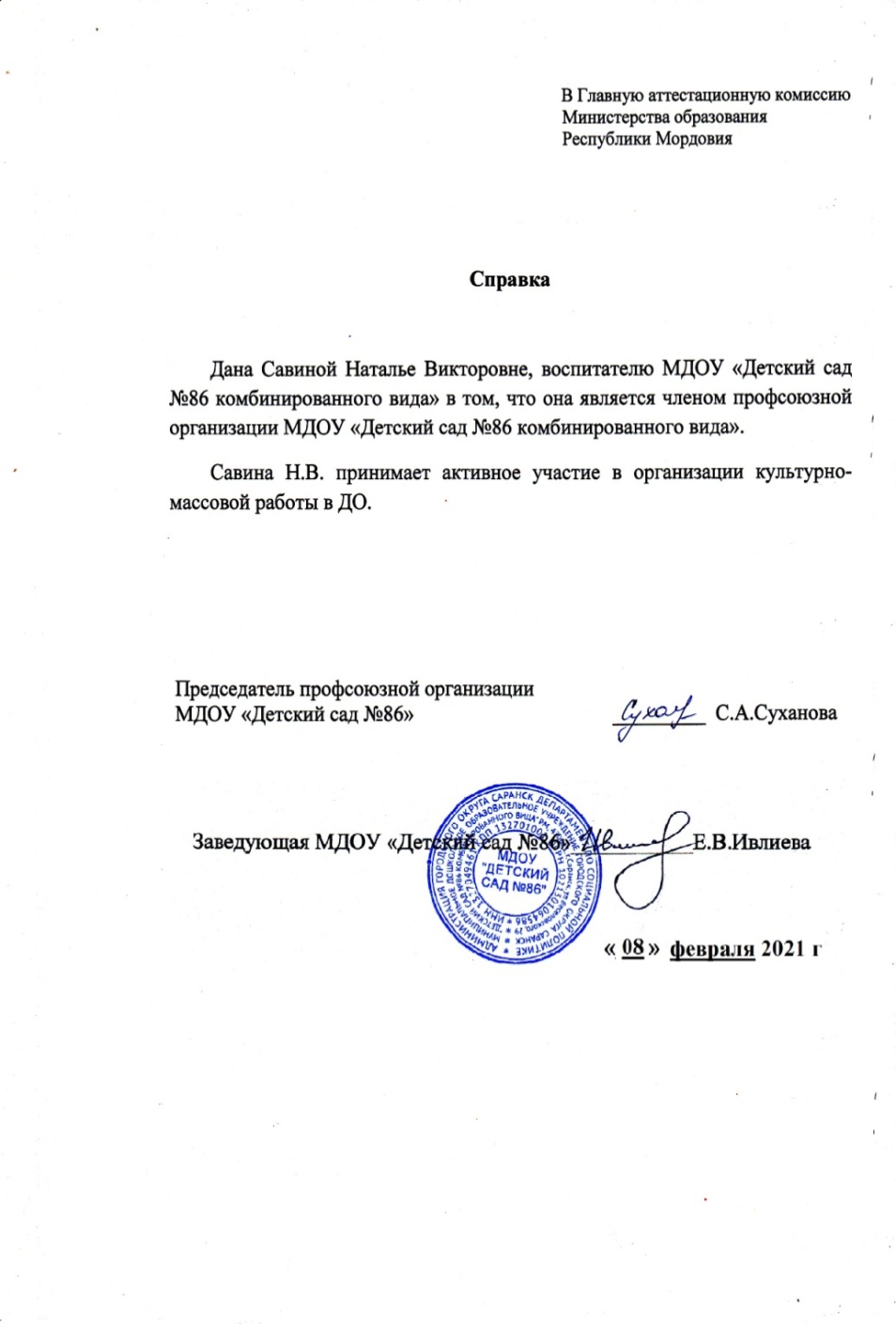 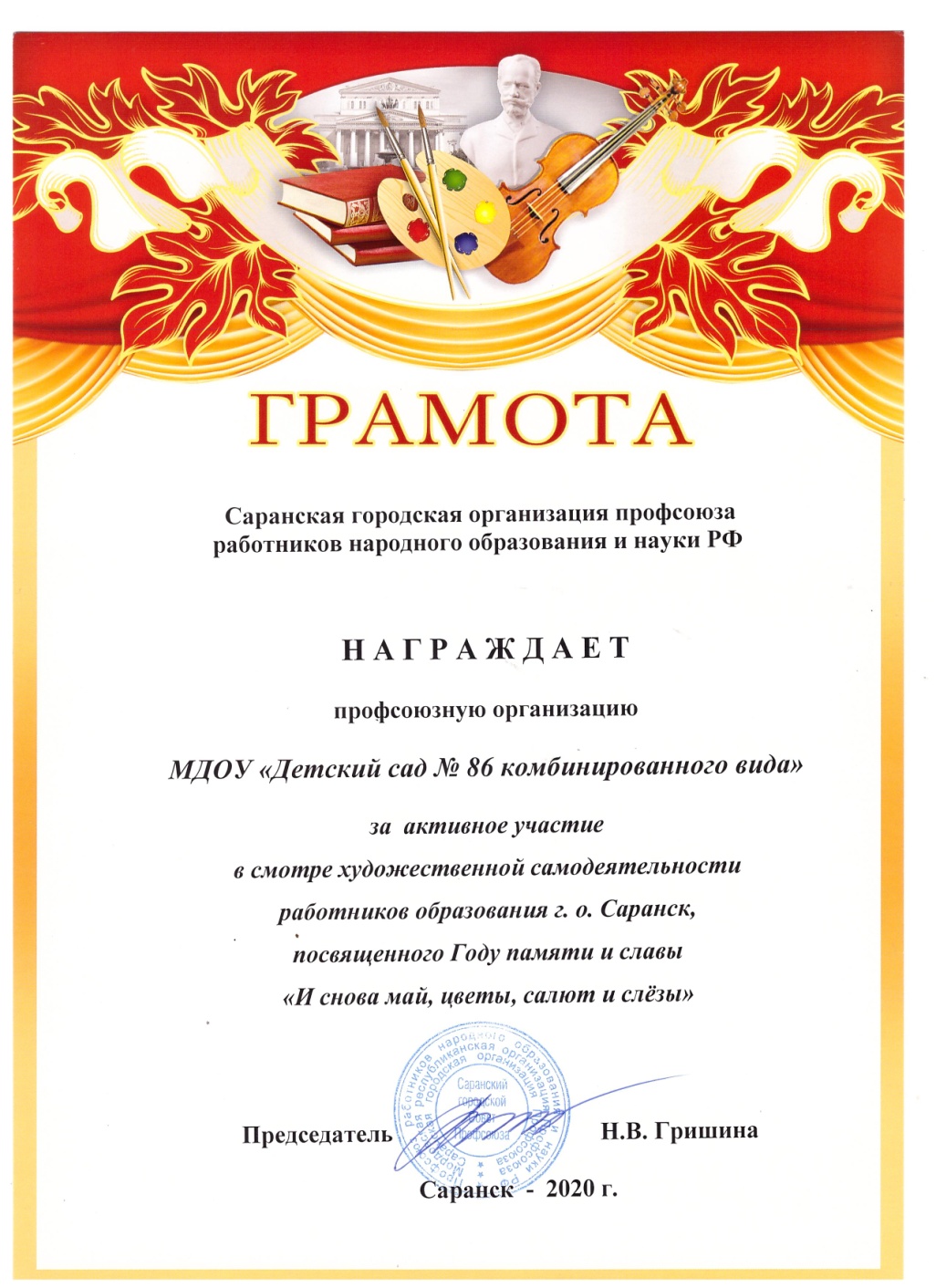 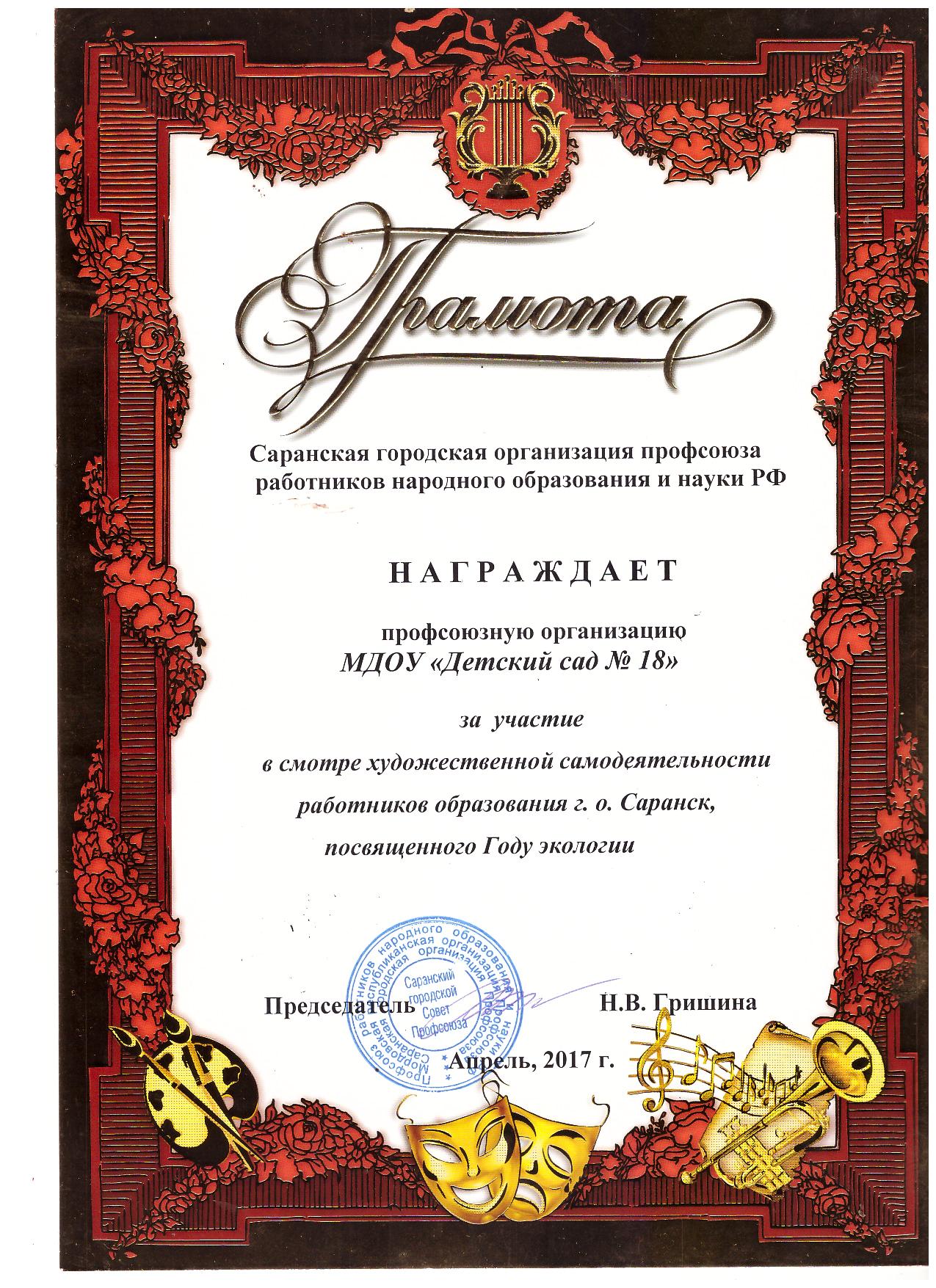 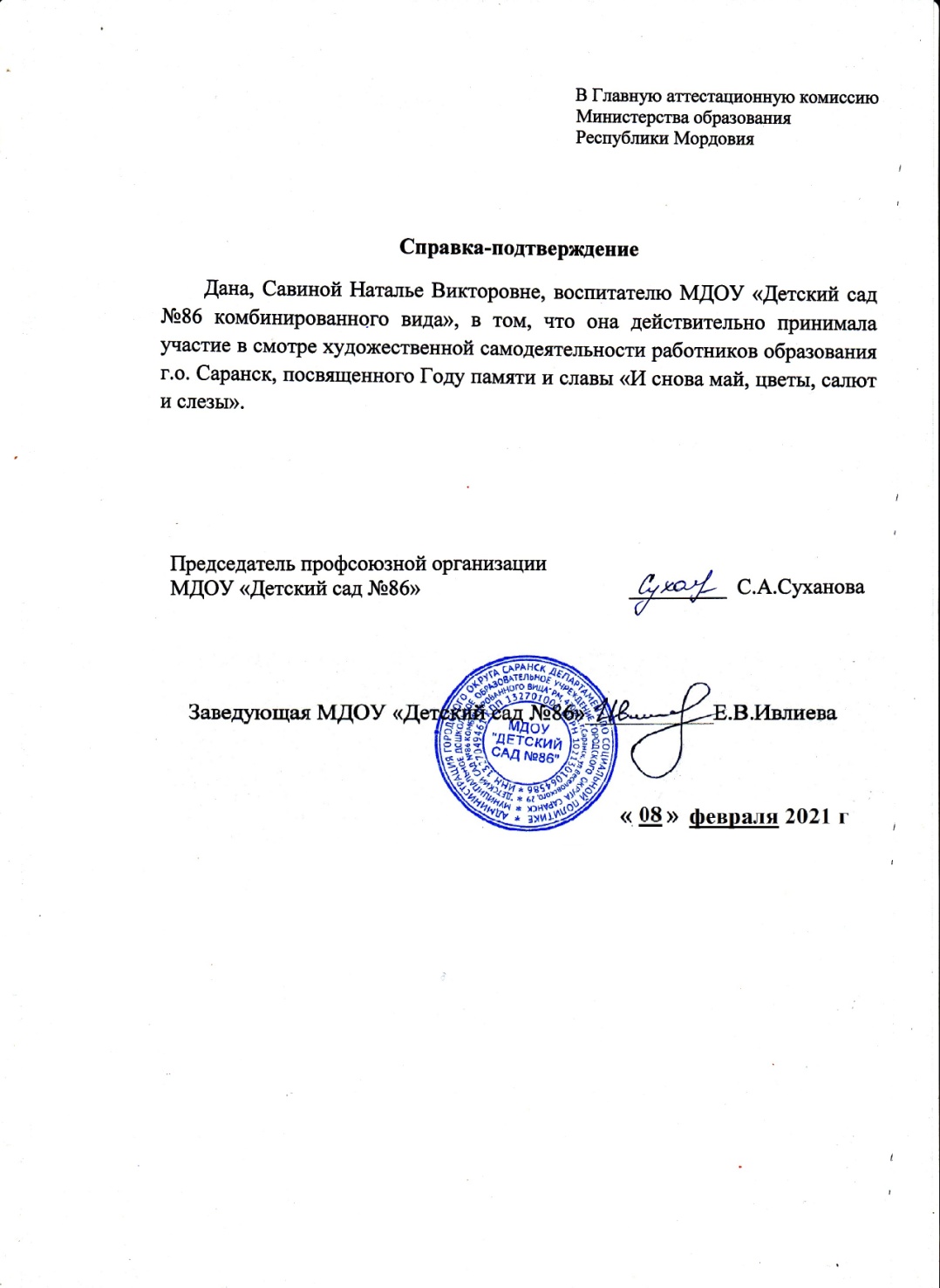 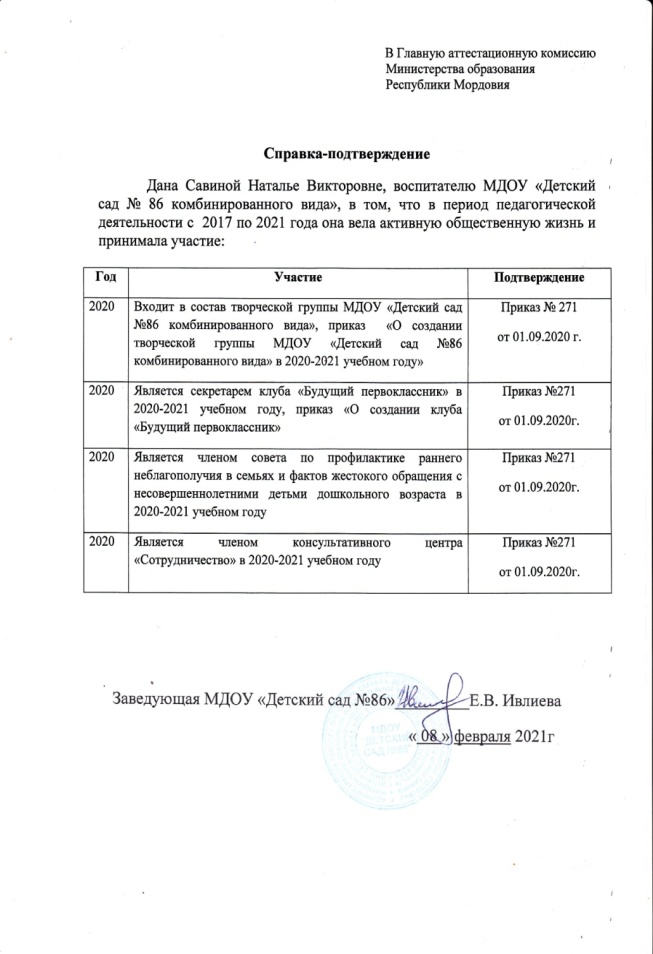 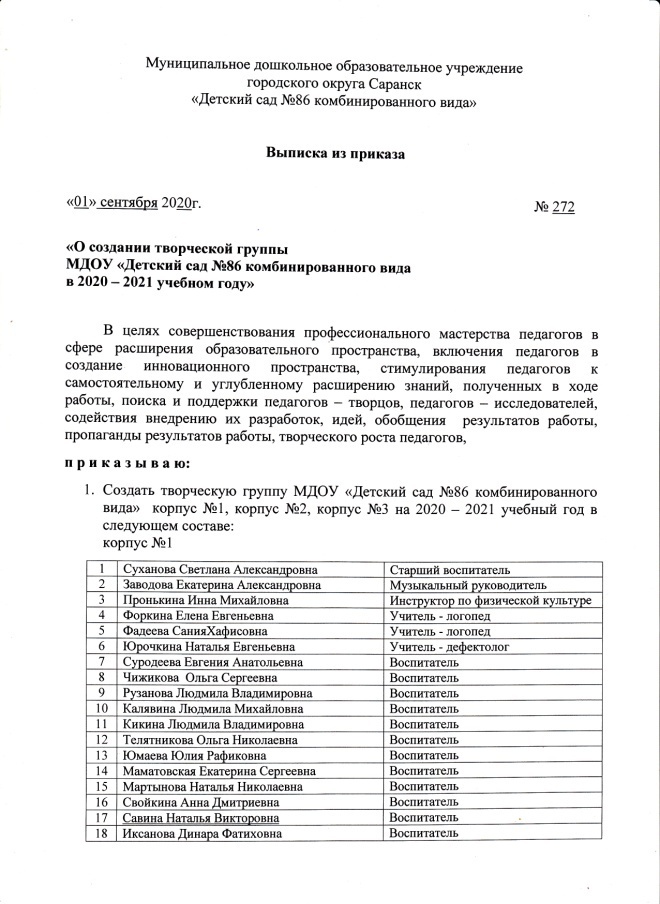 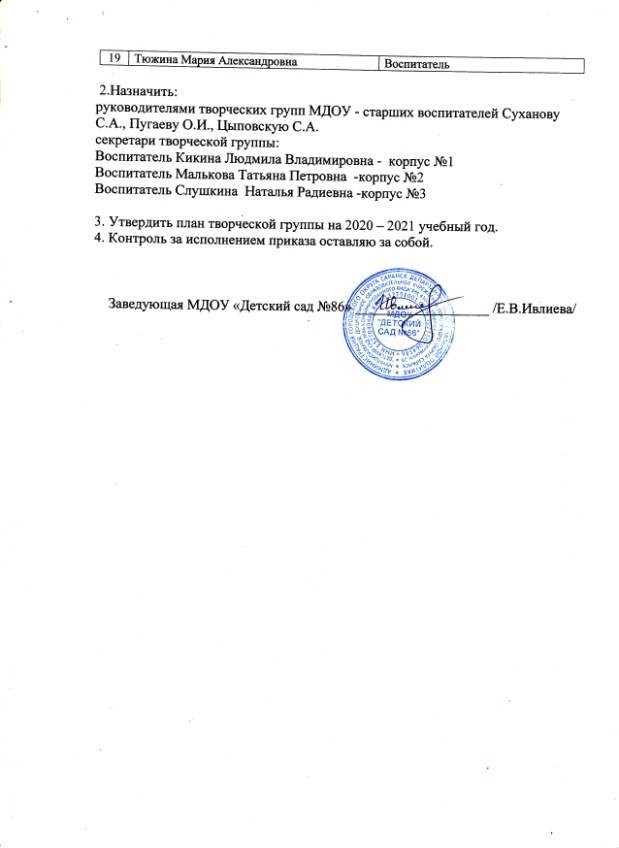 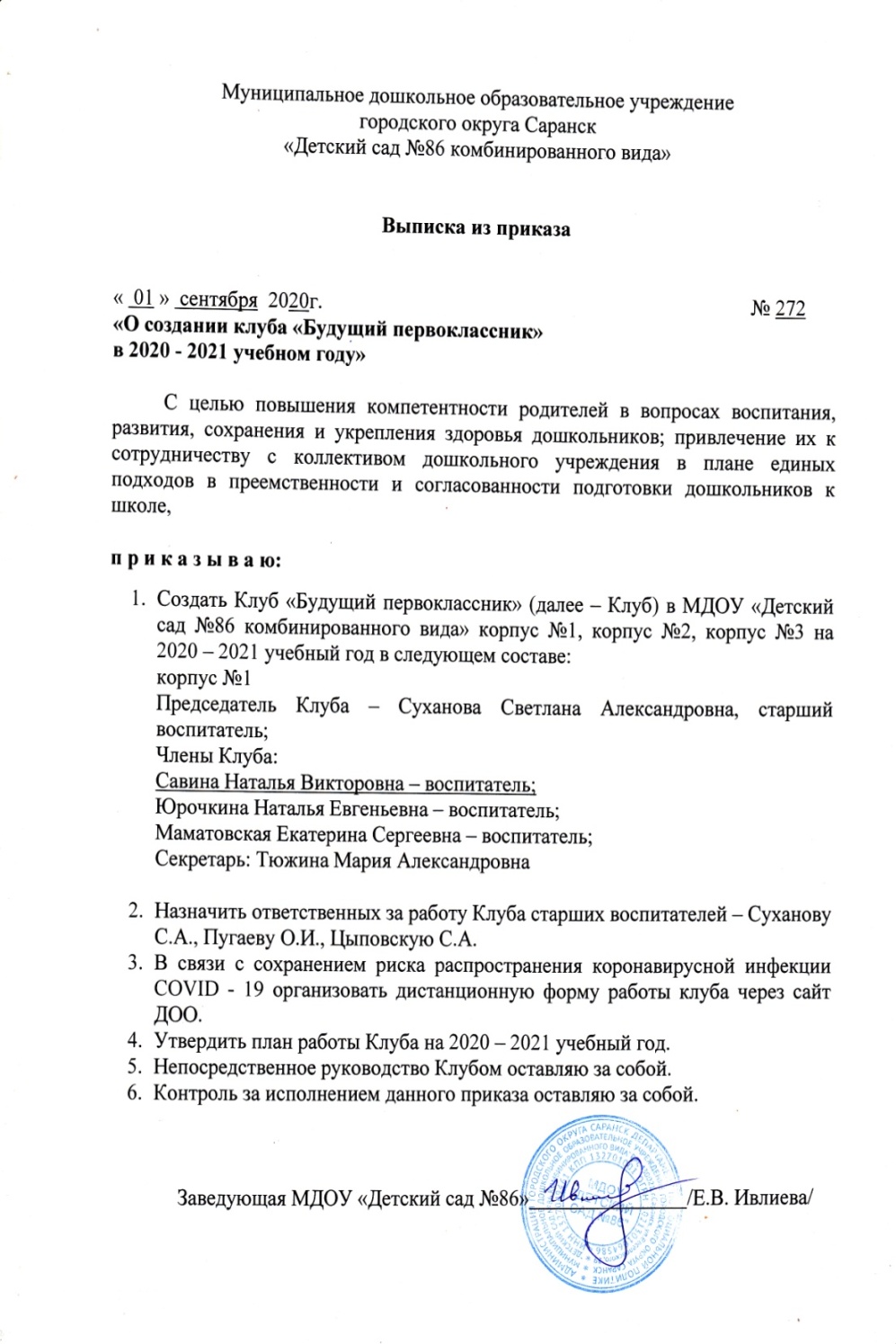 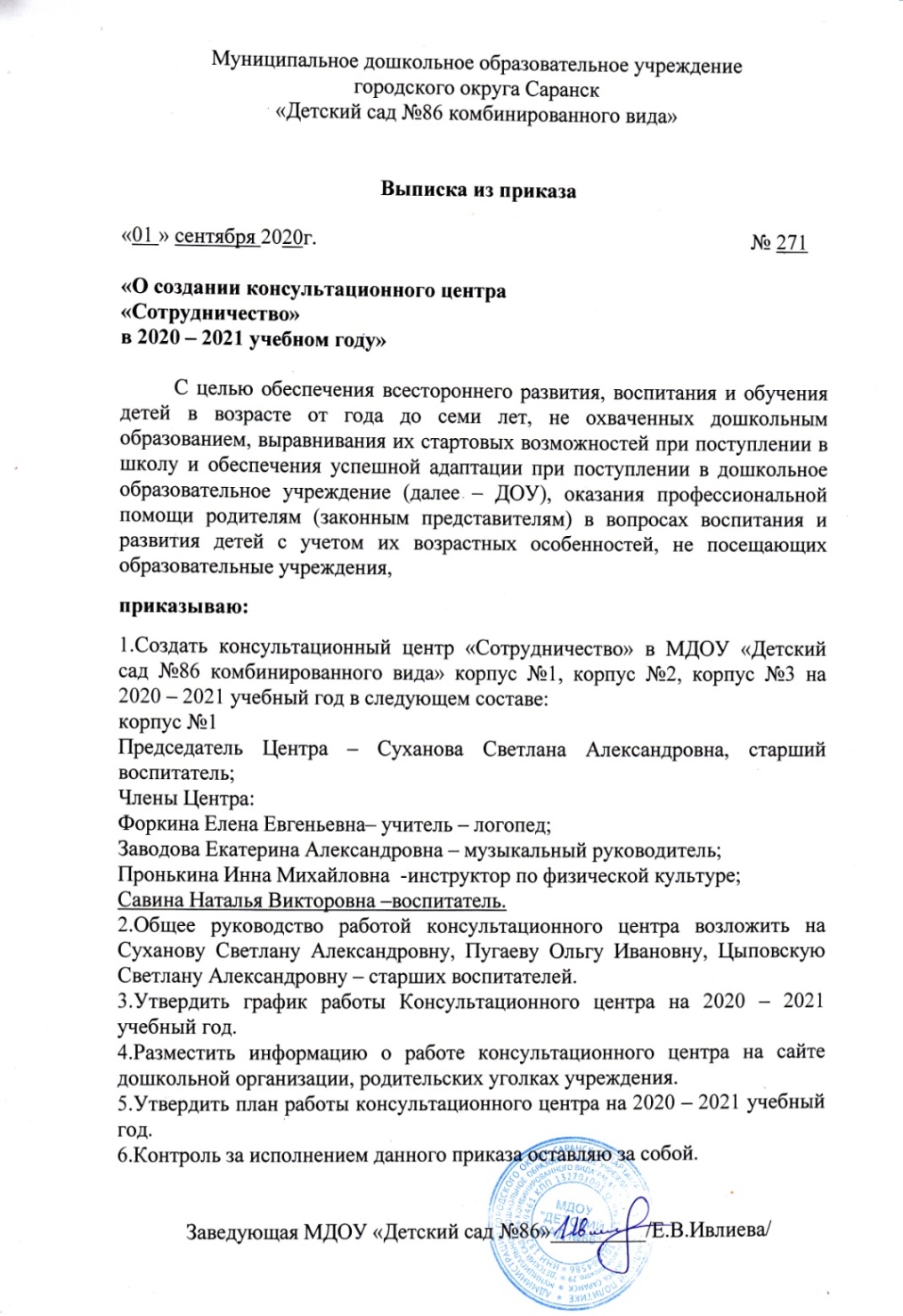 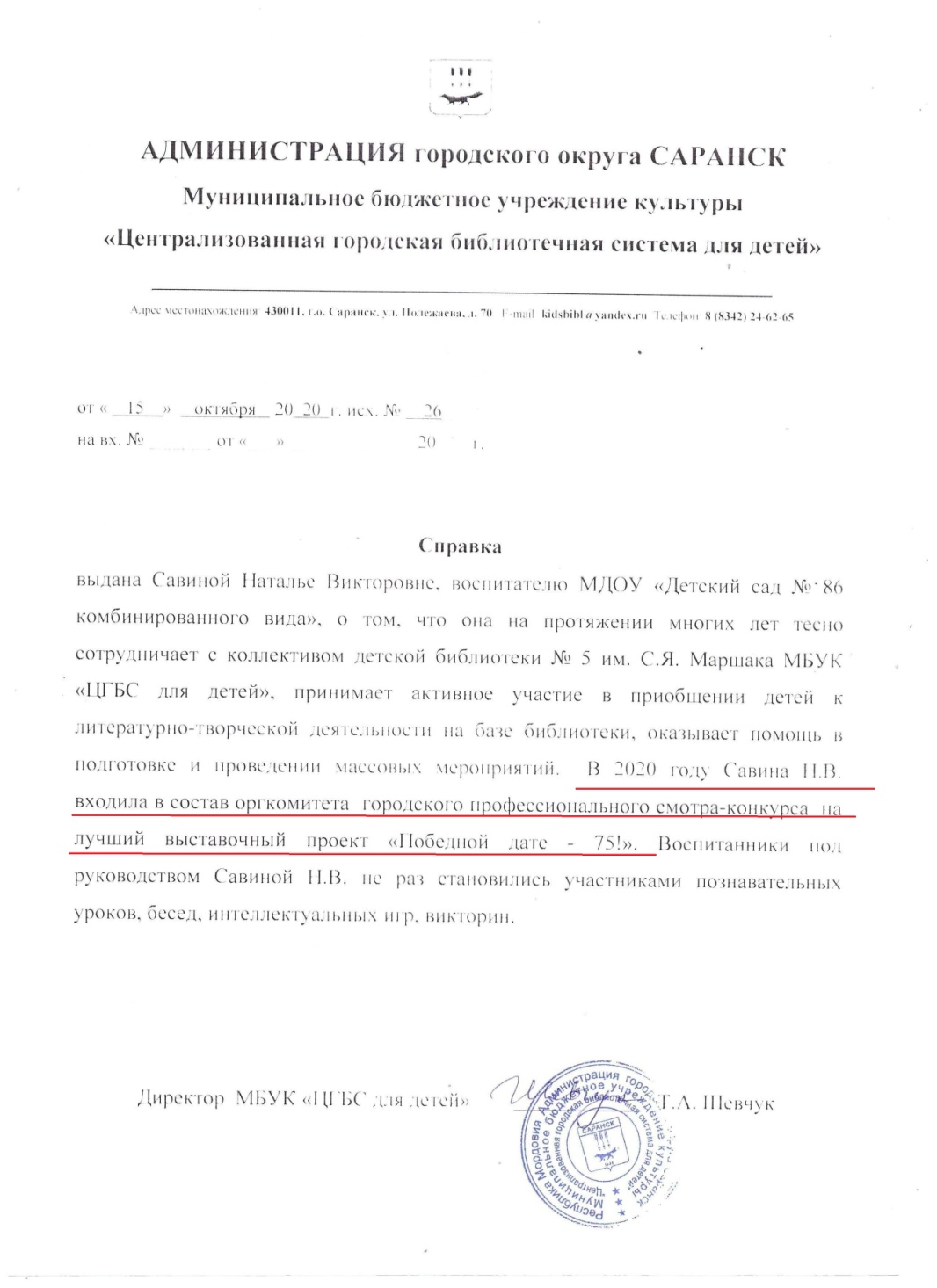 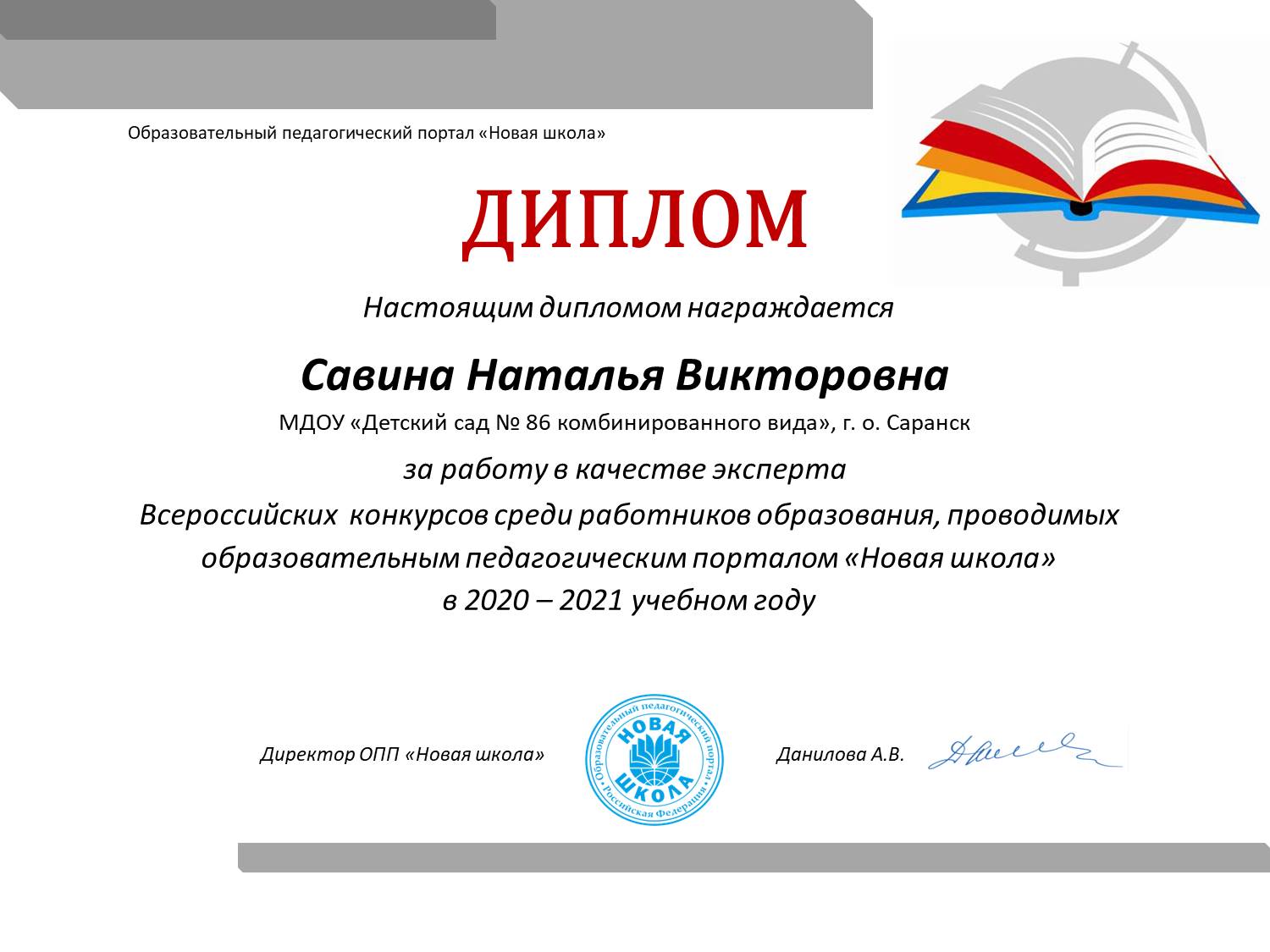 10. Позитивные результаты работы с воспитанниками
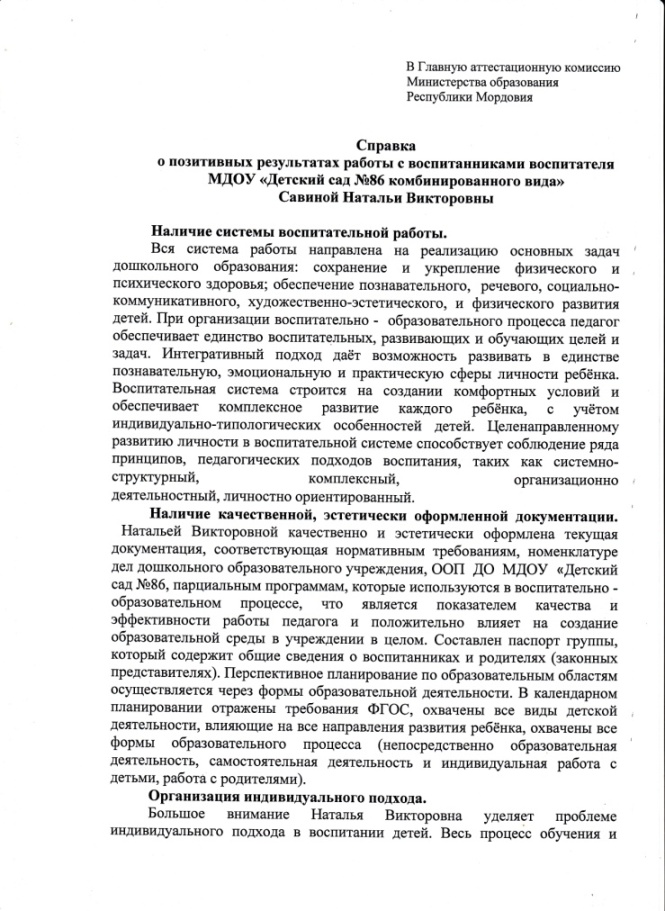 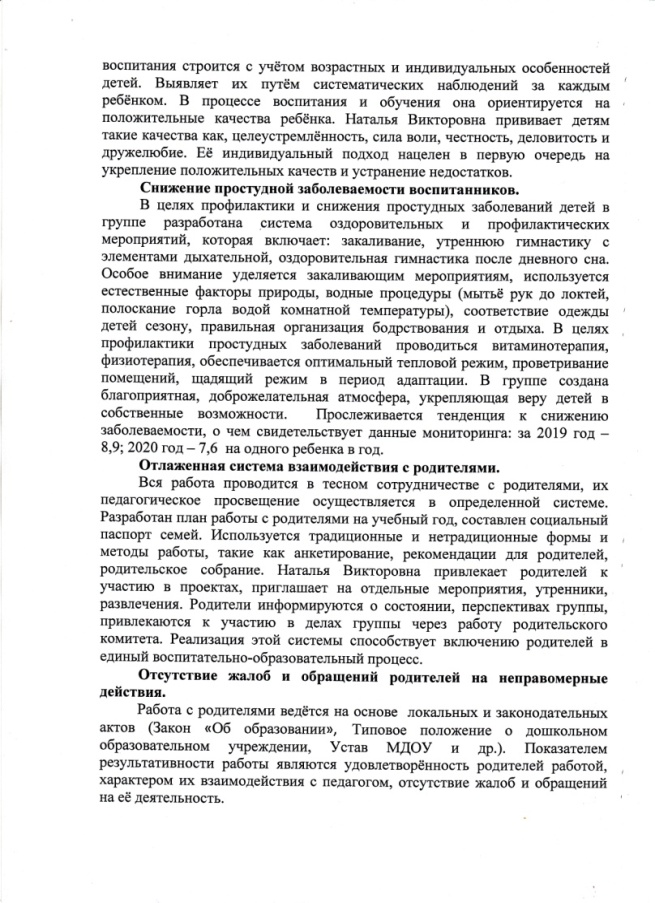 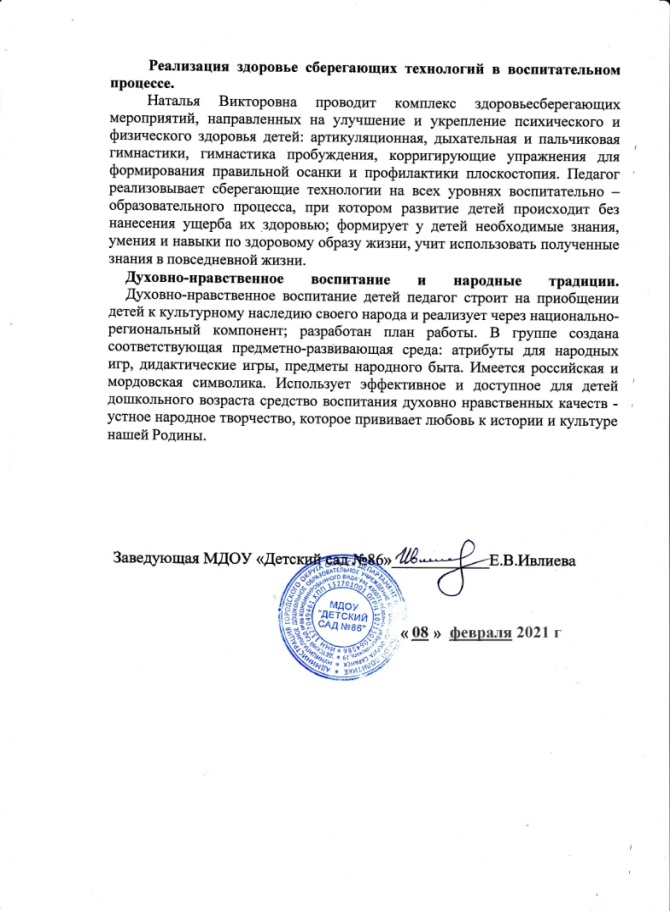 11. Качество взаимодействия с родителями:
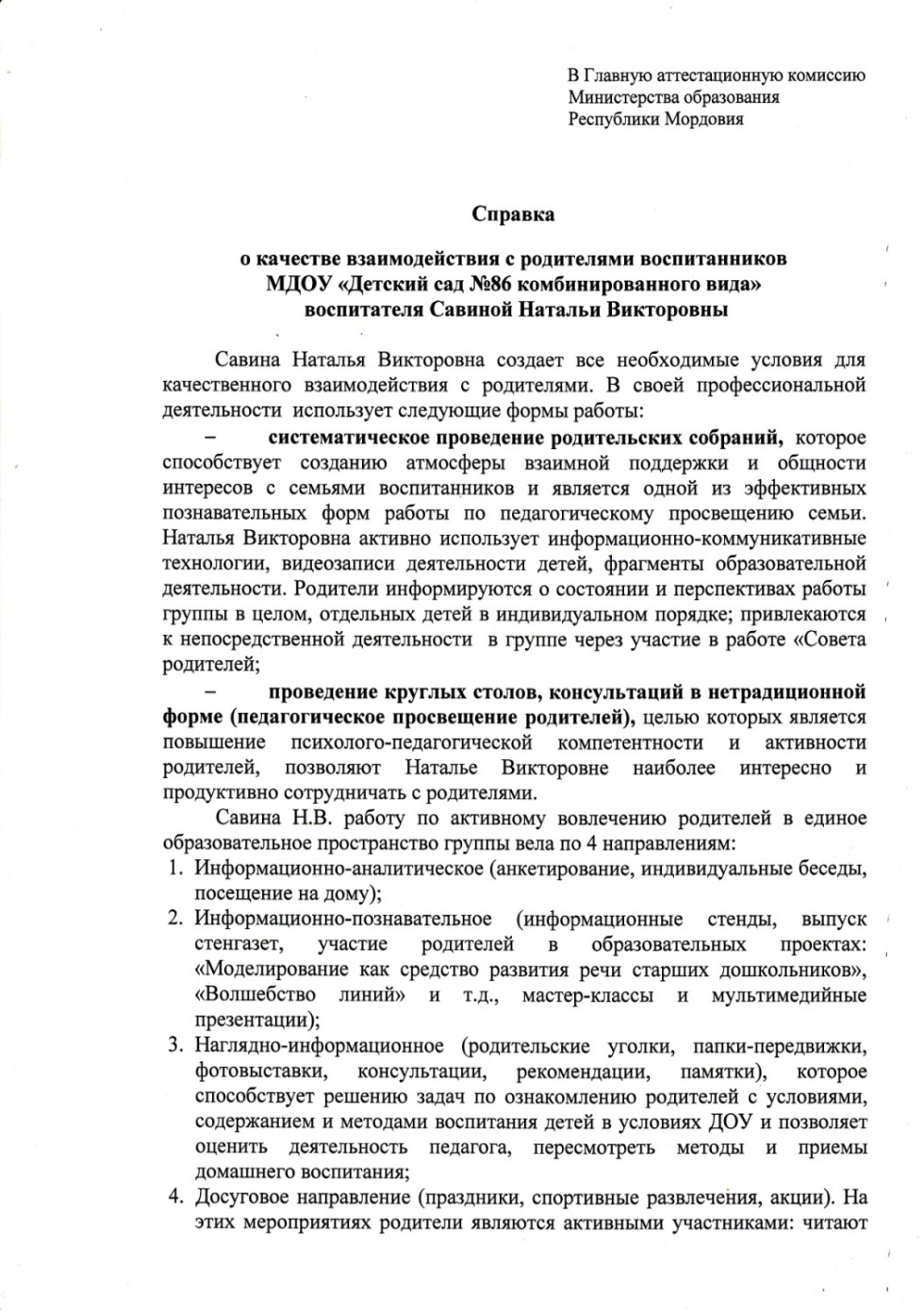 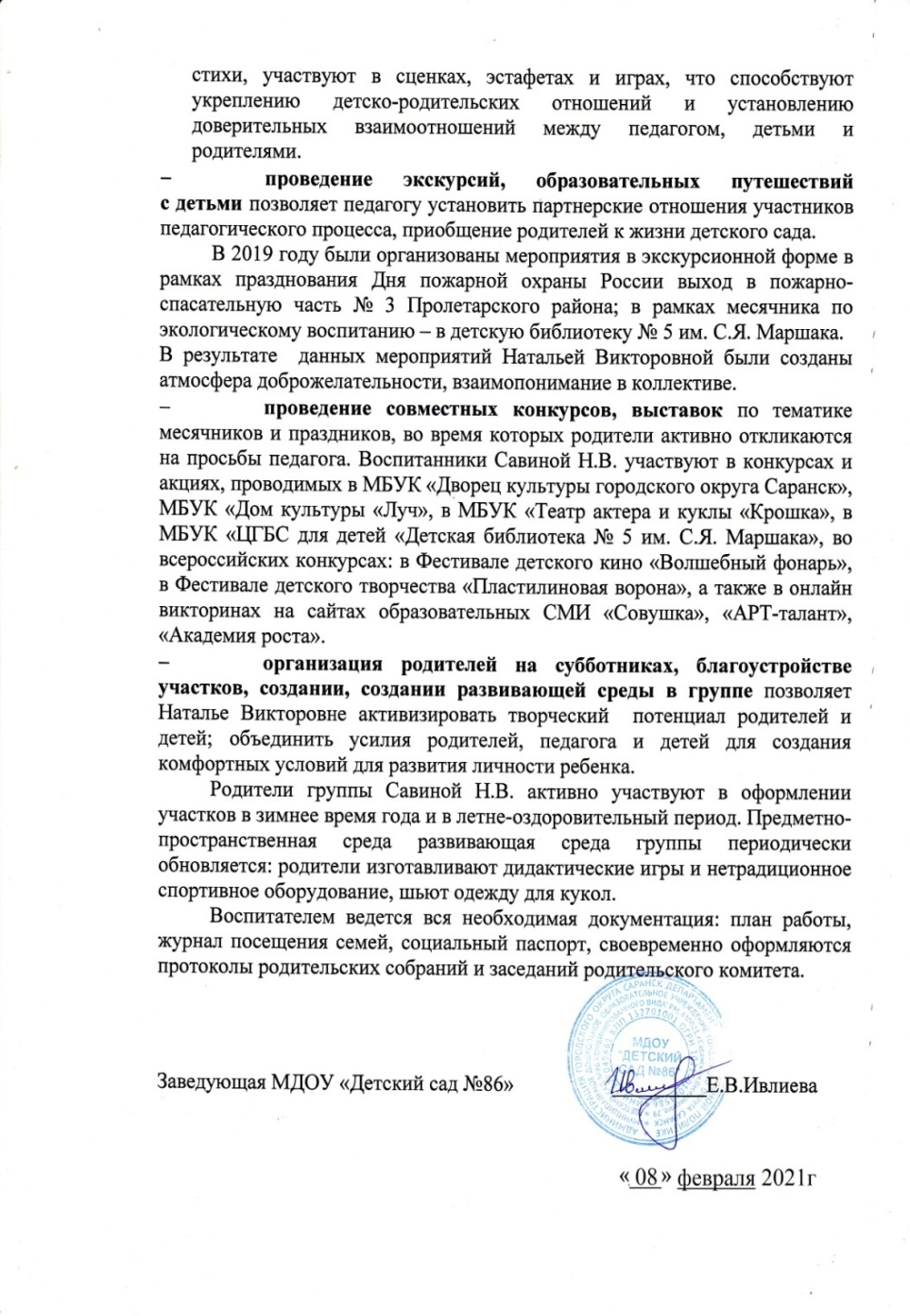 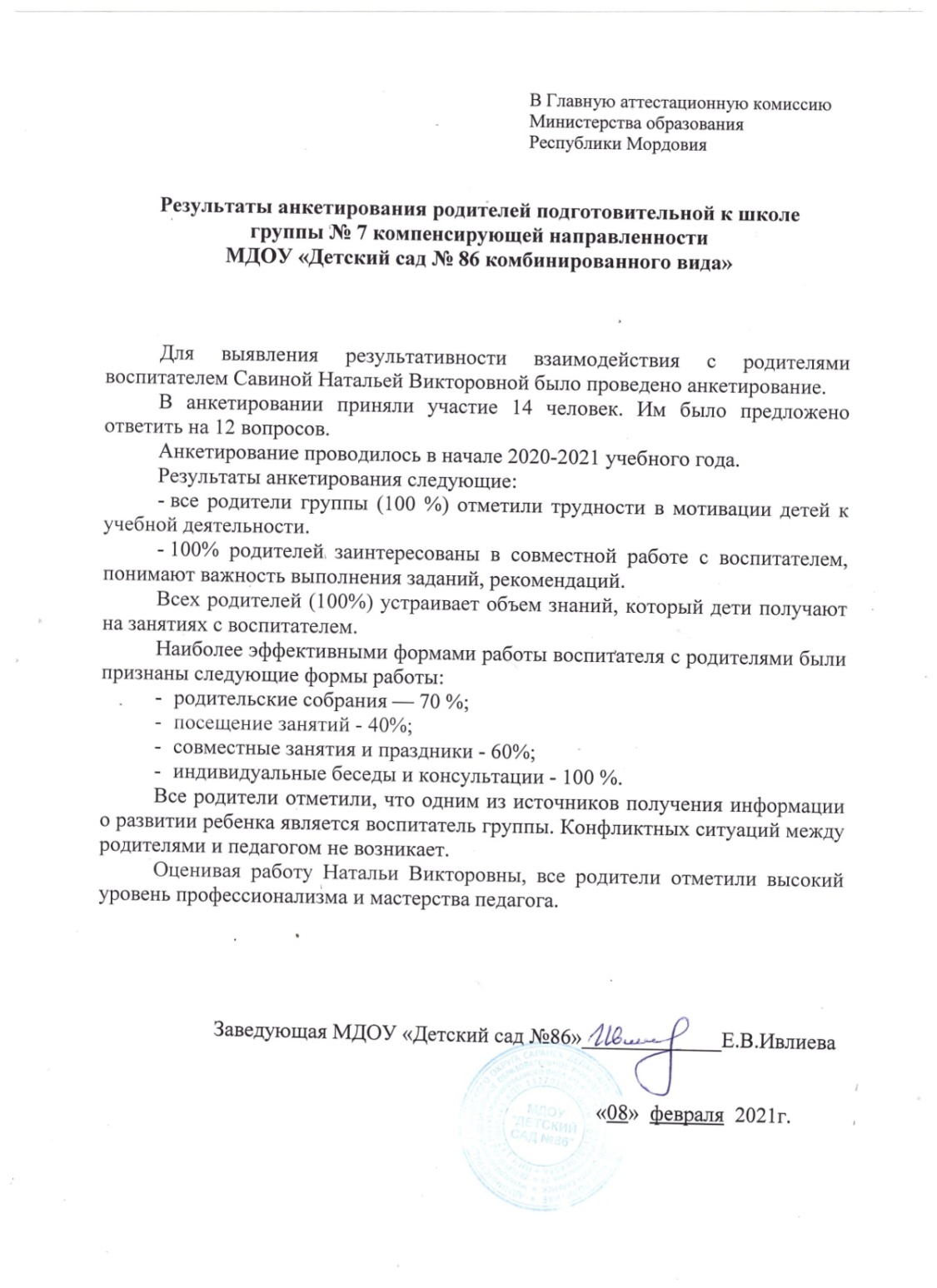 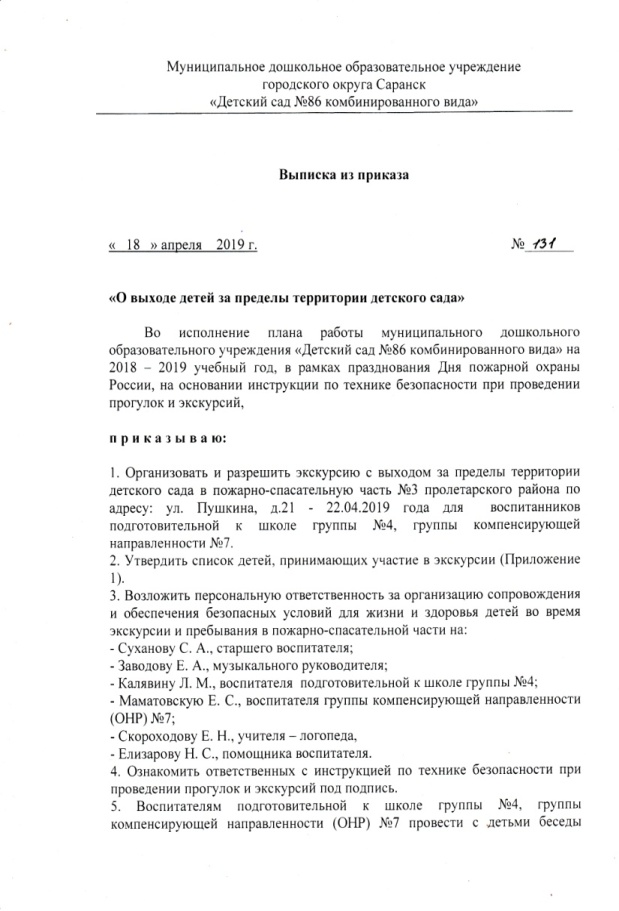 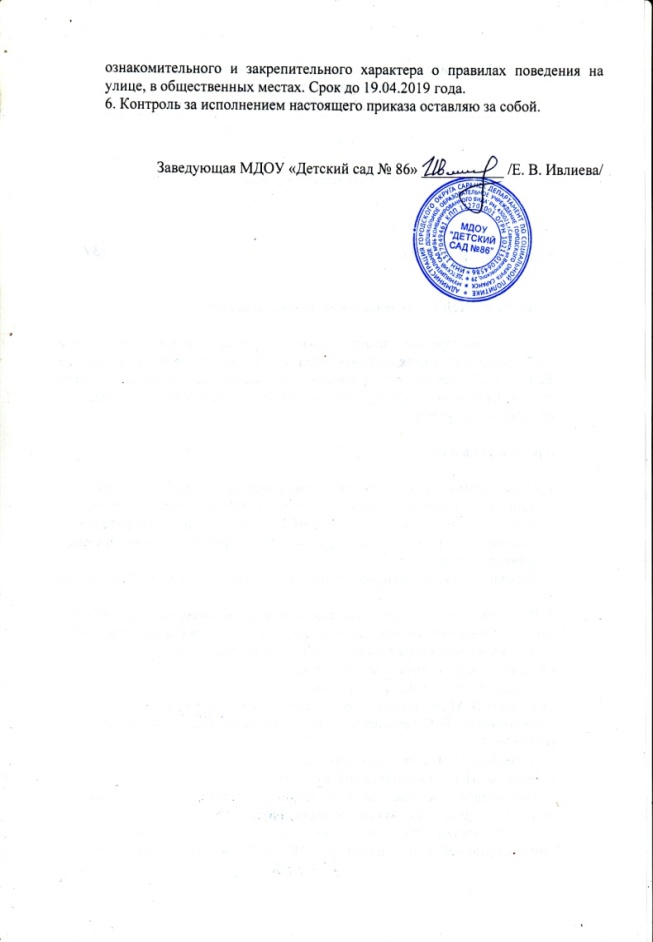 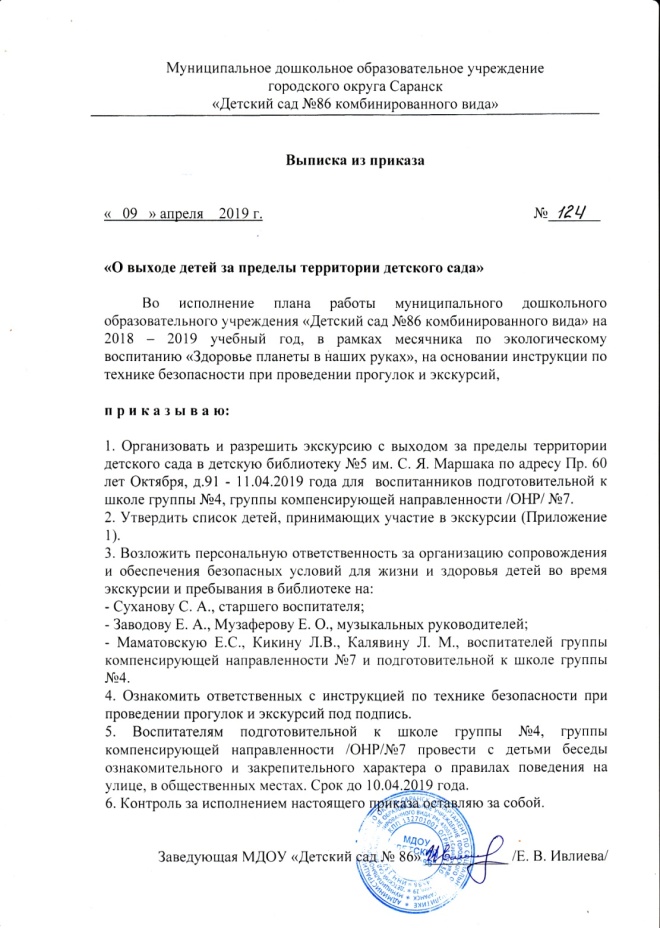 12. Работа с детьми из социально-неблагополучных семей
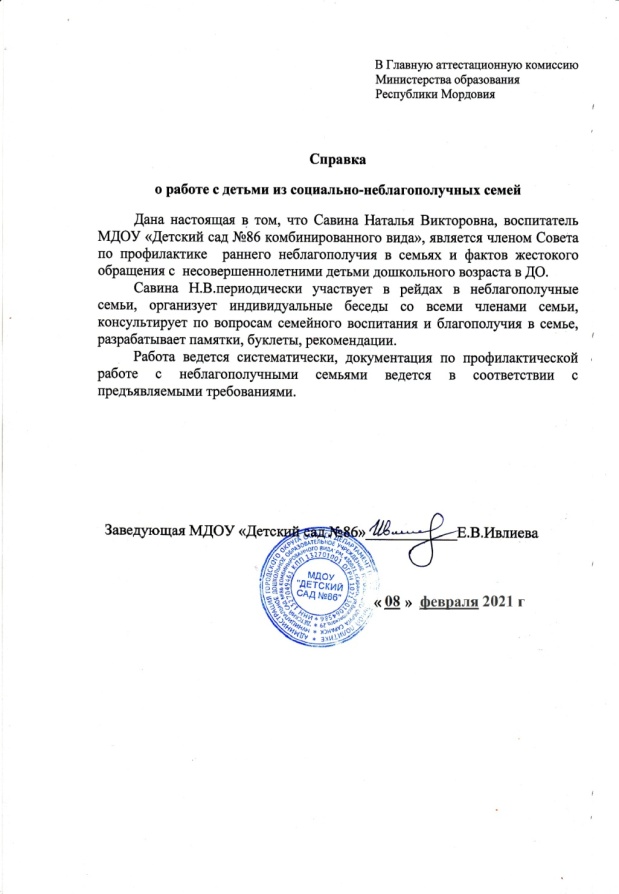 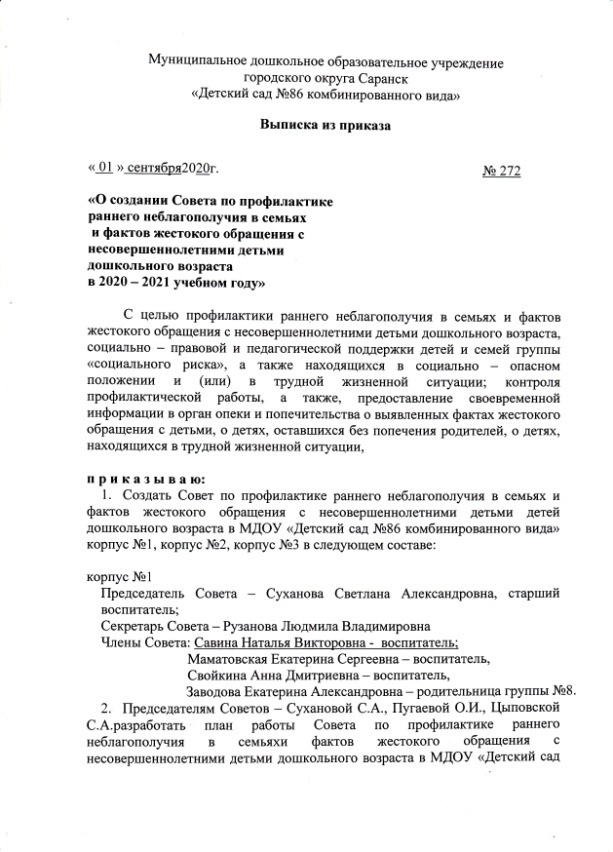 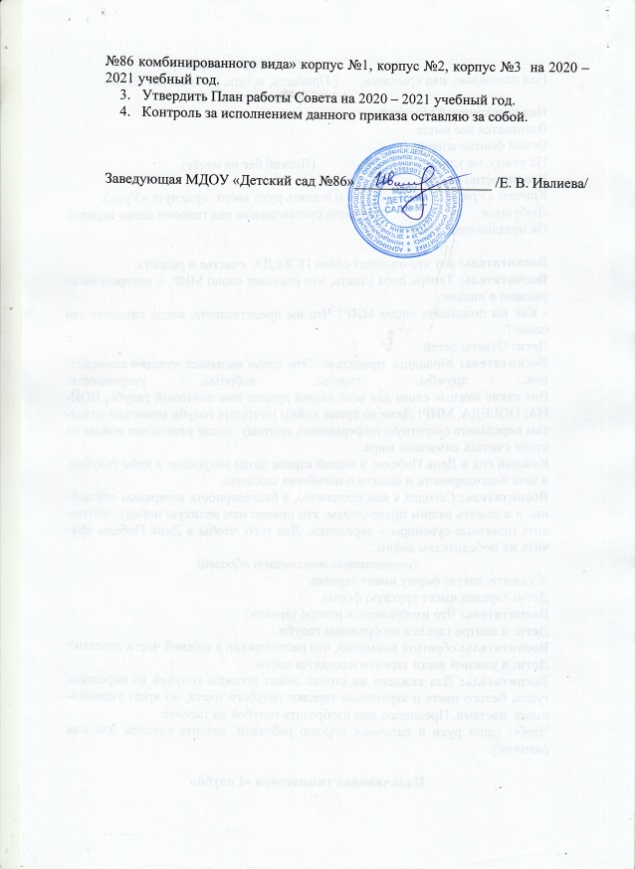 13. Участие педагога в профессиональных конкурсах
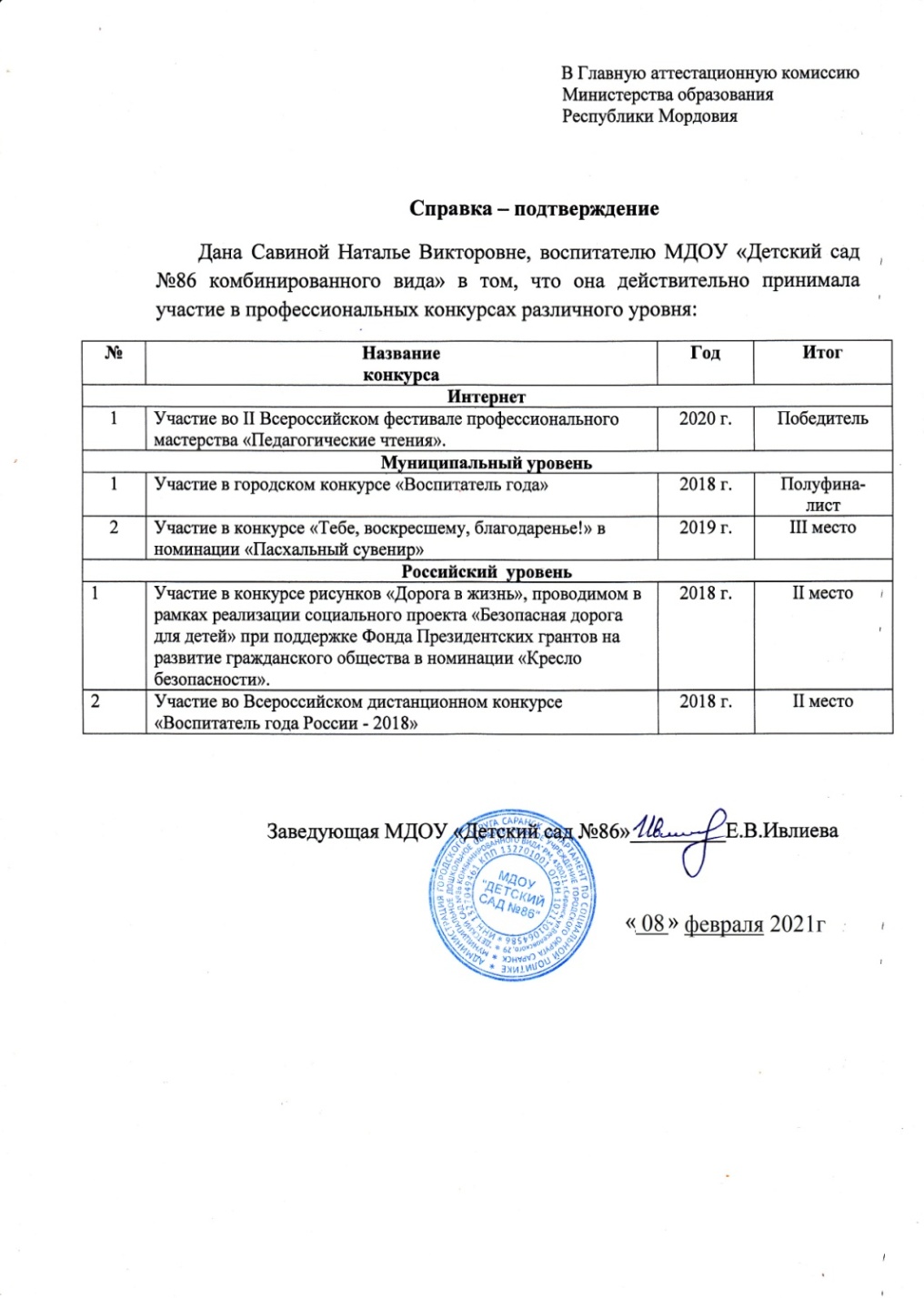 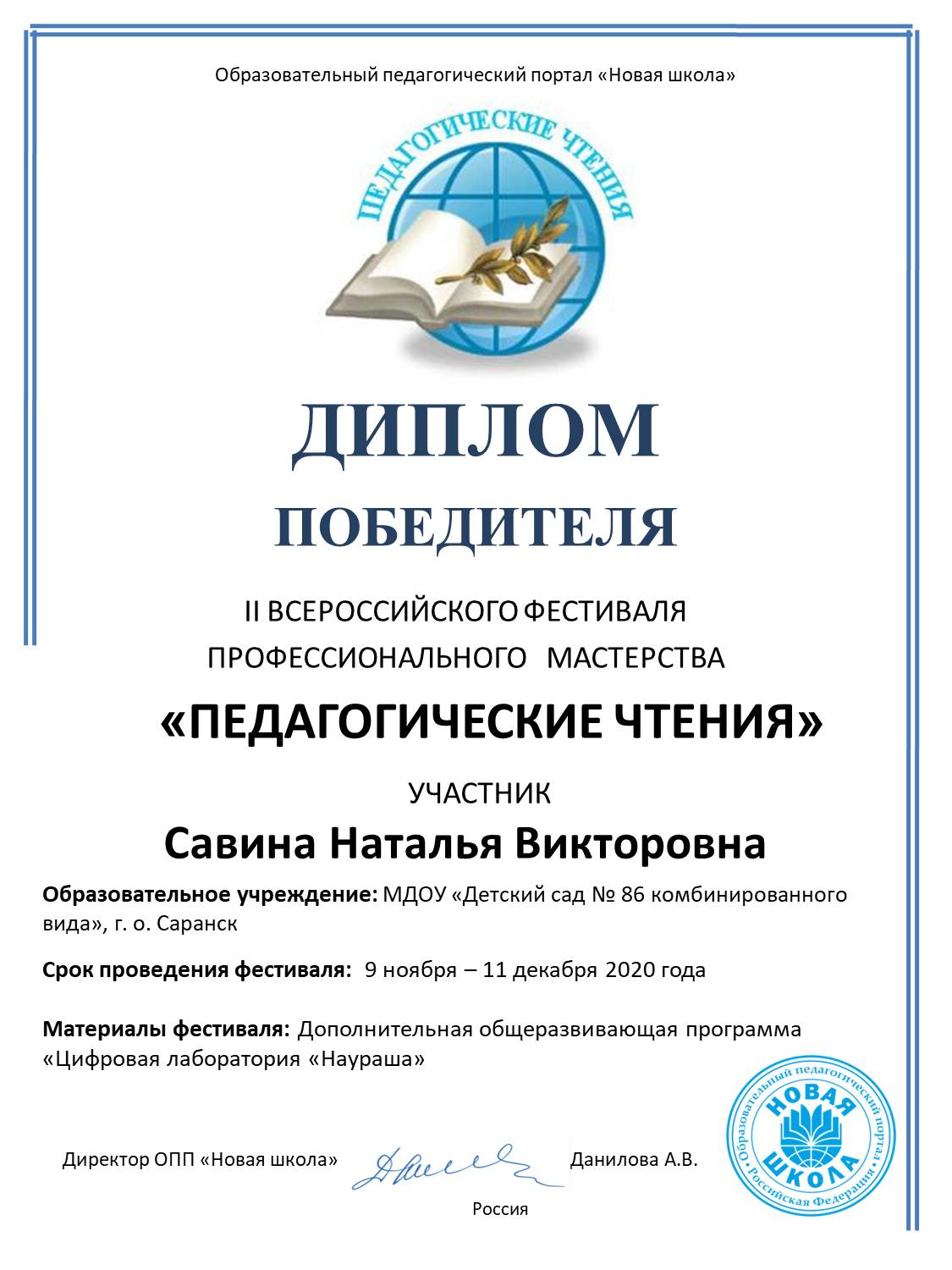 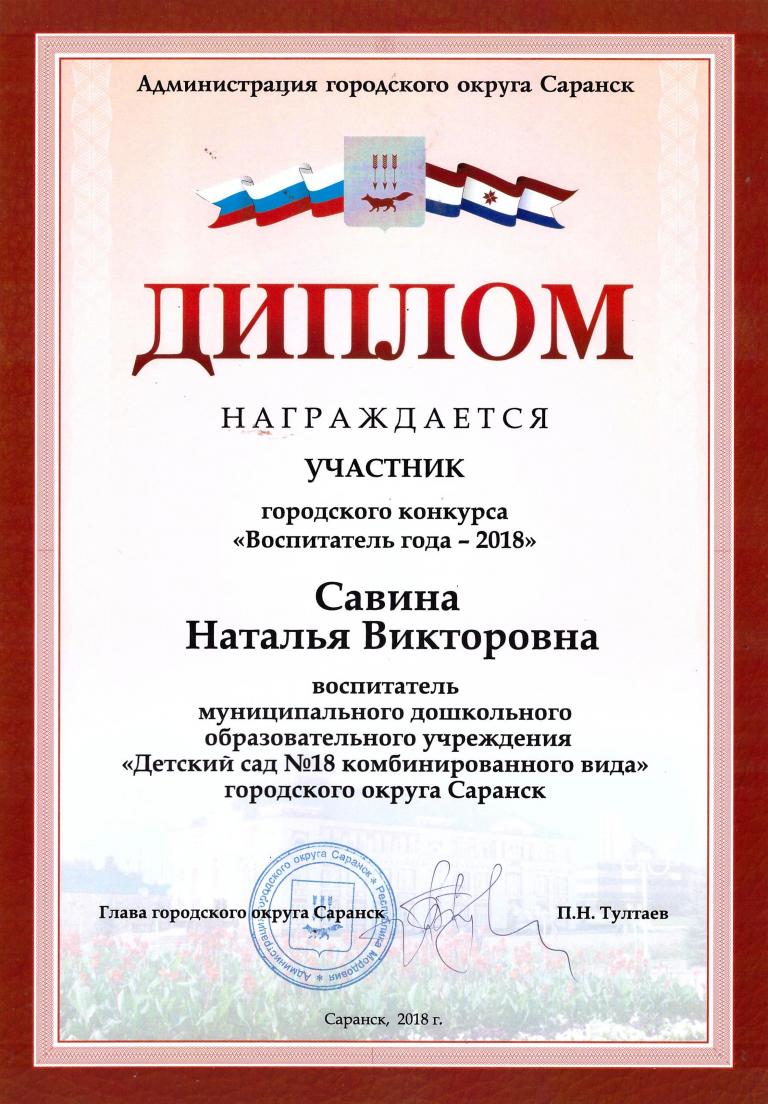 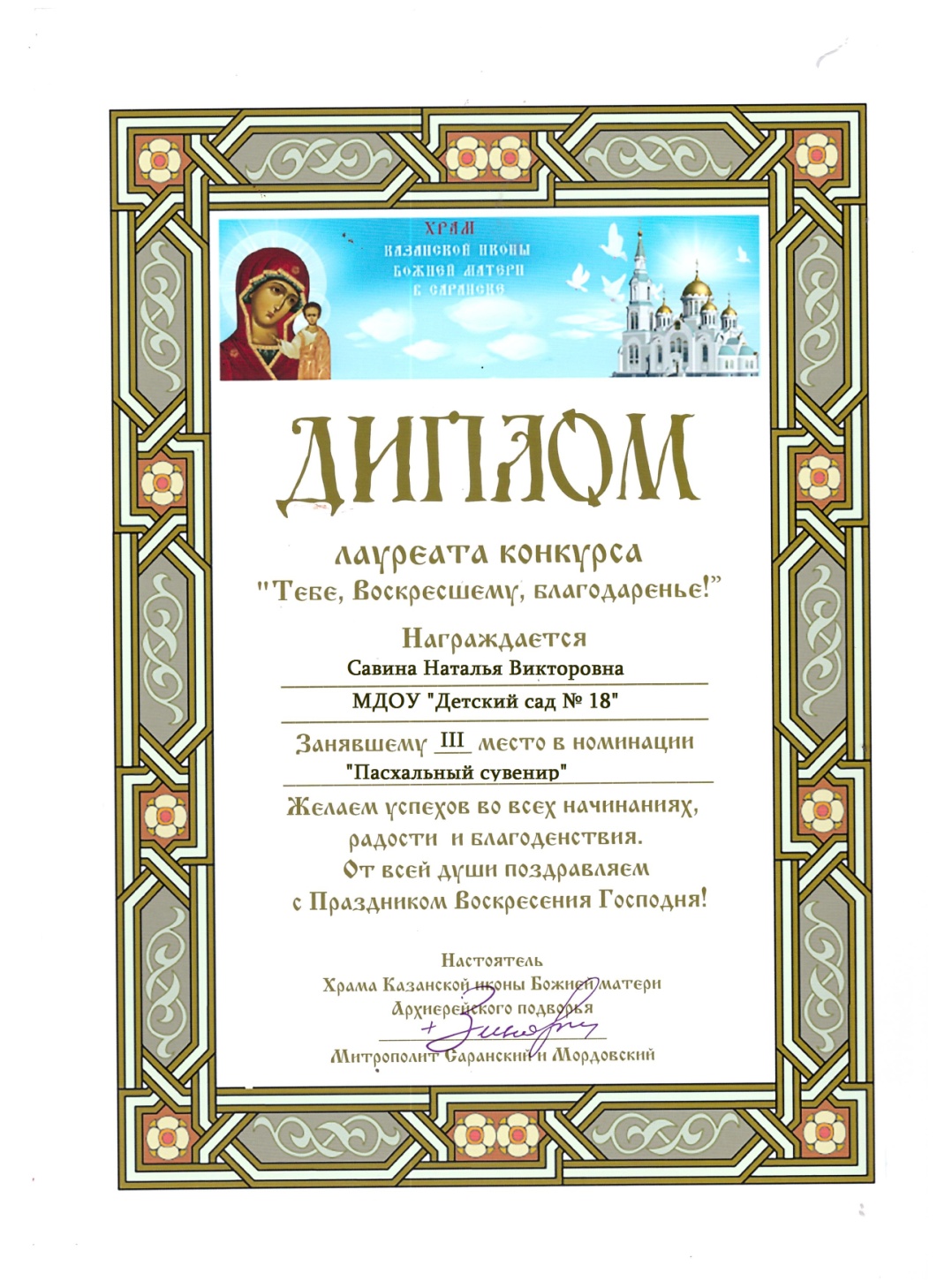 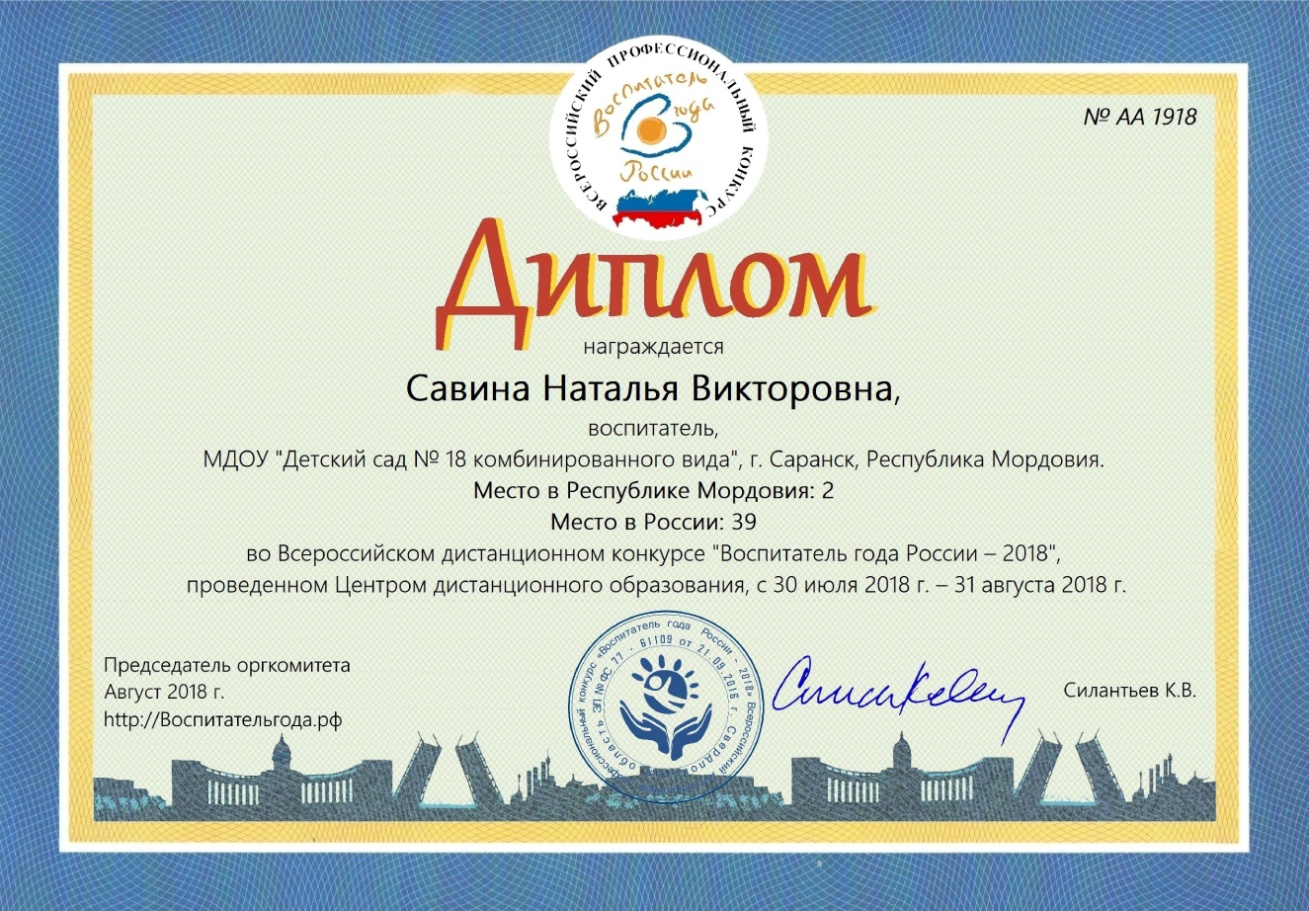 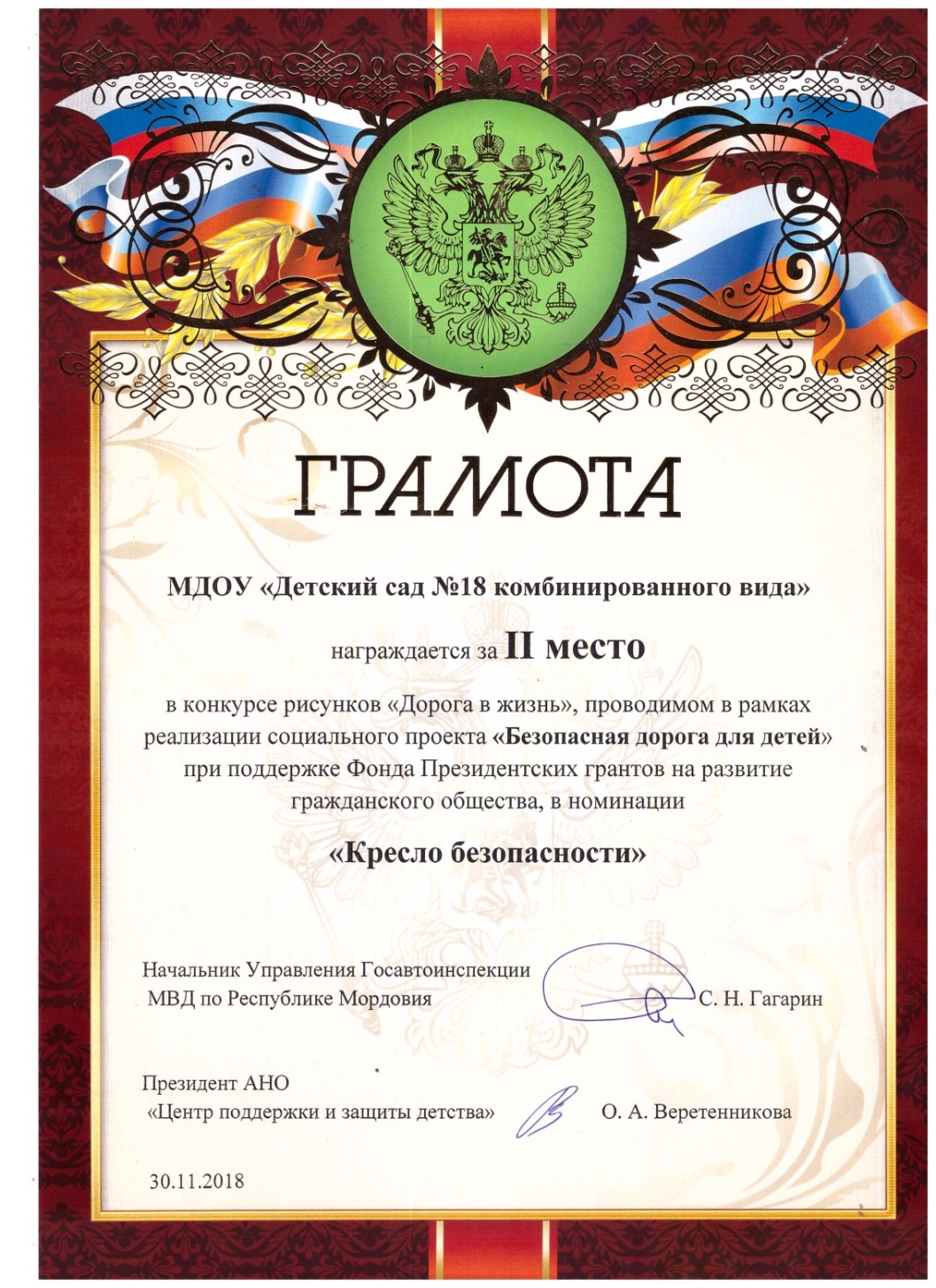 14. Награды и поощрения педагога в межаттестационный период
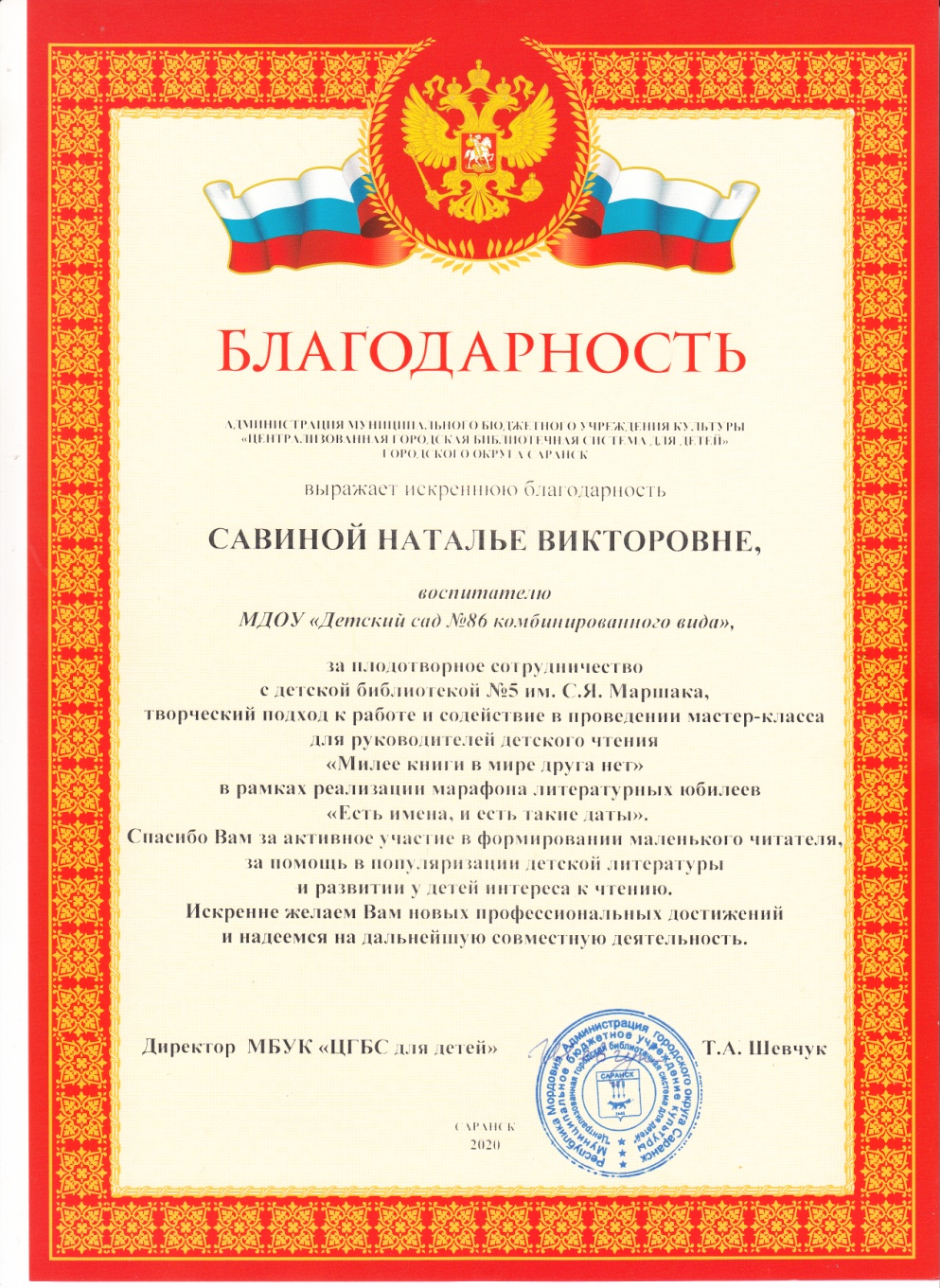 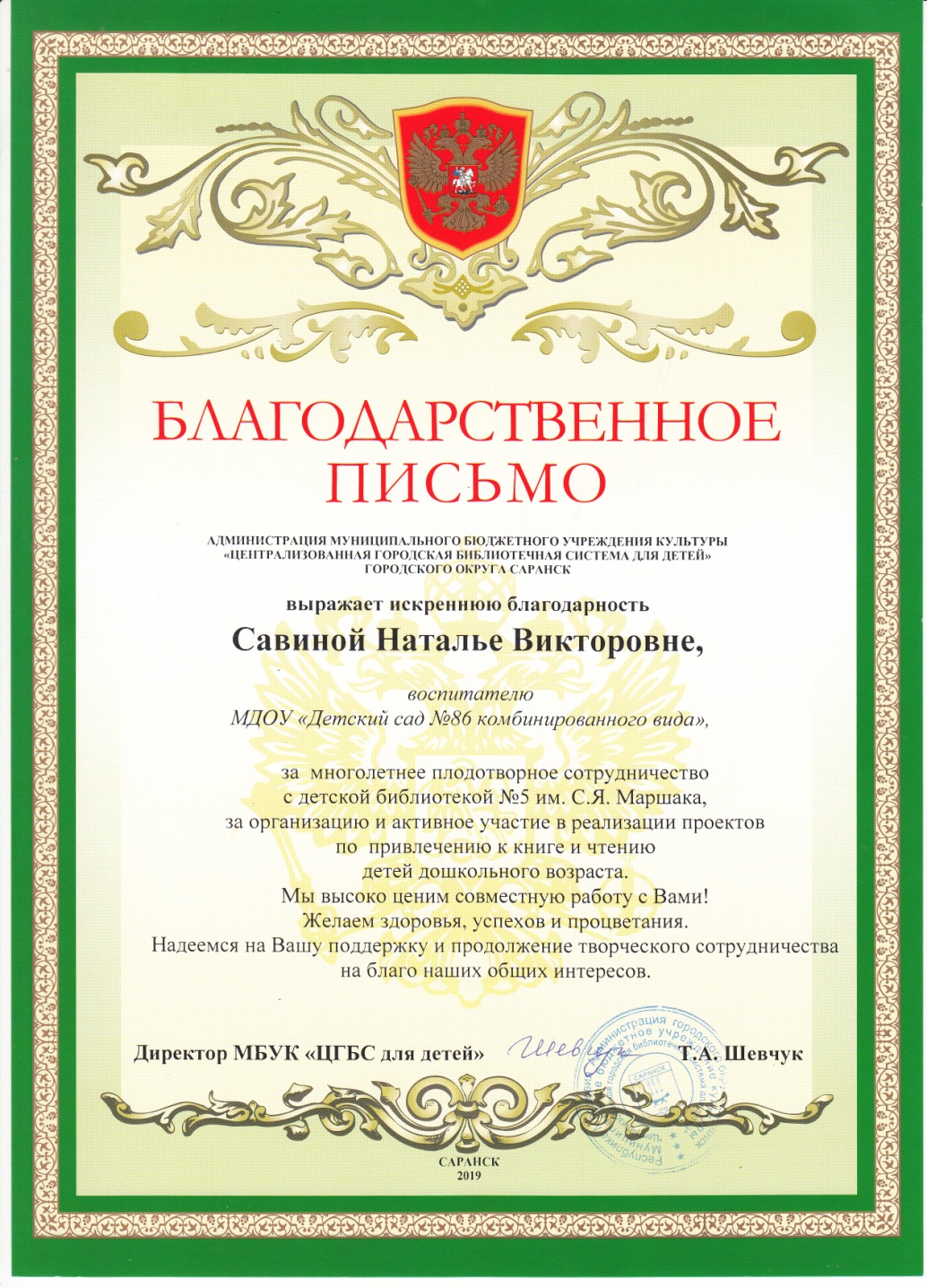 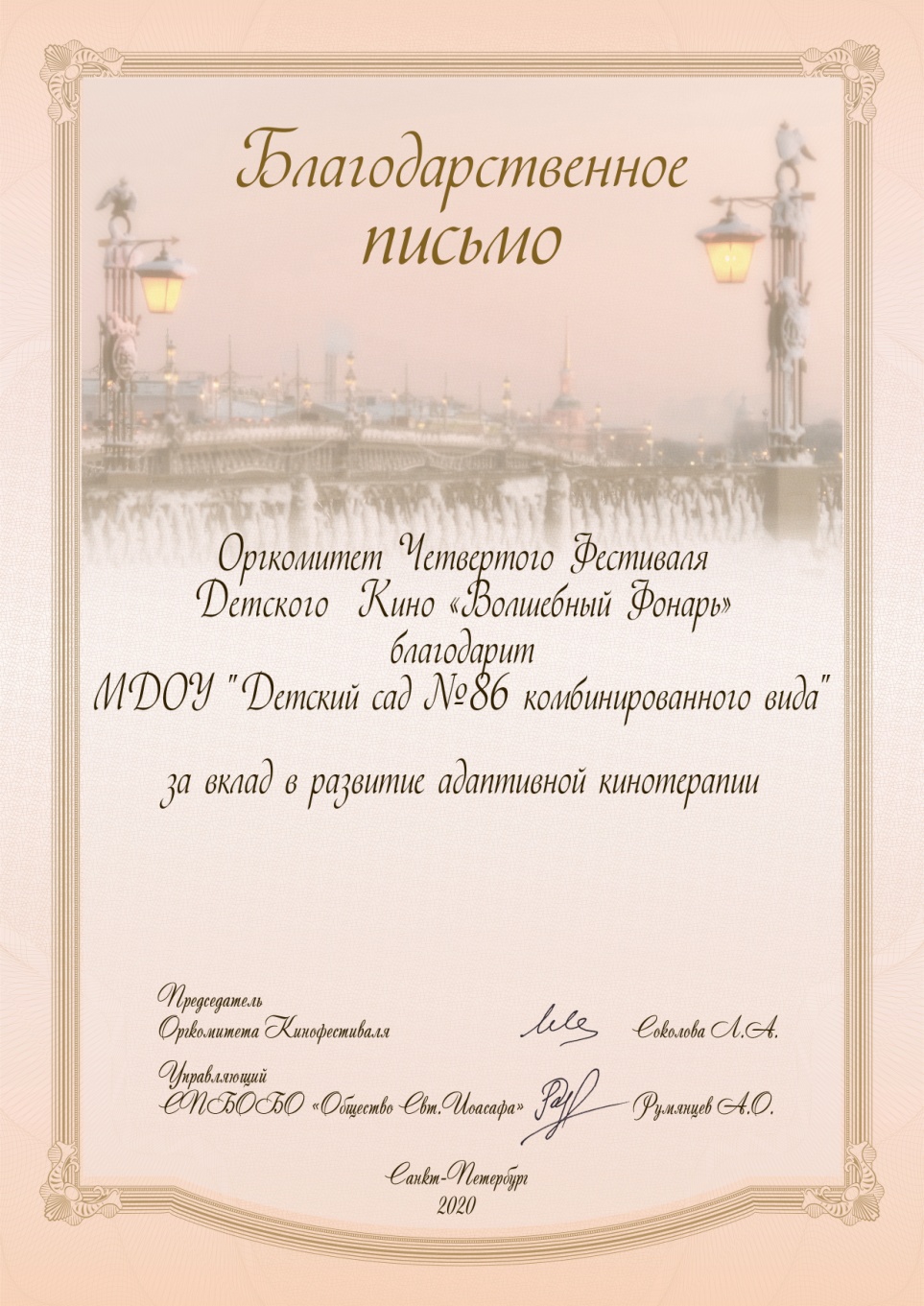 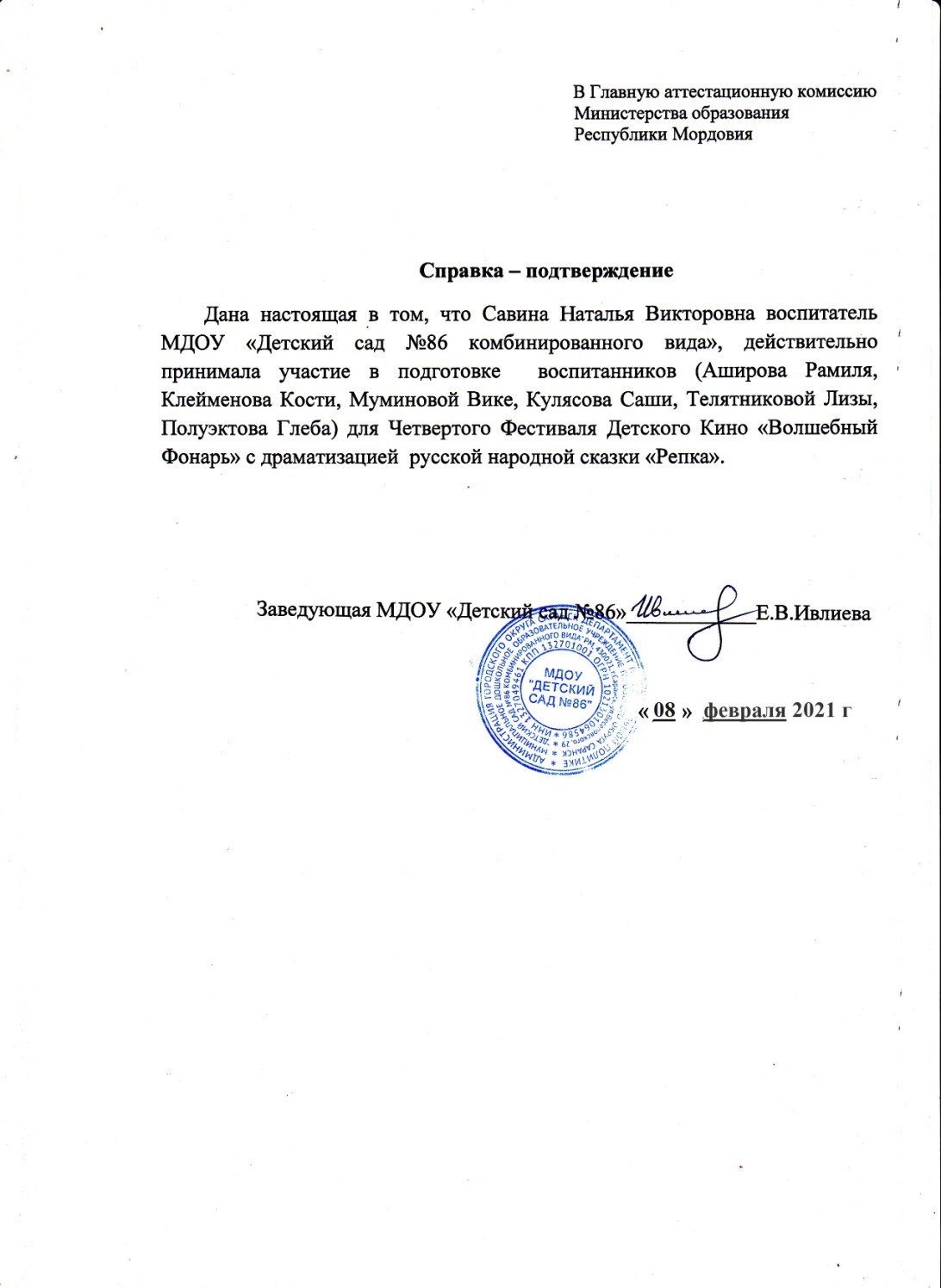 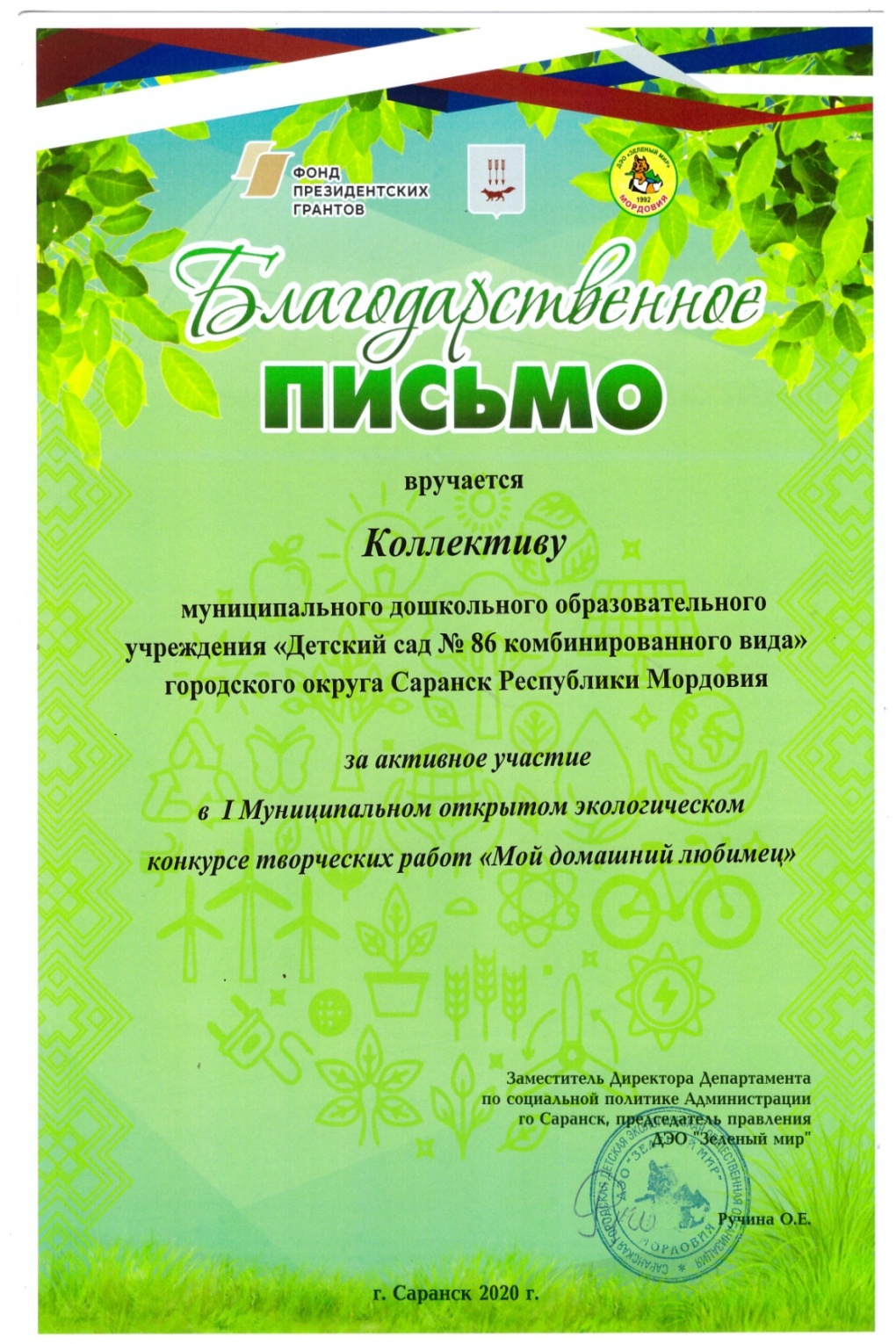 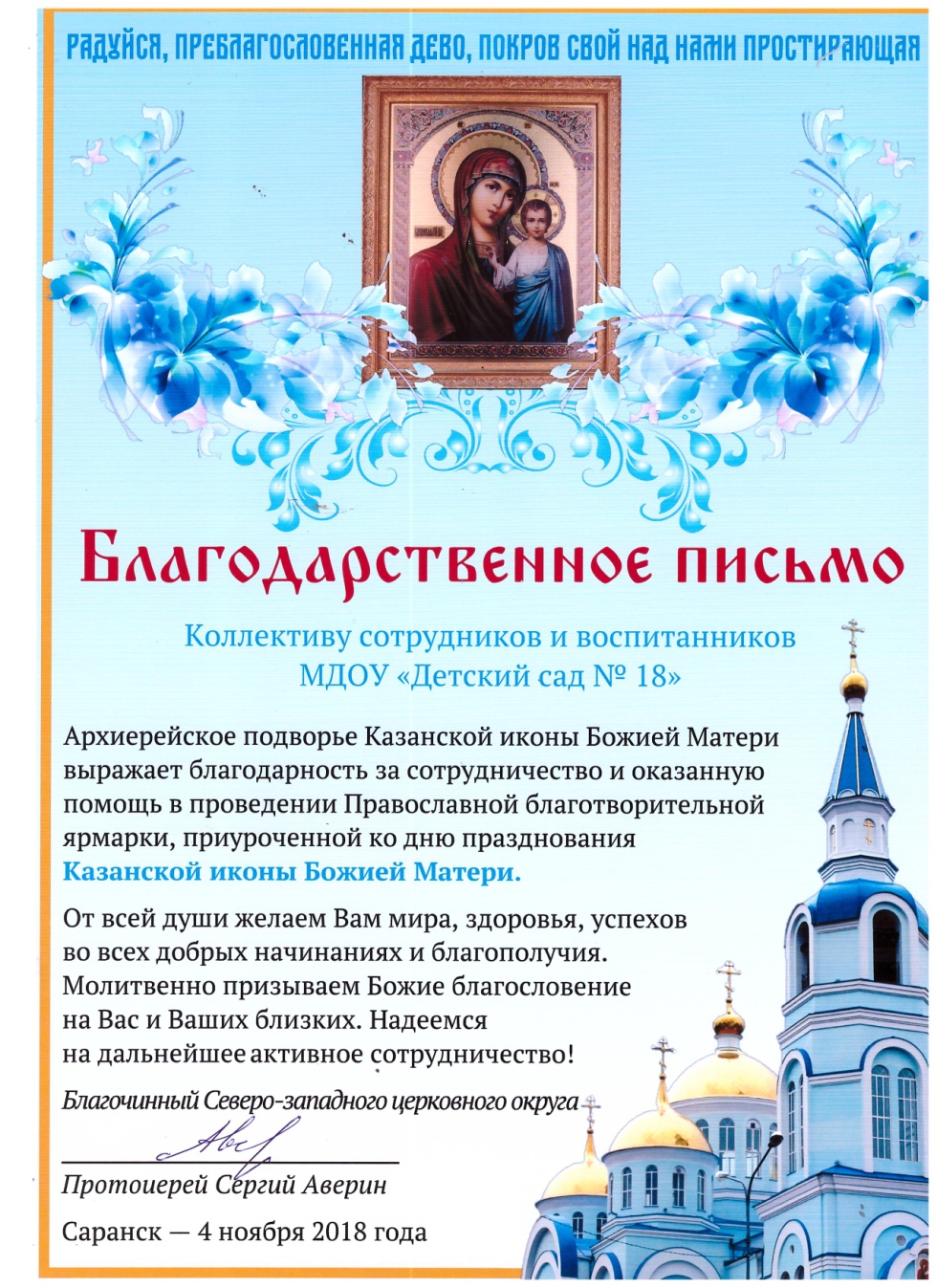